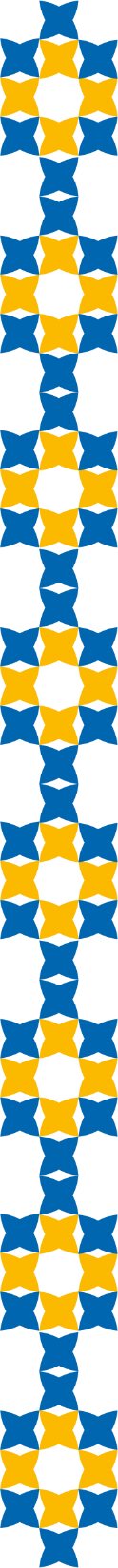 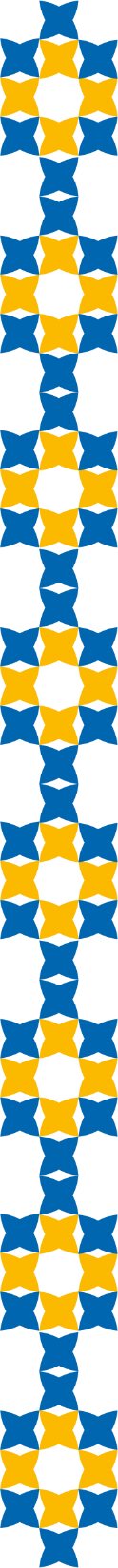 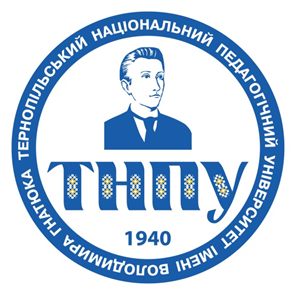 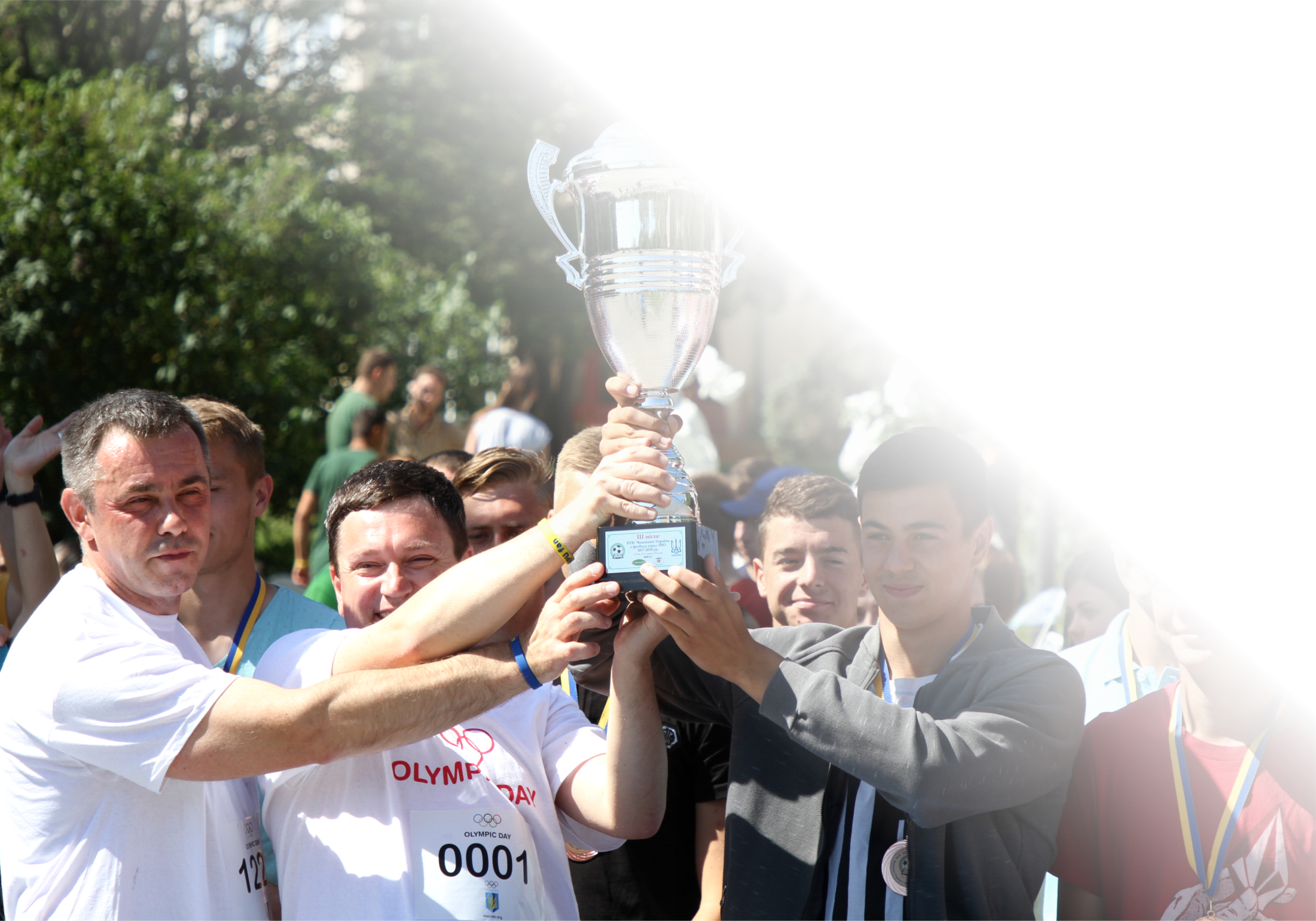 Наша історія: 1940-1993
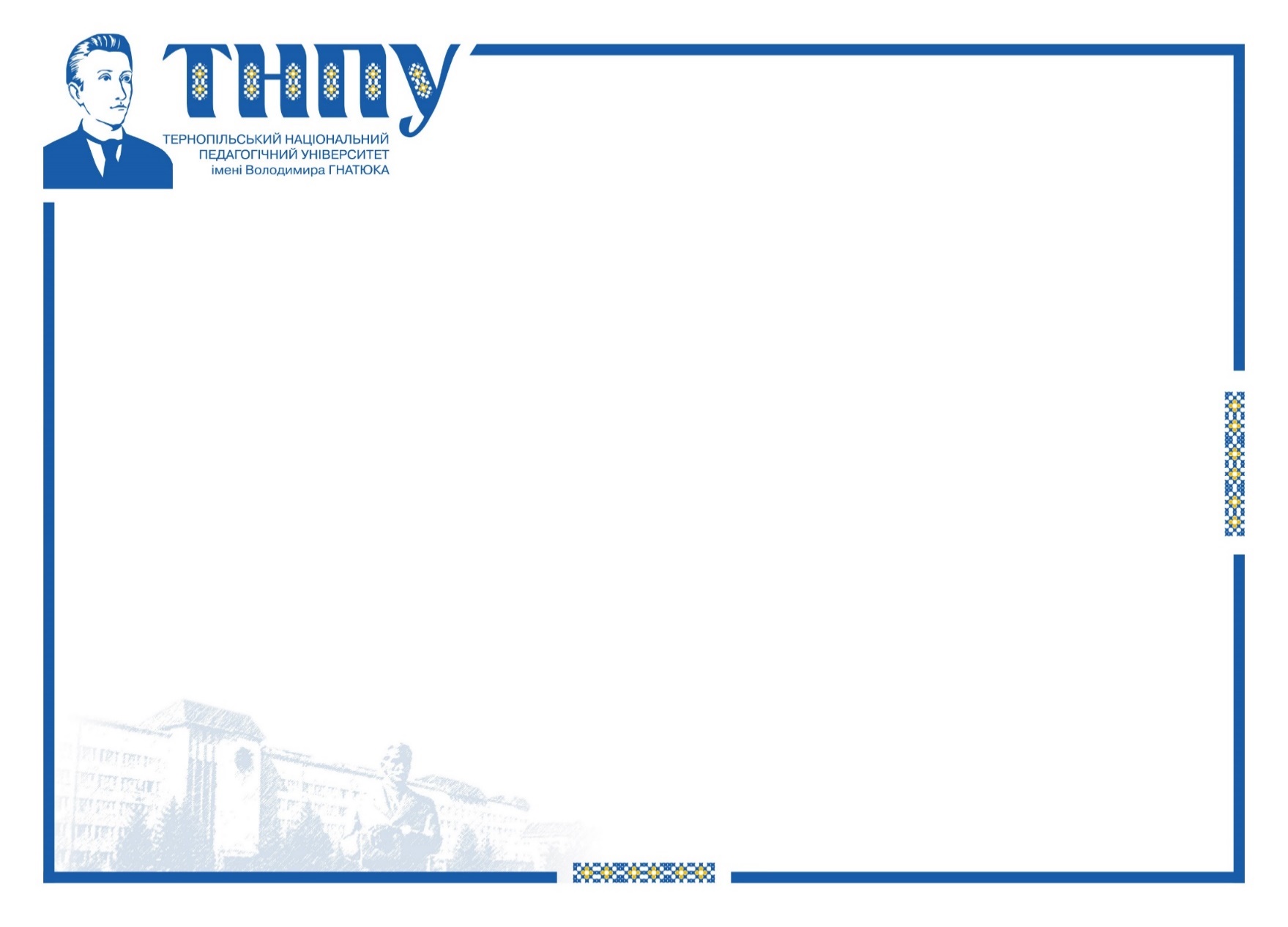 15.04.1940 – створено Кременецький
 учительський інститут
1950 - учительський інститут 
реорганізовано в педагогічний
15.04.1969 –Кременецький  педагогічний інститут
 реорганізовано в Тернопільський педагогічний
 інститут та перебазовано до Тернополя
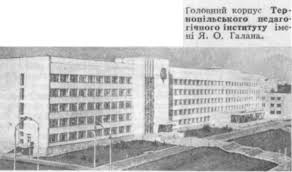 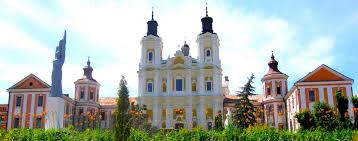 1976 –1979 - Створено факультети 
підготовки вчителів початкових класів 
та філологічний
1990 - Природничий факультет розділено
 на природничий і географічний
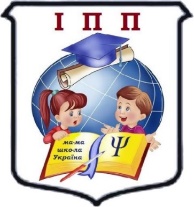 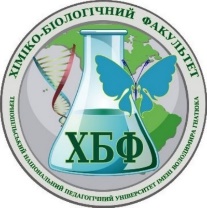 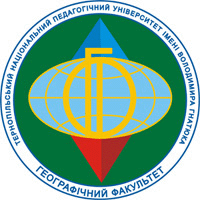 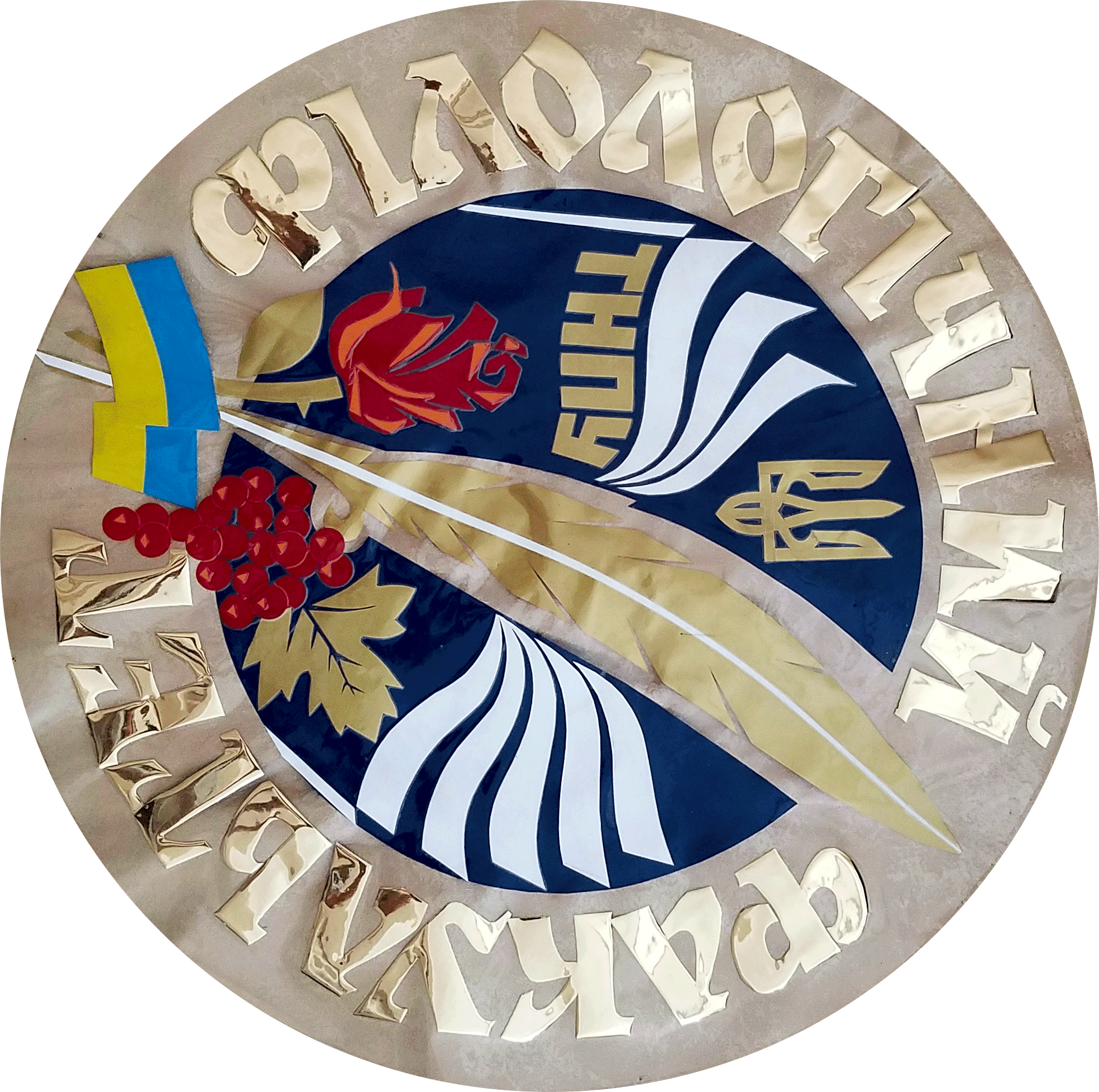 1990 - Вперше в історії навчального закладу проведені демократичні вибори ректора
1993 – Створено історичний та 
музично-педагогічний ф-тети, 
ф-тет іноземних мов
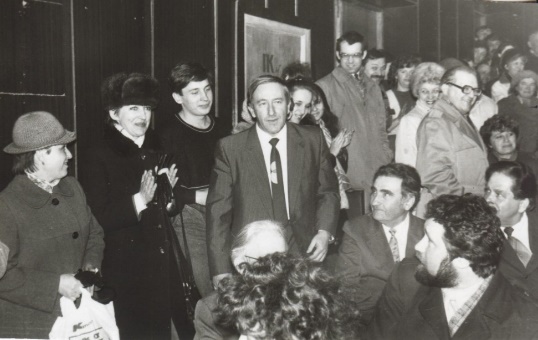 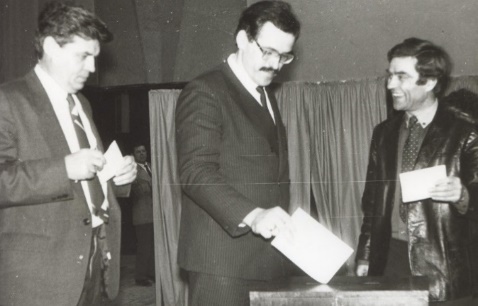 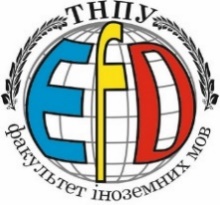 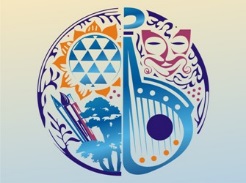 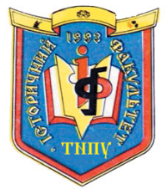 Наша історія: 1994-2018
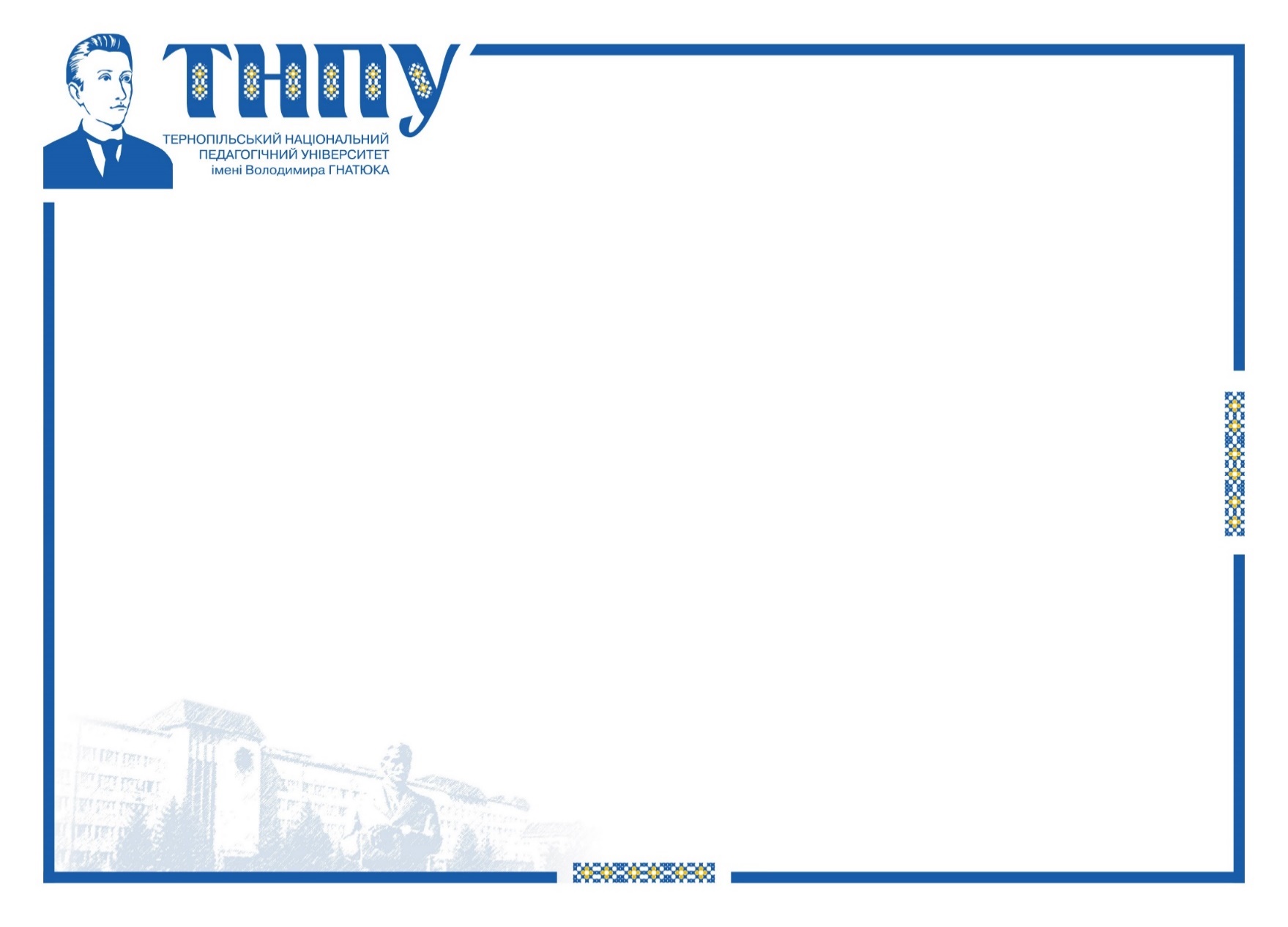 2013 –ТНПУ отримав відзнаку «Лідер національної системи рейтингового оцінювання»
2004 –Тернопільський державному педагогічному  
університету надано статус Національного
1997 – створено Тернопільський державний педагогічний університет
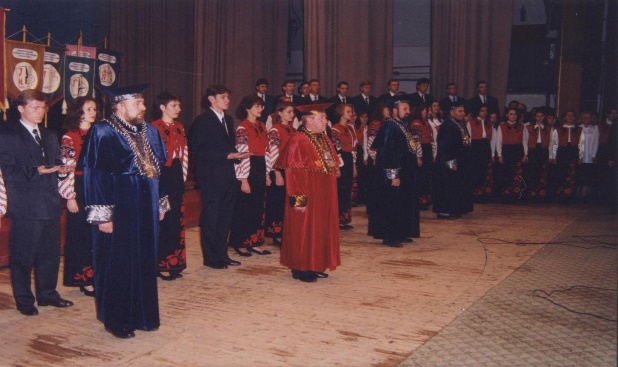 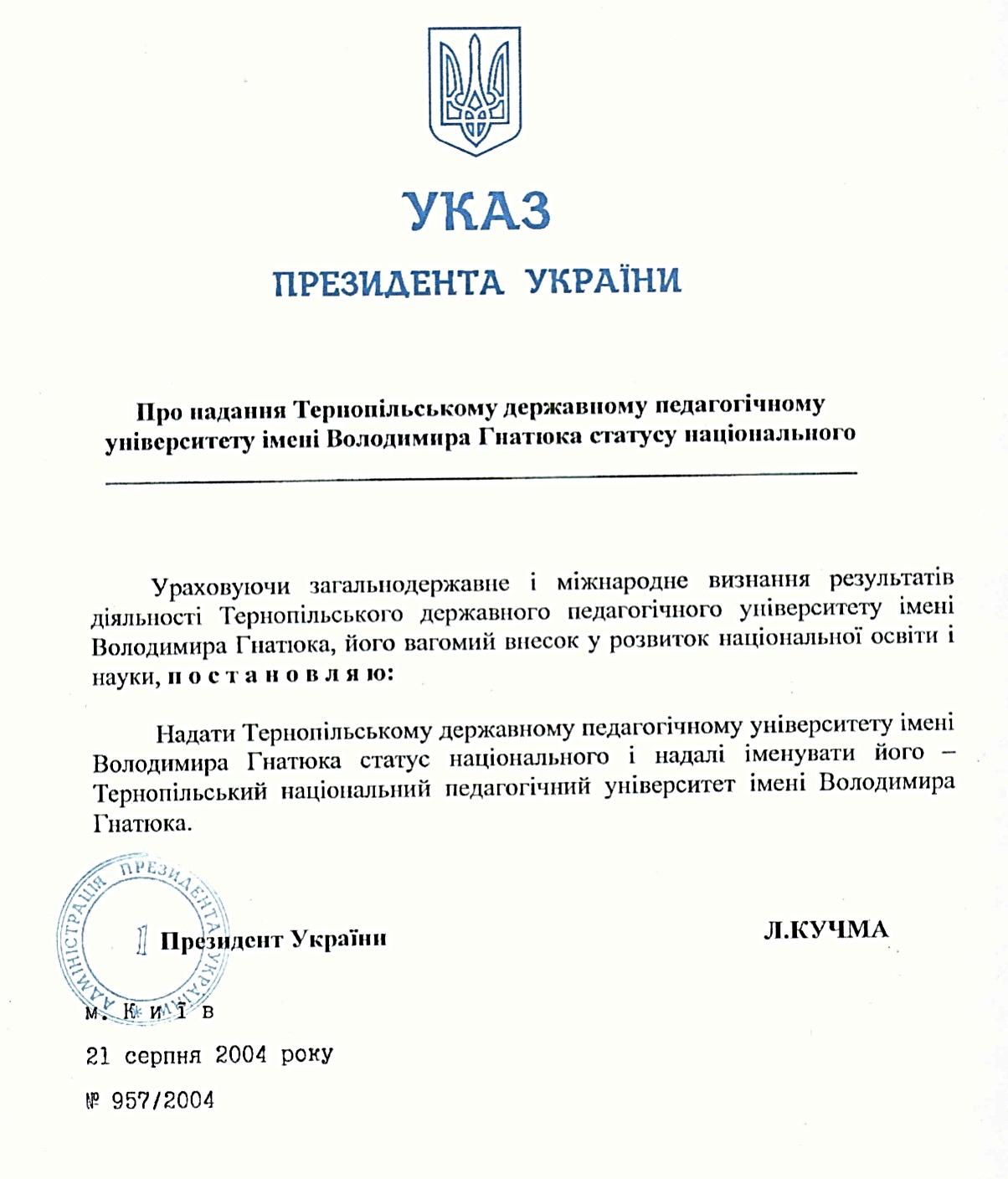 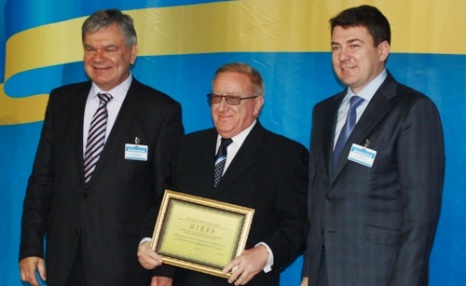 2014 - Університет став членом Великої 
Хартії Європейських університетів
2017 – Проведено вибори та інавгурацію ректора
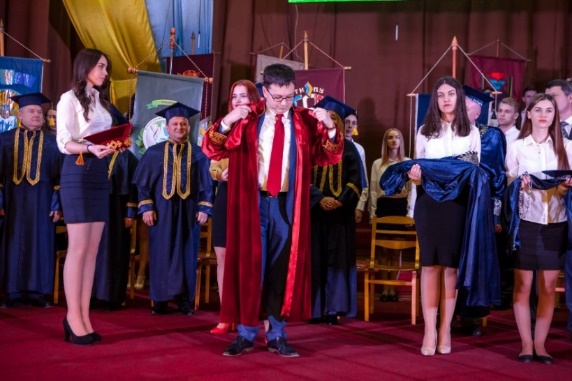 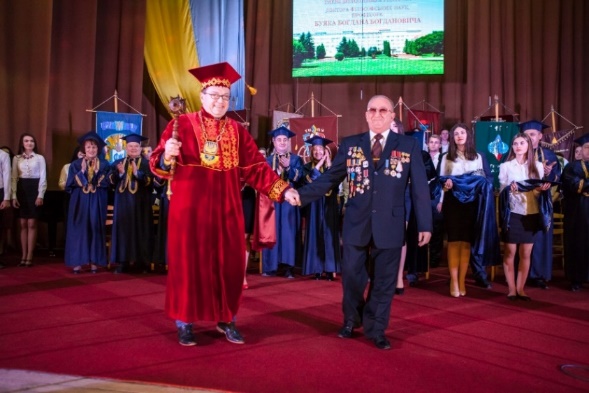 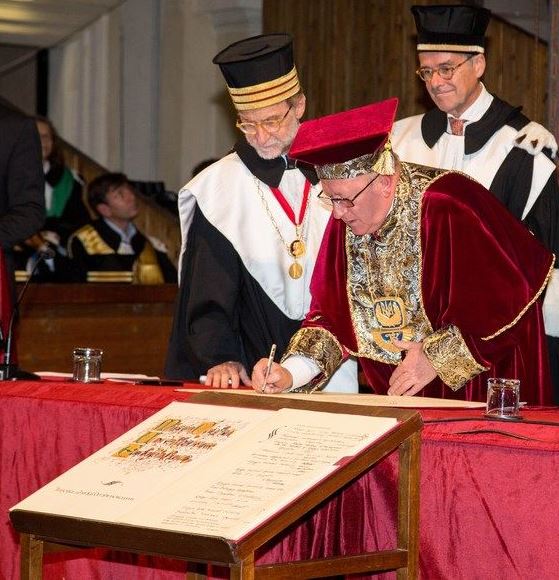 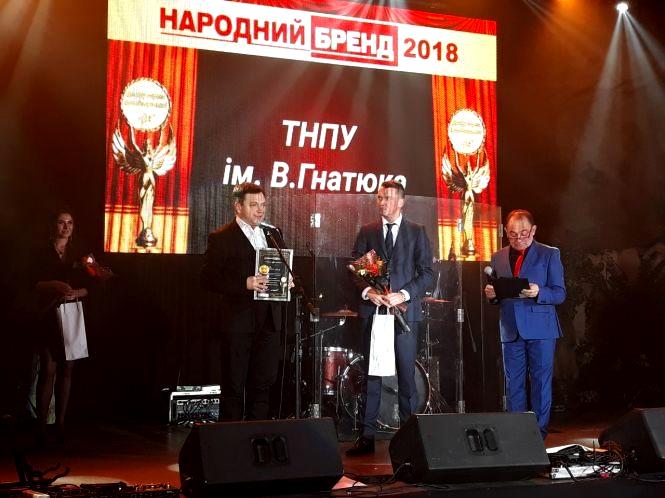 2018 – ТНПУ отримав відзнаку «Народний бренд-2018»
Ребрендинг
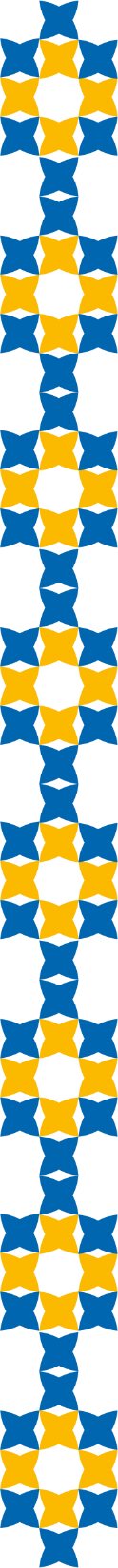 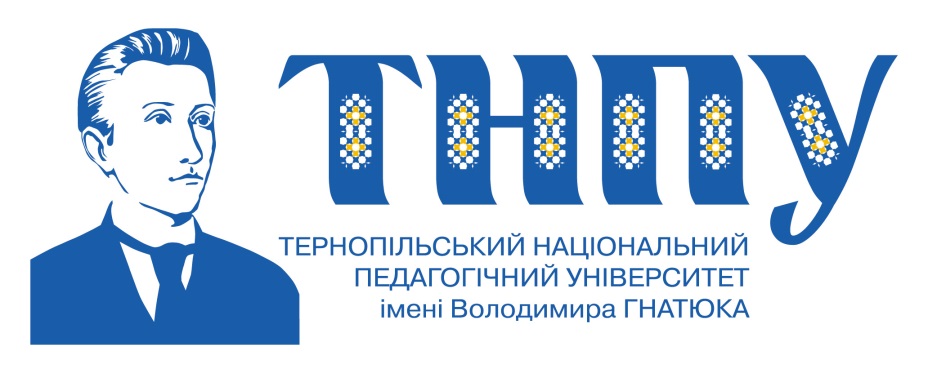 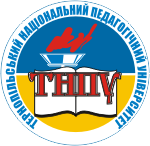 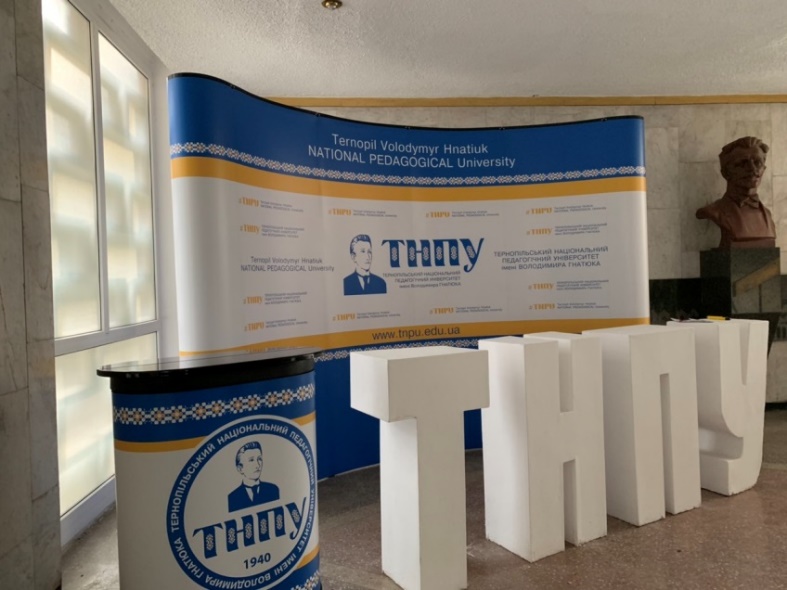 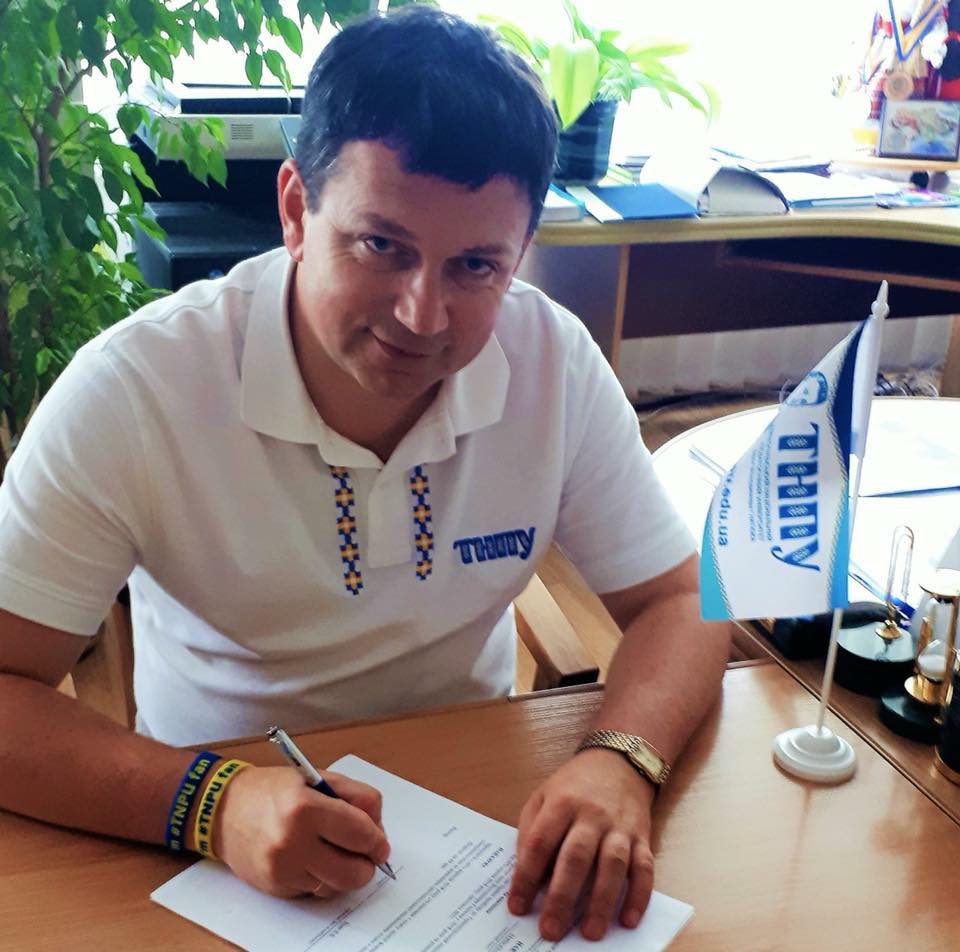 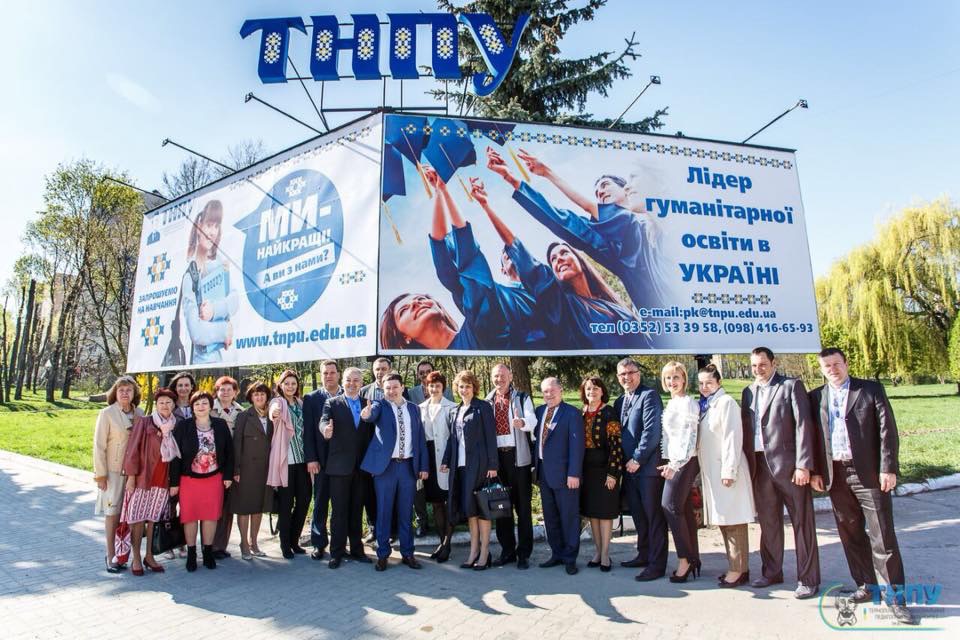 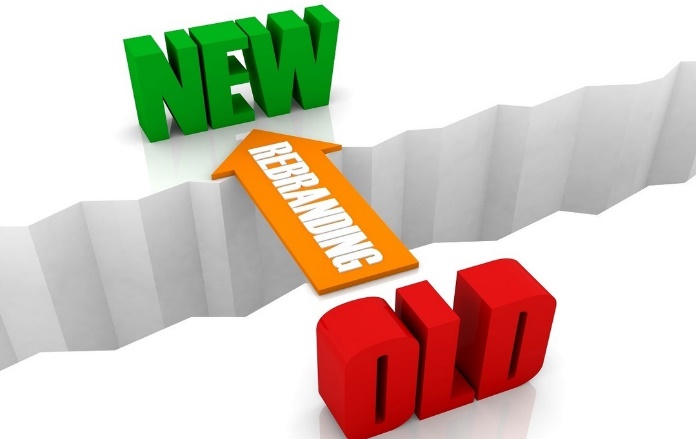 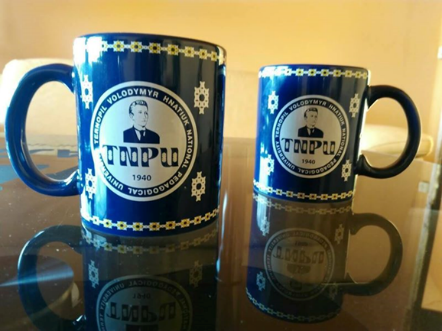 МІСІЯ УНІВЕРСИТЕТУ
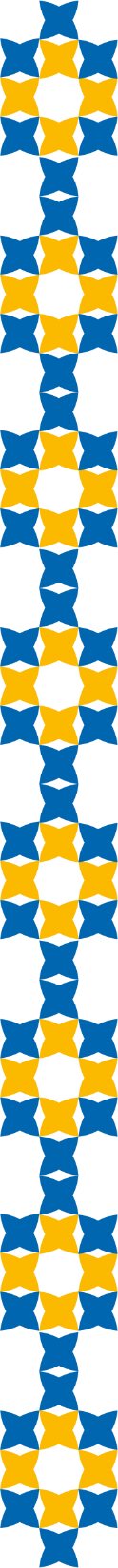 очима студентів
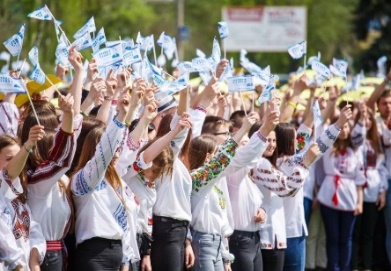 Ірина Павко
Юлія Гаргай
Любов до слова, любов до факультету, любов до тебе, рідний ТНПУ…
…Запам’ятай, студенте, ти сам будуєш собі рамки... Ти обираєш як тобі розвиватися і в що вникати. Що важливе, а що не гідне твоєї уваги. Ти вибираєш, як думати про людей, чи, можливо, не варто про них думати... Кожен день – це вибір. І він за тобою...
ТНПУ - ці чотири літери докорінно змінили моє життя… 
   ТНПУ - це університет, куди хочеться приходити щодня, зустрічати одногрупників, слухати лекції найкращих викладачів та відкривати нові глибини океану знань… 
…ТНПУ – це університет можливостей та знань.
Формування всебічно-розвинутої особистості з погляду актуальної у змінному світі системи цінностей
Якісні знання
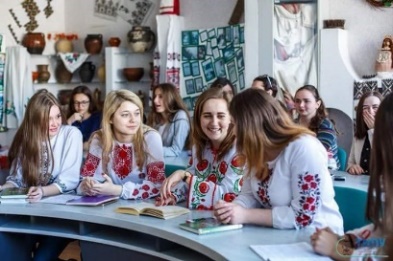 Якісні знання
Відповідність міжнародним стандартам освітніх та дослідницьких програм
Студентоцентризм
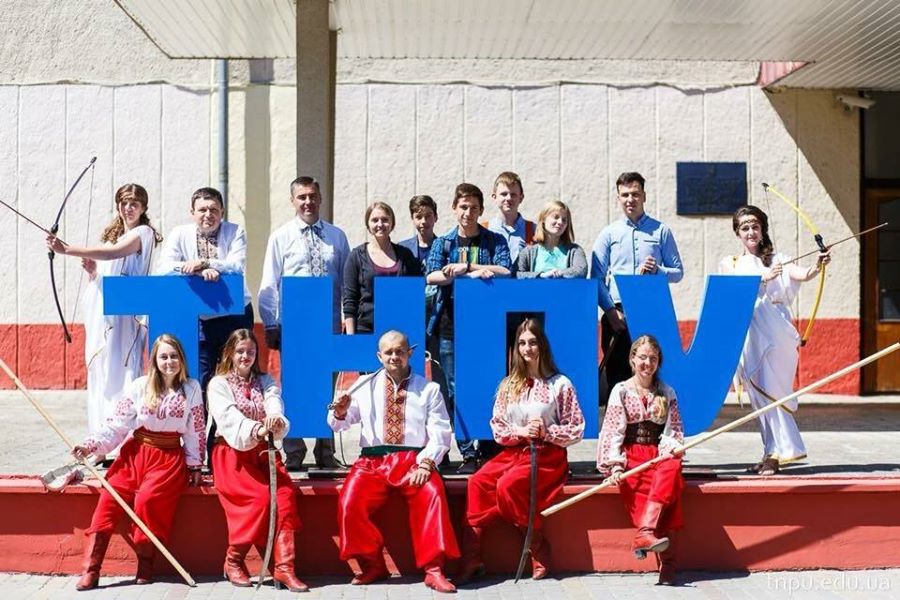 Тетяна Базилевська
Мені подобається мій університет тим, що там з легкістю можна розвивати свої таланти і здібності… 
   За рік навчання я переконалася, що ТНПУ – університет високого рівня, де готують висококваліфікованих спеціалістів, свідомих громадян своєї держави, і я рада тому, що тут навчаюся…
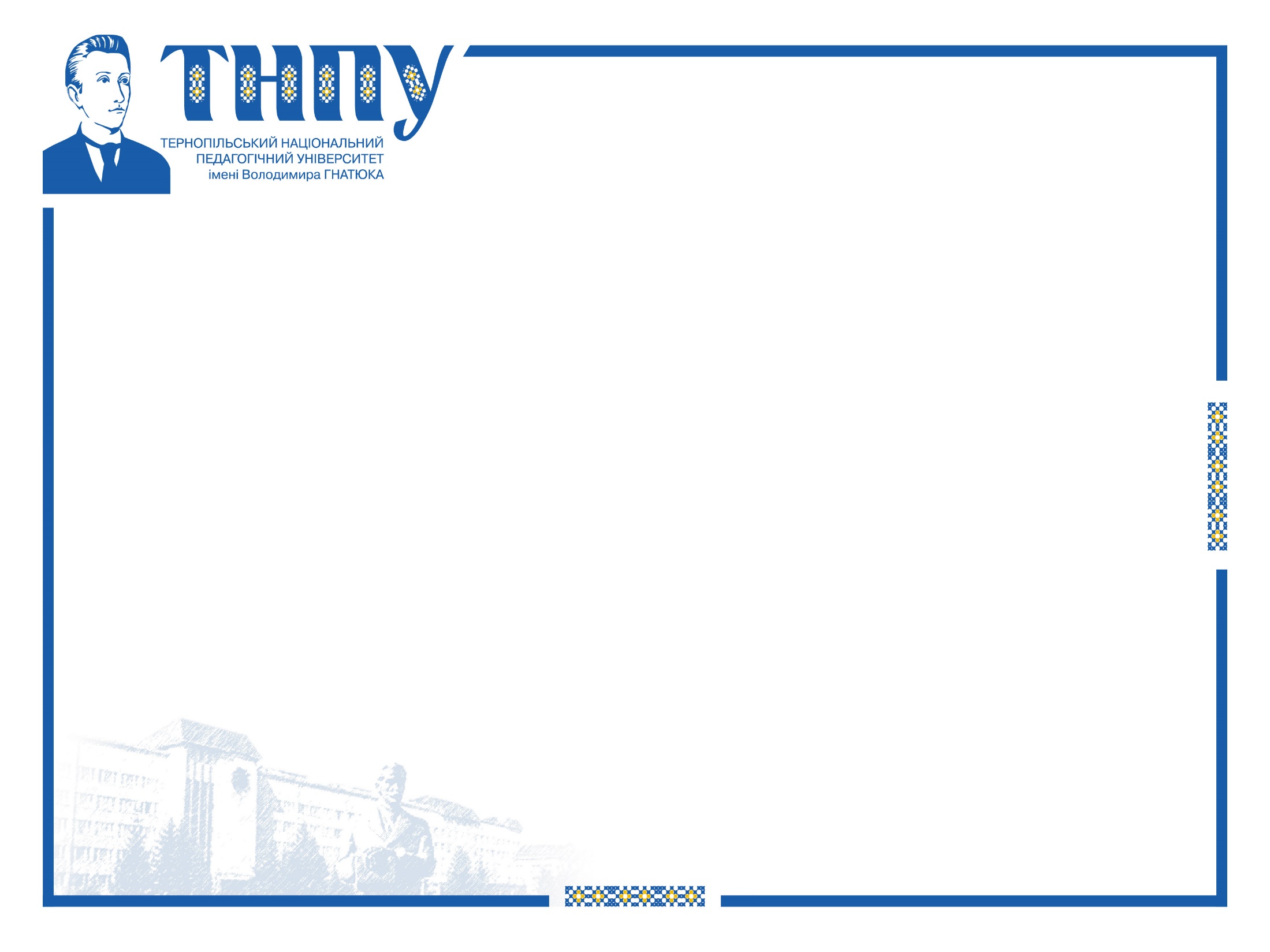 5 Reasons to study at TNPU
Глибокі знання
Deep and grounded knowledge
Активне соціальне життя
Social and cultural experience
Доступна ціна
Reasonable price
Відмінні умови навчання та проживання
Excellent educational building and halls
Додаткові можливості навчання та дозвілля
Excellent after-class programs
Управління університетом
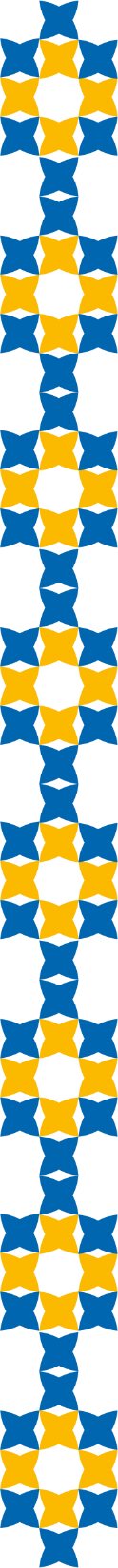 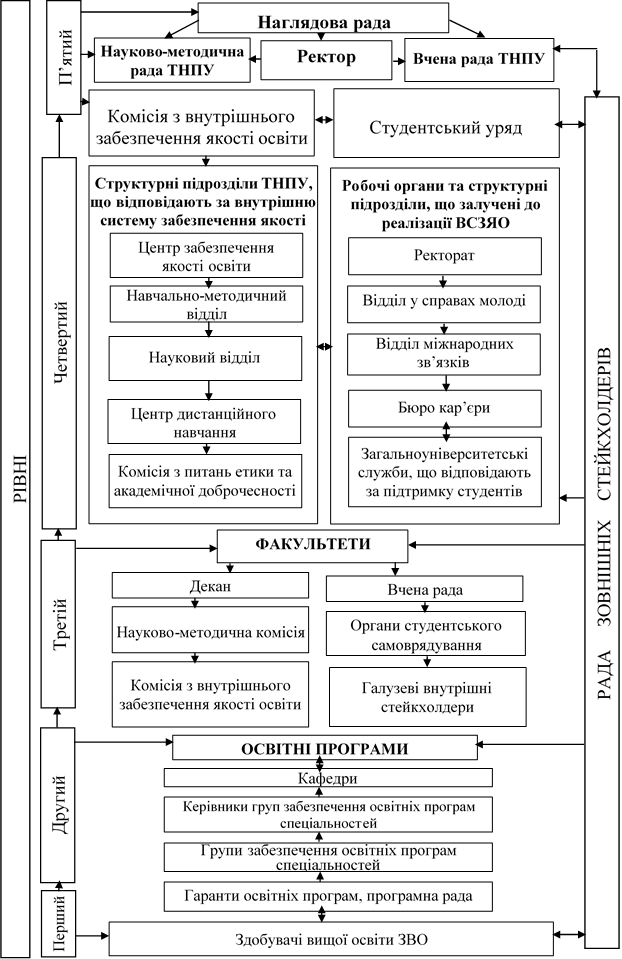 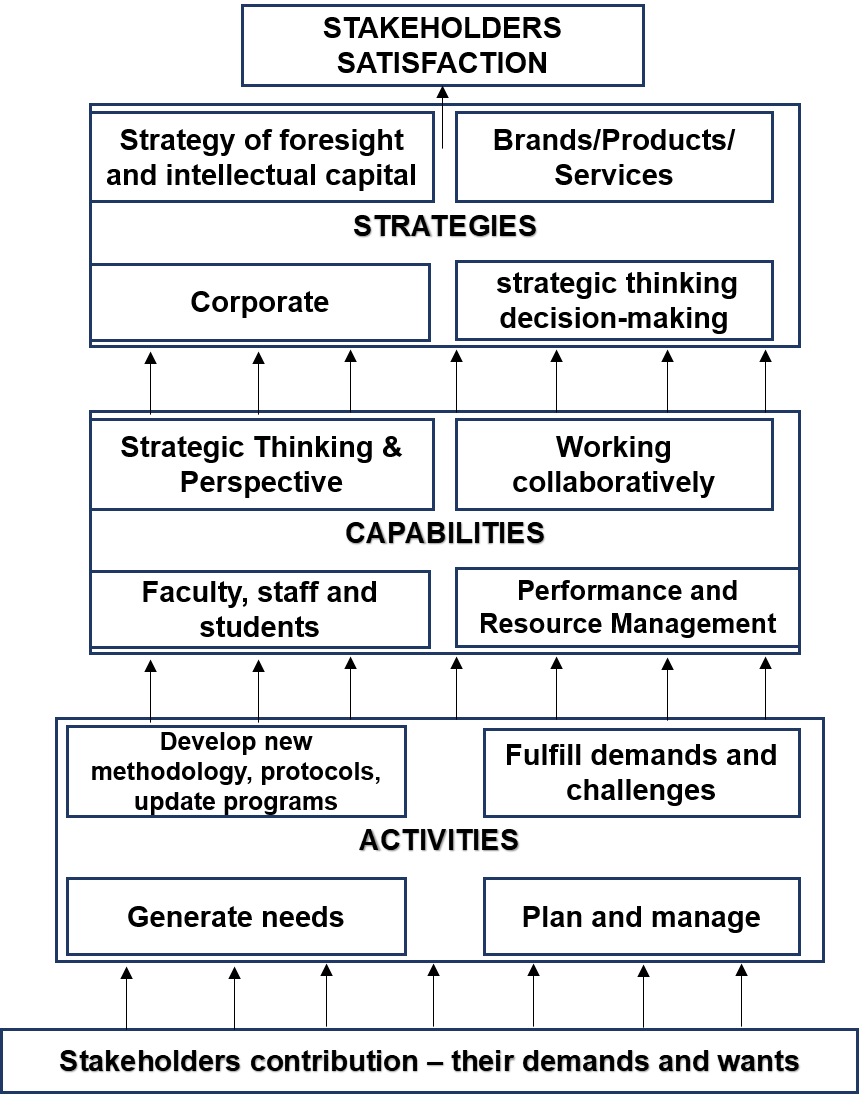 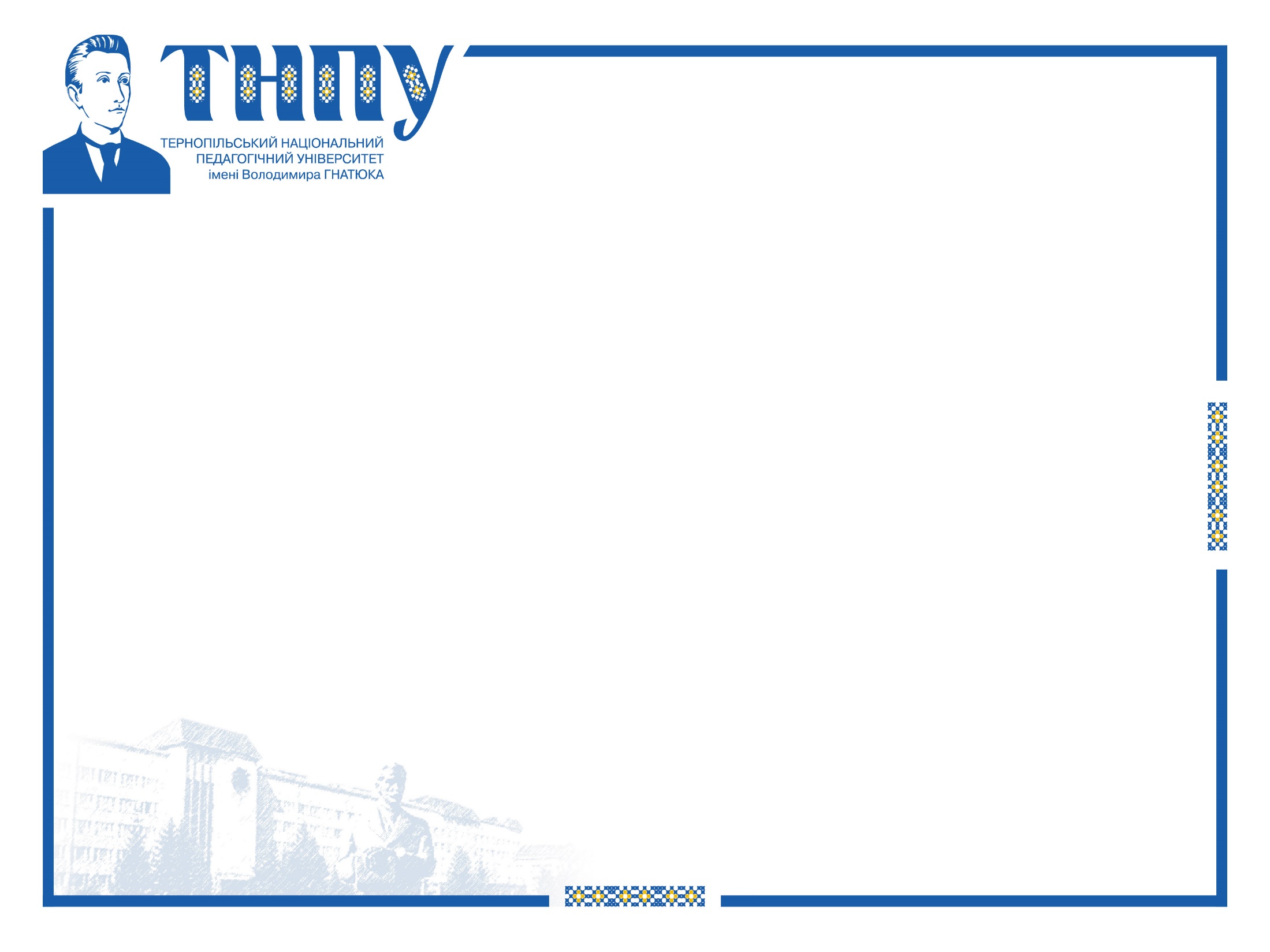 Науково-педагогічні кадри
Rate of defended academic staff (PhD+Dr.Sci)
TNPU’s academic staff (2018 y.)
Спеціальності, які можна опанувати в ТНПУ
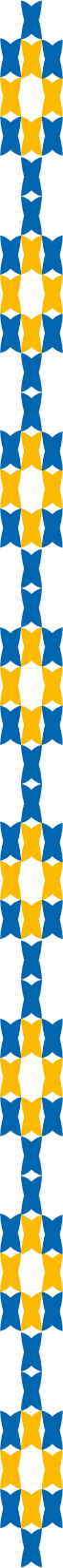 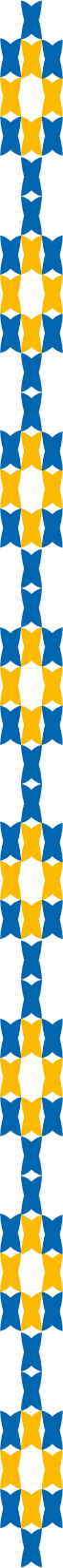 Бакалаврський та магістерський рівні вищої освіти
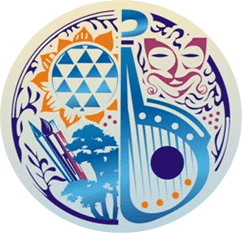 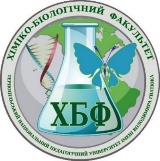 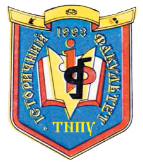 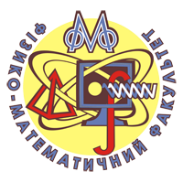 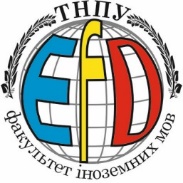 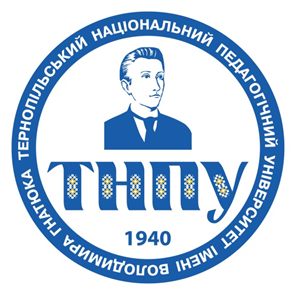 2016
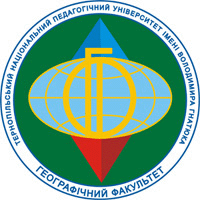 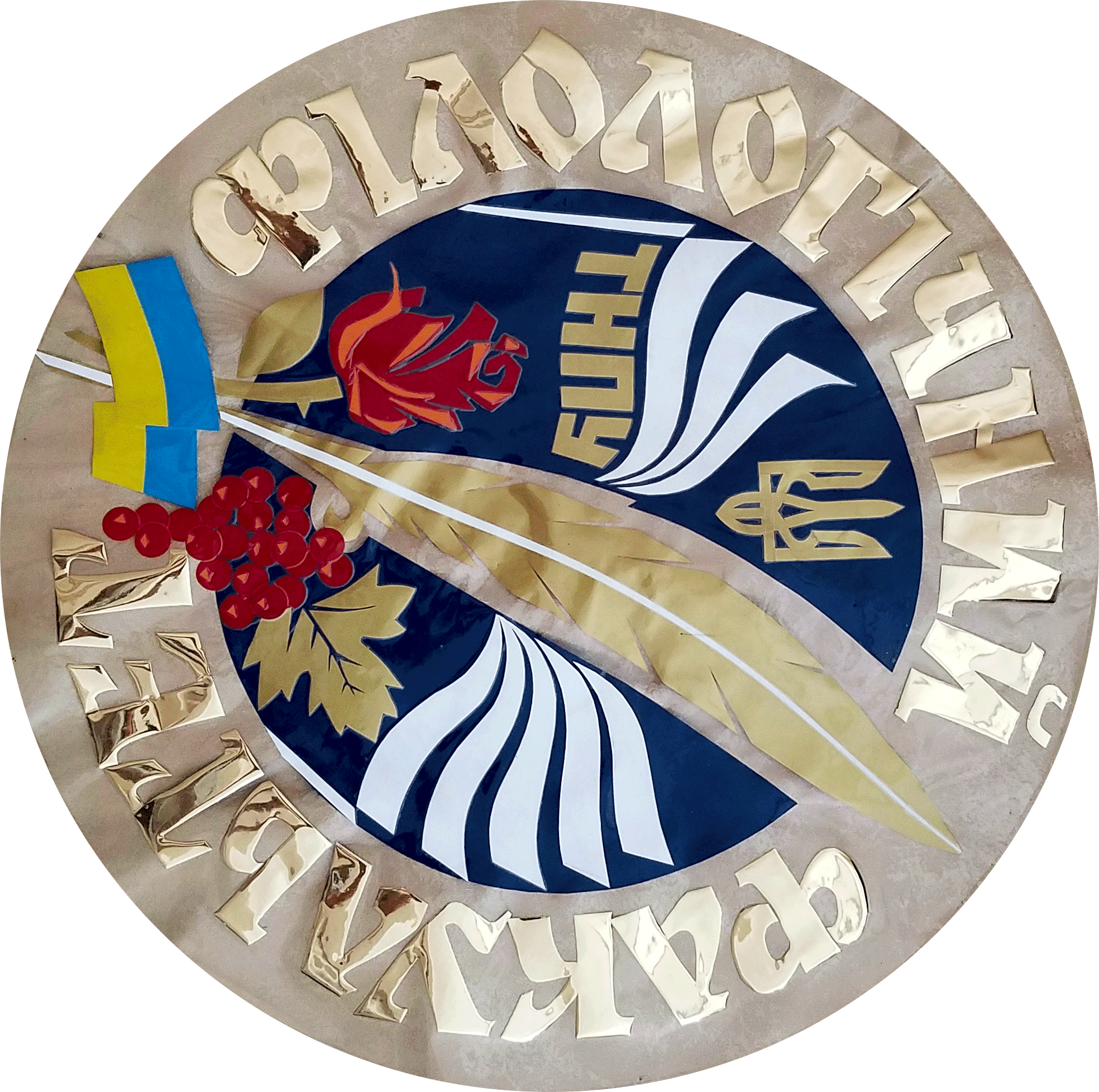 Хіміко-біологічний
Фізико-математичний
Географічний
Інженерно-педагогічний
Історичний
Іноземних мов
Філології і журналістики
Педагогіки та психології
Фізичного виховання
Мистецтв
012 Дошкільна освіта
013 Початкова освіта
028 Менеджмент соціокультурної діяльності
053 Психологія
231 Соціальна робота
073 Менеджмент в освіті
014.11 СО (Фізична культура); 016 Спеціальна освіта (Фізична  реабілітація); 017 Фізична культура і спорт
014.07 СО (Географія)
101 Екологія
103 Науки про Землю
106 Географія; 242 Туризм
014.05 СО(Біологія та здоров'я людини)
014.05 СО (Біологія)
014.06 СО (Хімія)
014.15 СО (Природничі науки)
202 Захист і карантин рослин
014.04 СО (Математика)
014.08 СО (Фізика)
014.09 СО (Інформатика)
122 Комп’ютерні науки
014.10 СО (Трудове навчання та технології)
015.10 ПО (Комп’ютерні технології)
015.16 ПО (Сфера обслуговування)
015.20 ПО (Транспорт)
241 Готельно-ресторанна справа
014.03 СО (Історія)
032 Історія та археологія
033 Філософія (Аналітика сусп. процесів)
031 Релігієзнавство
014.02 СО (Мова і література  англ.)
014.02 СО (Мова і література нім.)
014.03 СО (Мова і література фран.)
035 Філологія (041, 043, 055 – англ., нім., фран.)
035 Переклад (041, 043, 055 – англ., нім., фран.)
014.01 СО (Укр. мова і література)
014.02 СО (Мова і література рос.)
061 Журналістика
014.02 CО (Мова і літ-ра польська)
014.12 СО (Образотворче мистецтво); 014.13 СО (Музичне мистецтво); 022 Дизайн; 
023 Образотворче мистецтво, декоративне мистецтво, реставрація; 026 Сценічне мистецтво
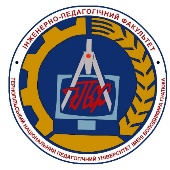 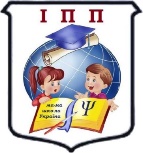 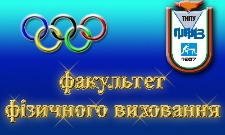 011 Науки про освіту


011 Освітні, педагогічні науки
012 Дошкільна освіта
013 Початкова освіта
014 Середня освіта 
015 Професійна освіта 
032 Історія та археологія
025 Мистецтво
011 Науки про освіту

07.00.01 Історія України
13.00.04 Теорія та методика професійної  освіти
011 Науки про освіту
015 Професійна освіта
091 Біологія
Науково-освітній рівень (аспірантура)
Науковий рівень (докторантура)
035 Філологія
053 Психологія
061 Журналістика
091 Біологія; 102 Хімія
103 Науки про Землю
231 Соціальна робота
Нові спеціальності в ТНПУ
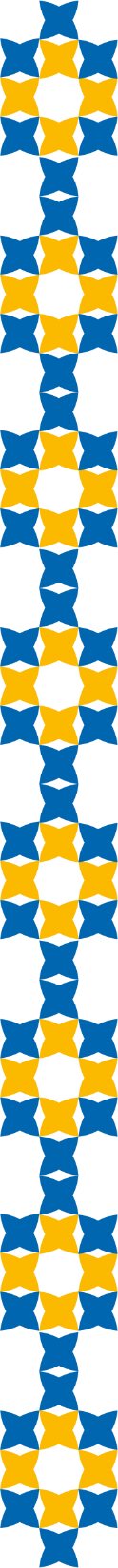 Аналітика суспільних процесів
Study game
Спортивна журналістика
Релігієзнавство
Психологічне консультування
Event-менеджмент
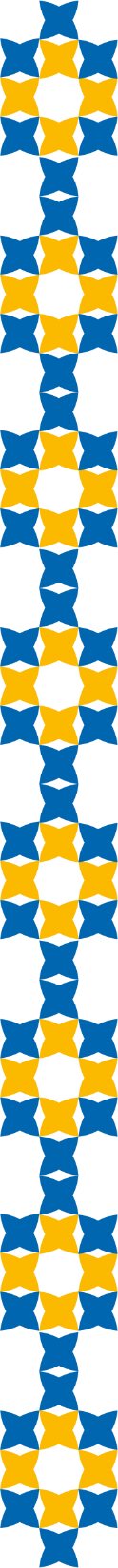 Полоністика в ТНПУ, як спеціальність, започаткована у 2002 р.
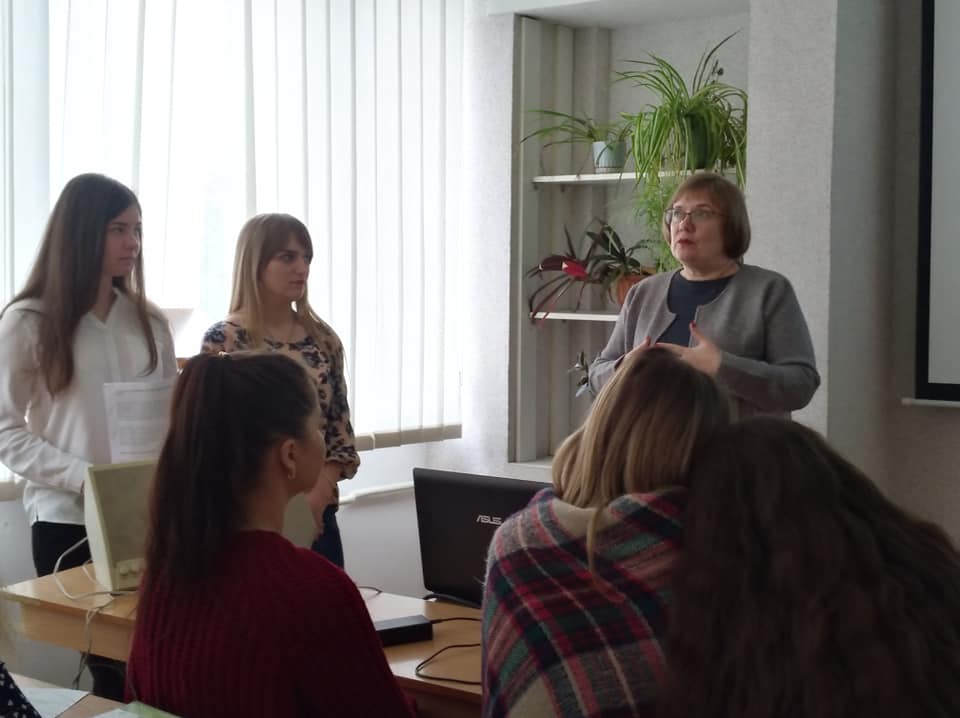 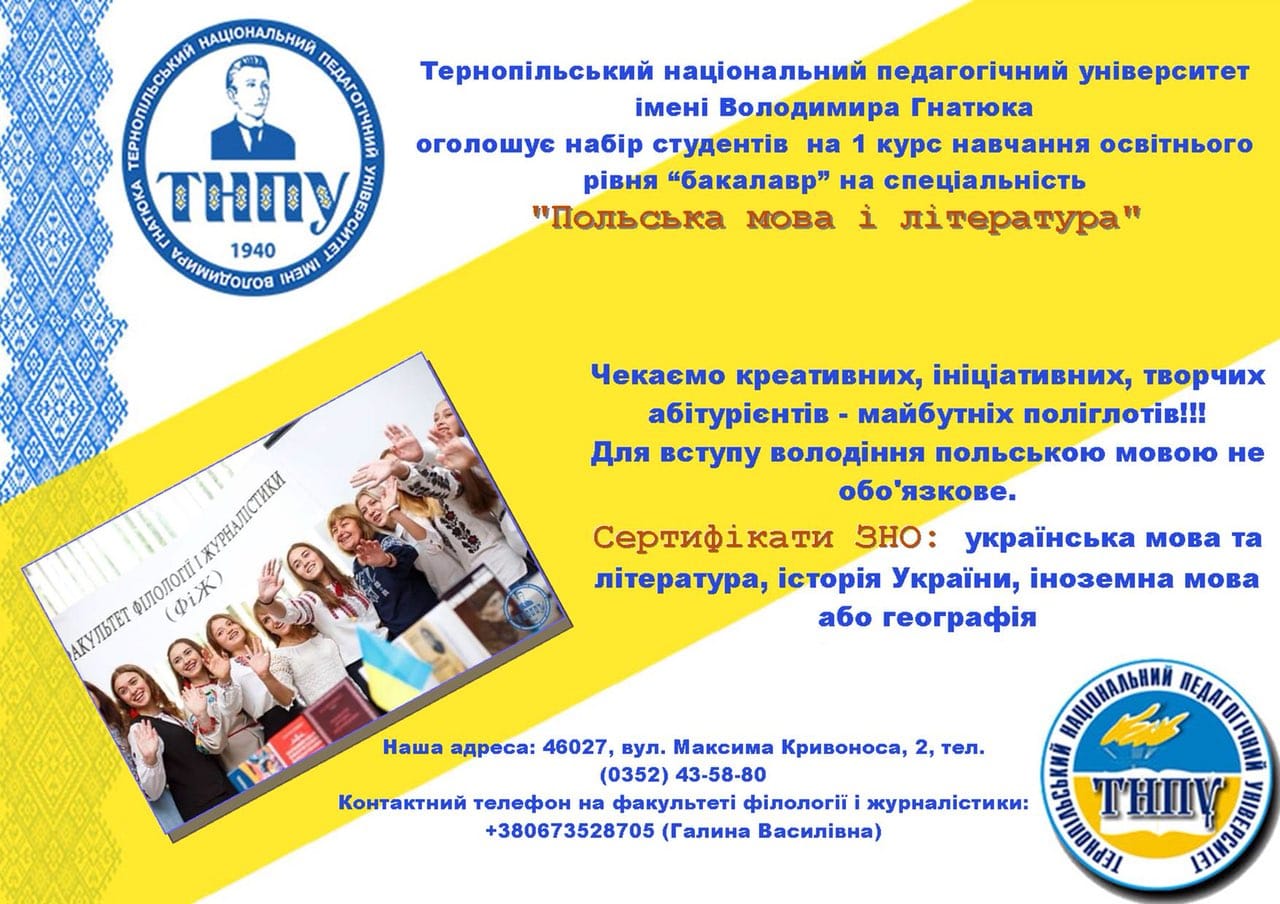 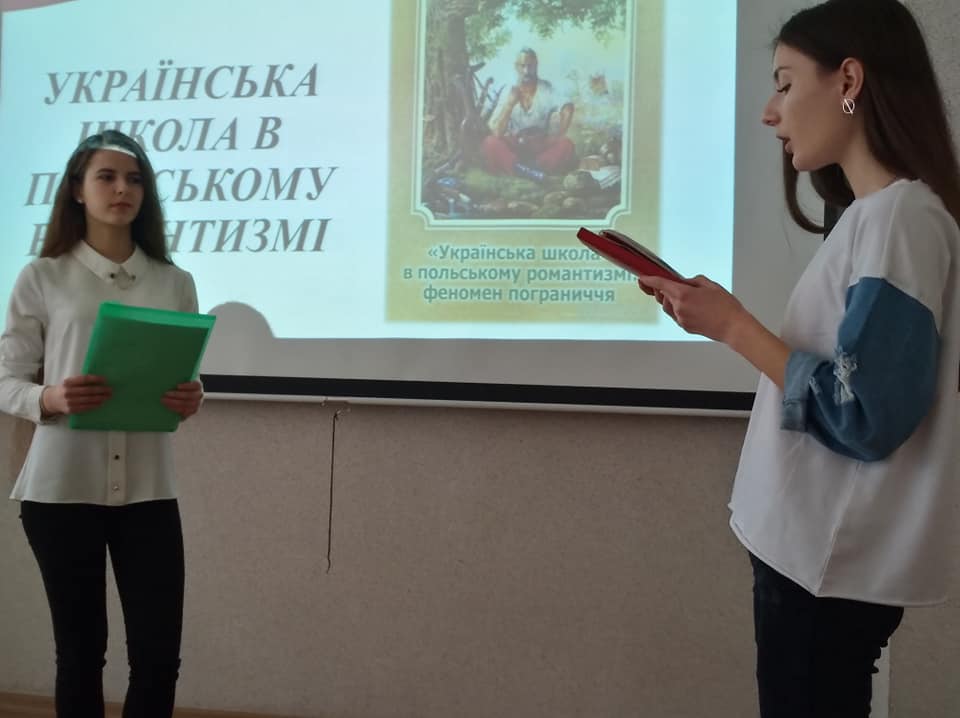 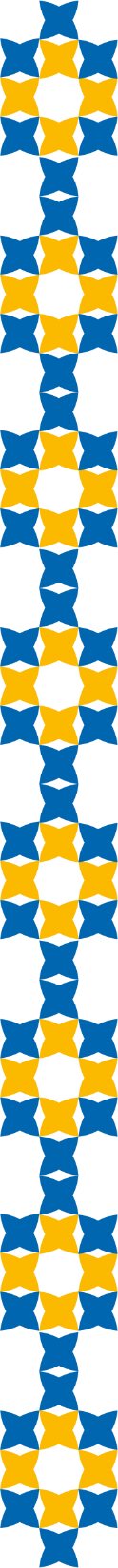 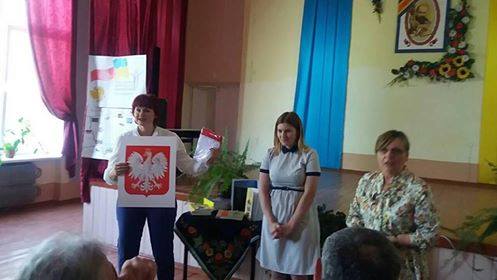 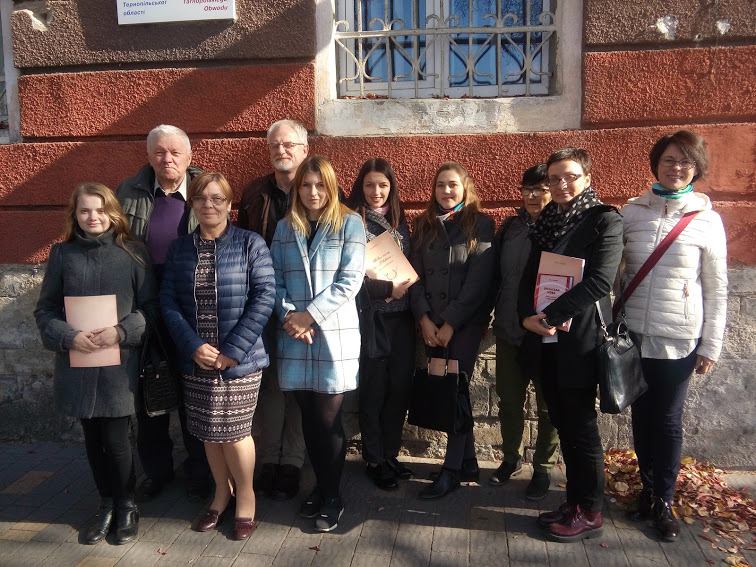 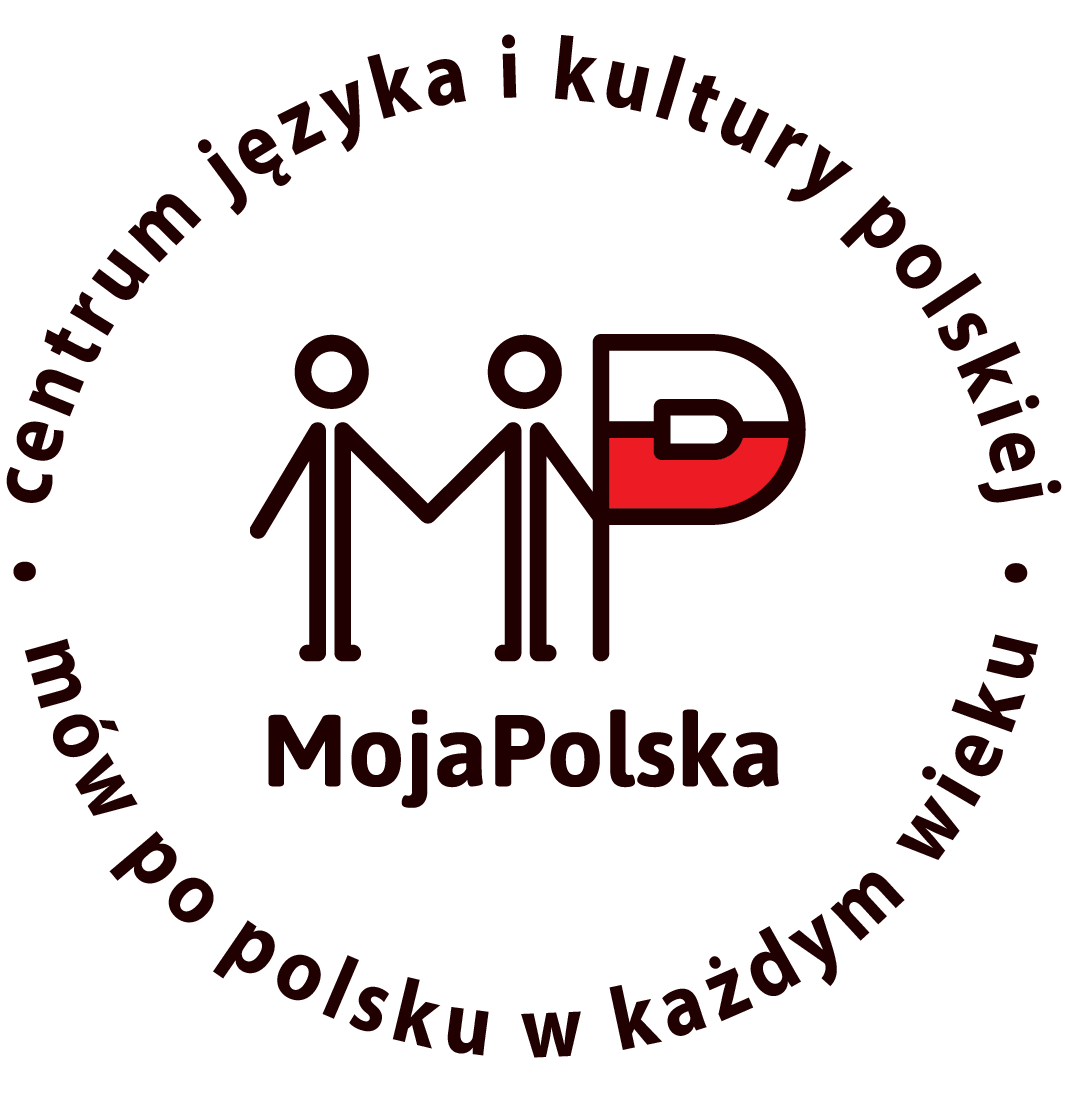 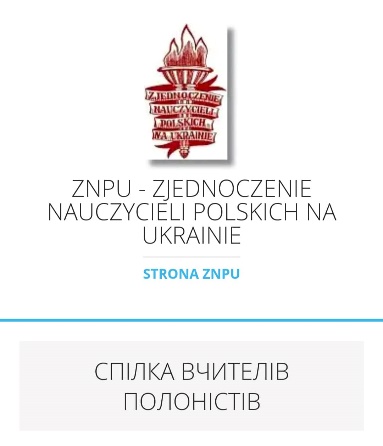 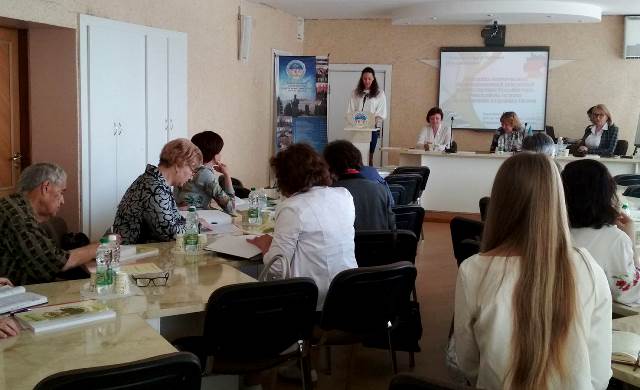 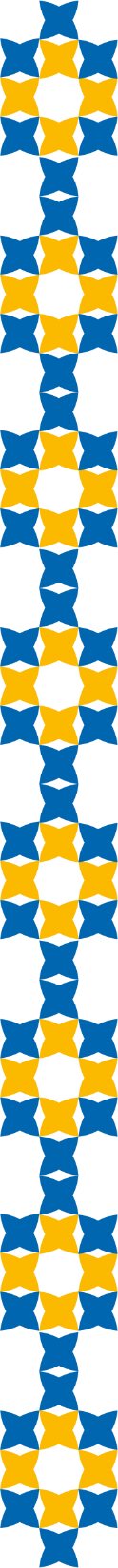 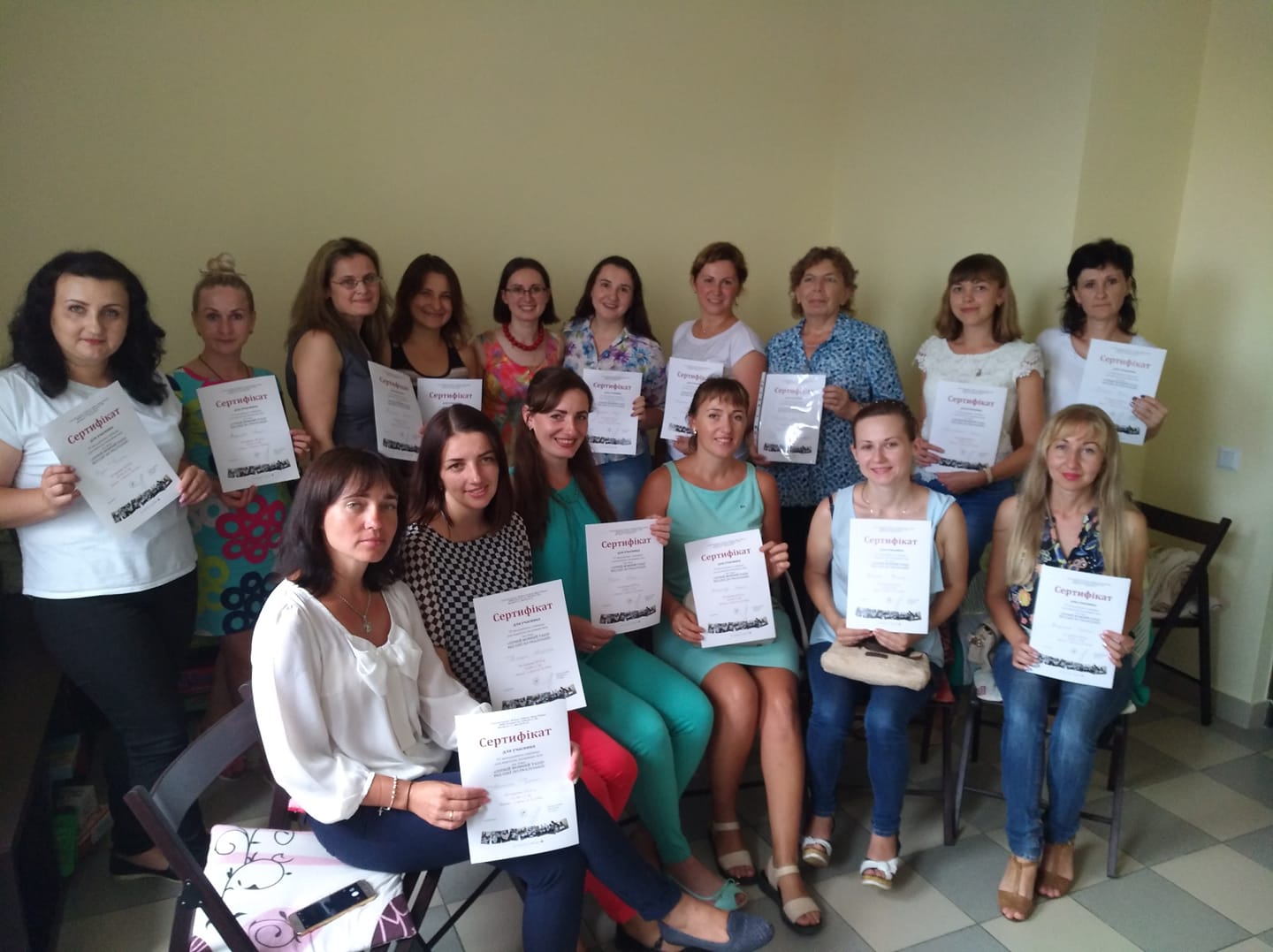 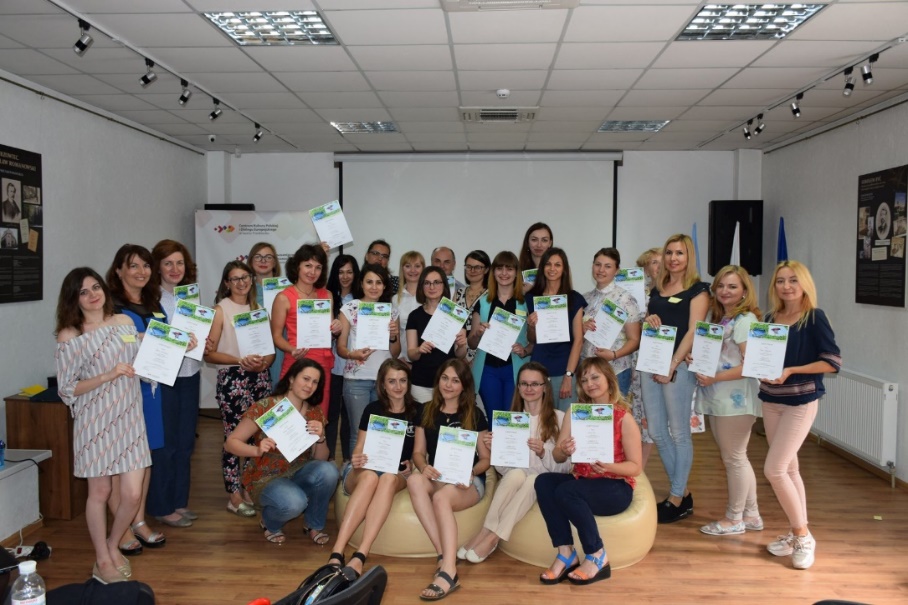 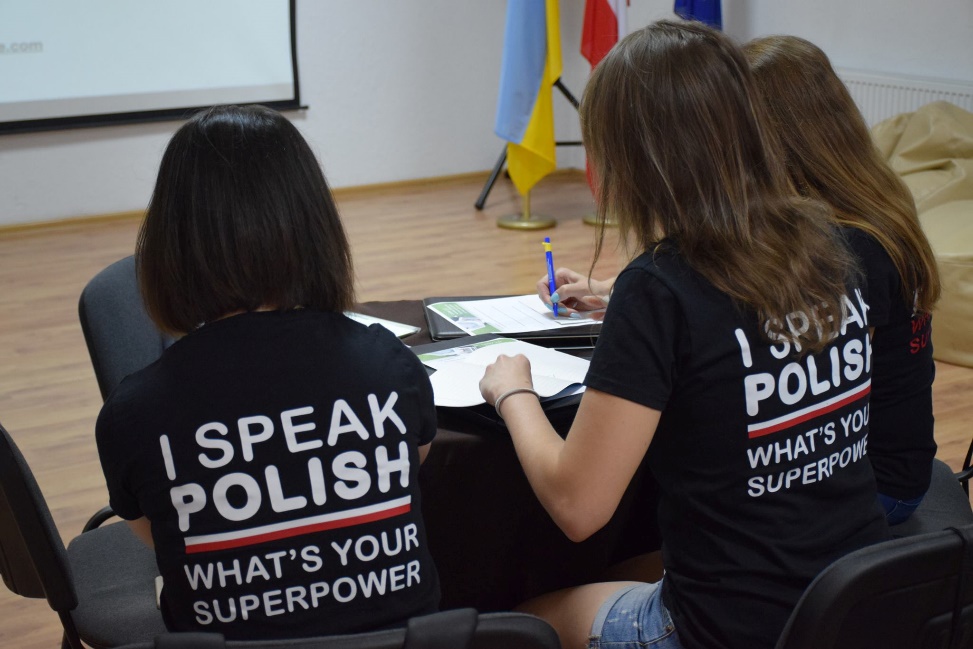 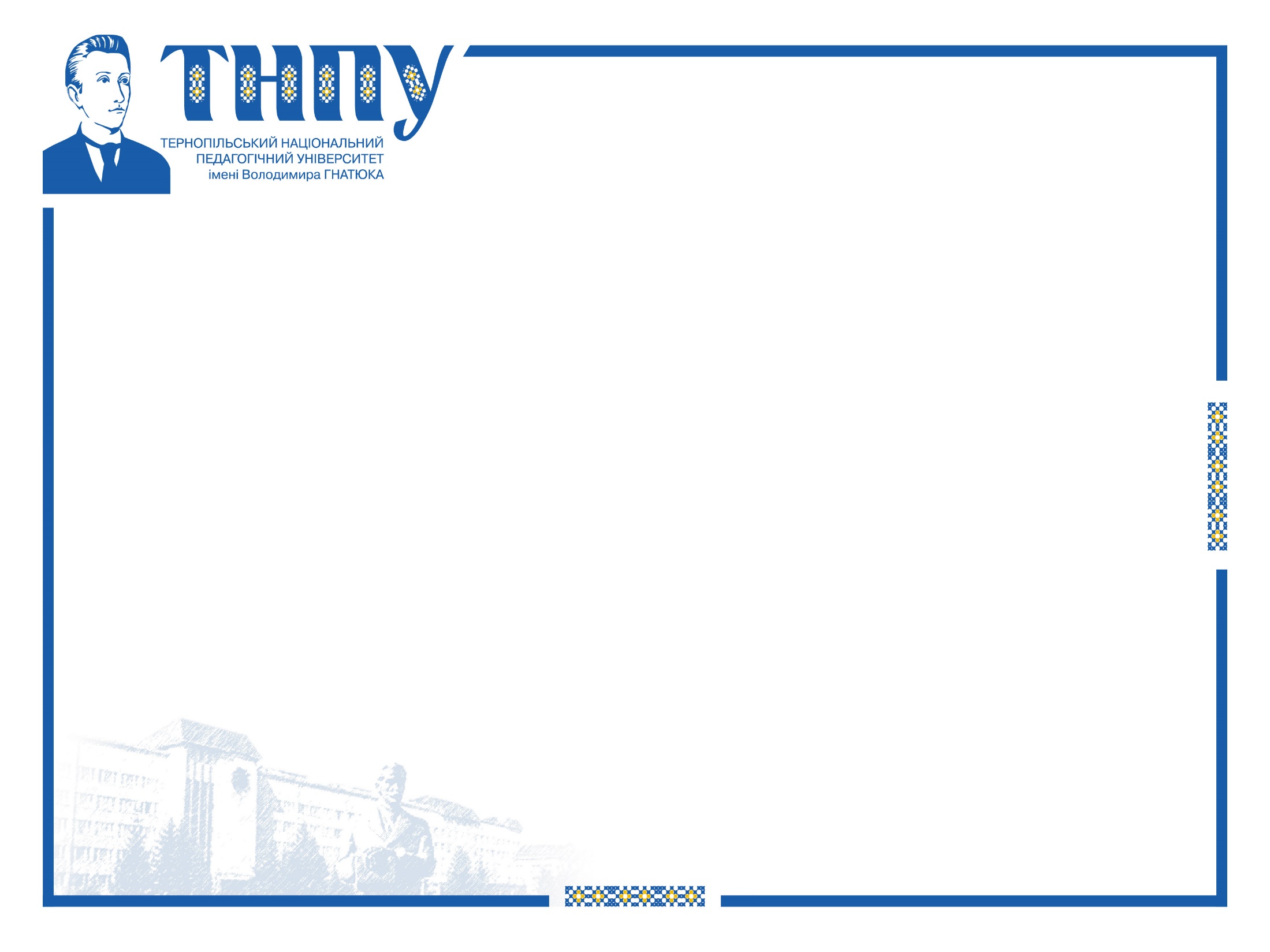 Іноземні студенти в ТНПУ
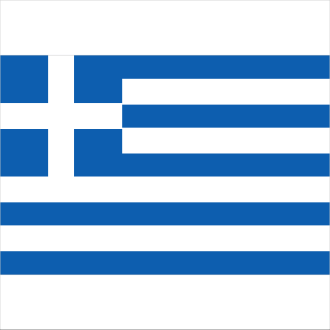 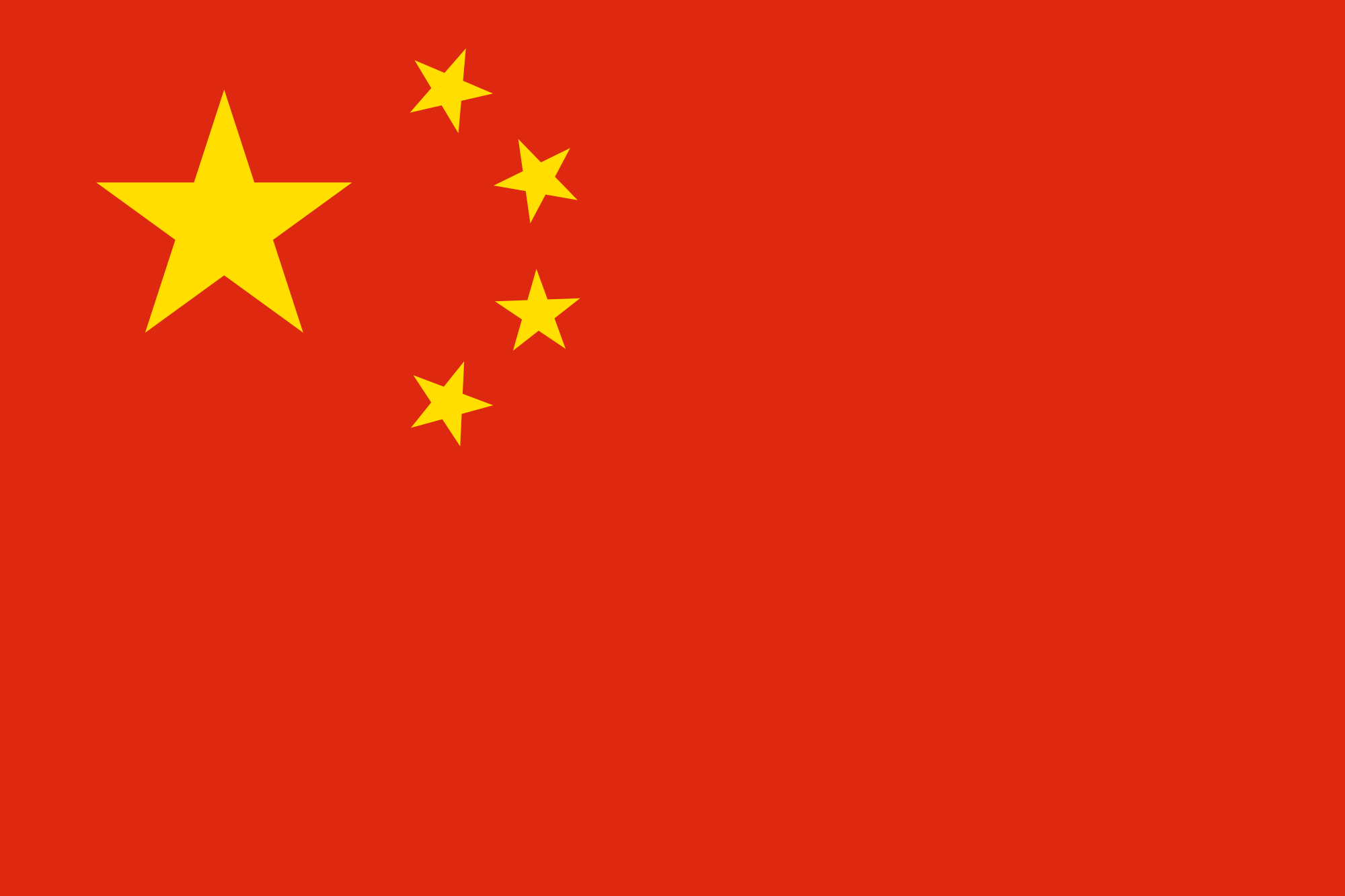 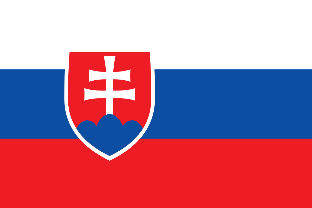 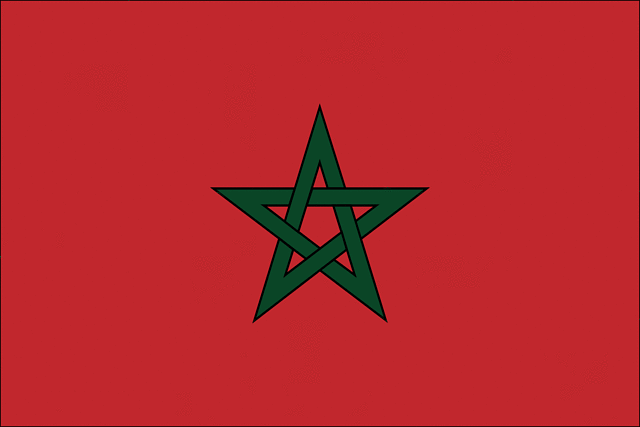 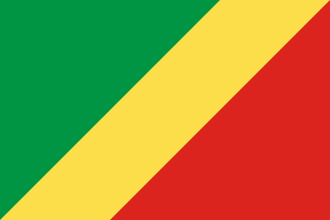 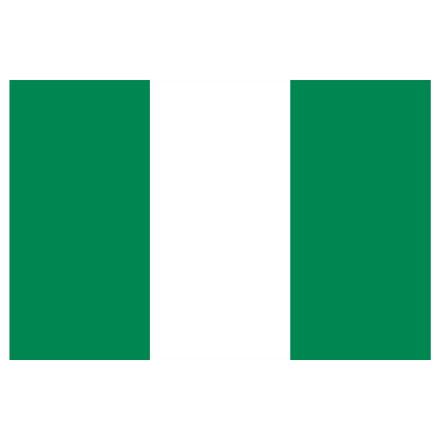 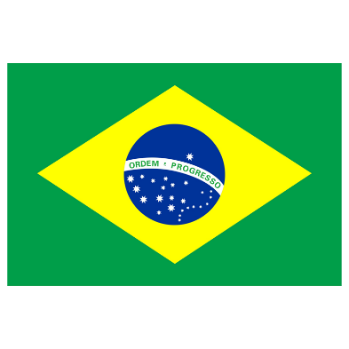 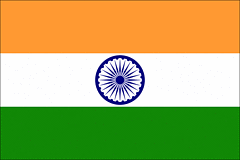 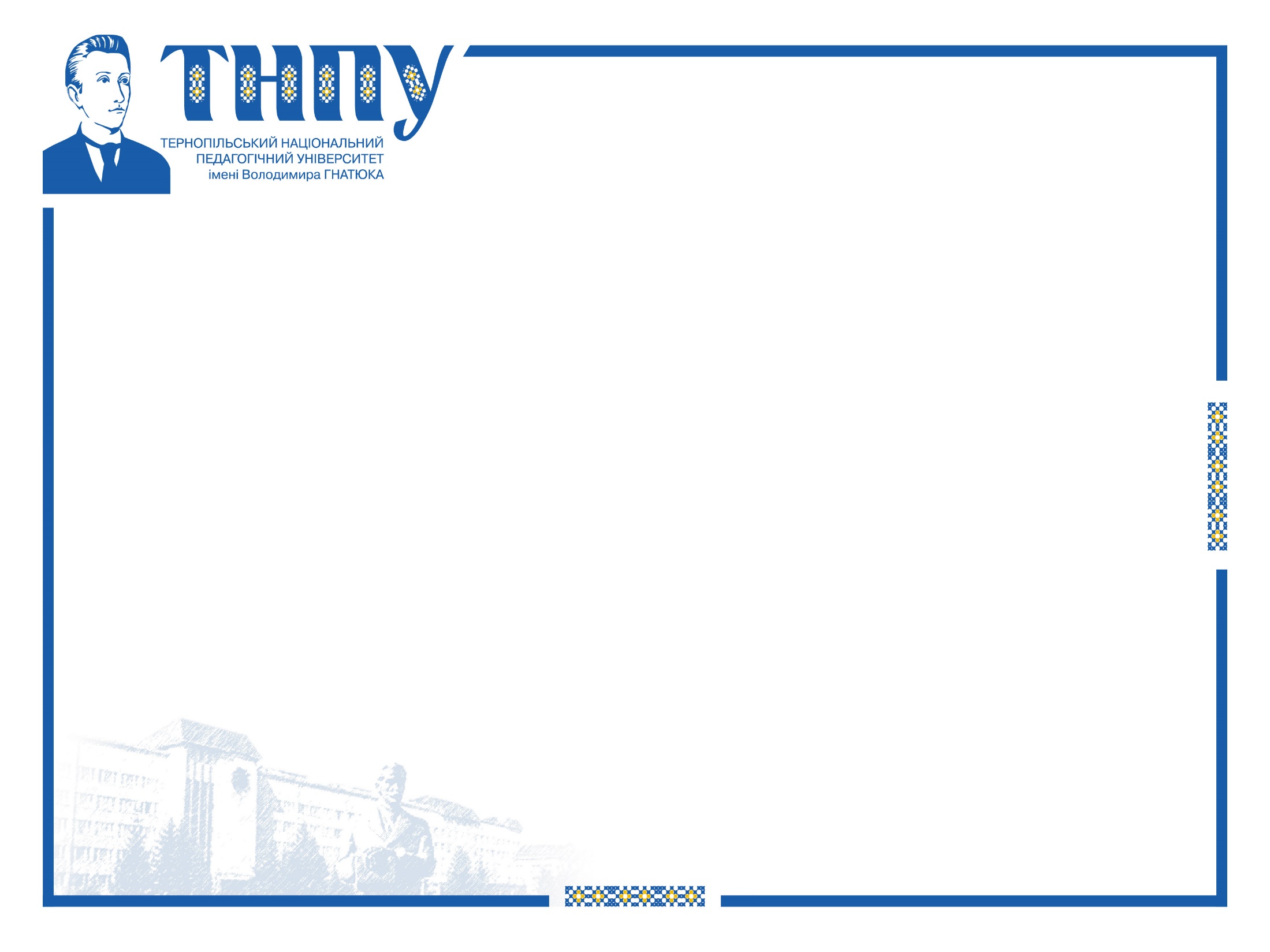 Аспірантура (PhD program)
PhD students
PhD courses
011. Educational science
012. Preschool education
013. Primary education
014. Secondary school
015. Professional education
032. History and archeology
035. Philology
053. Psychology
061. Journalism
091. Biology
102. Chemistry
103. Geoscience
231. Social work
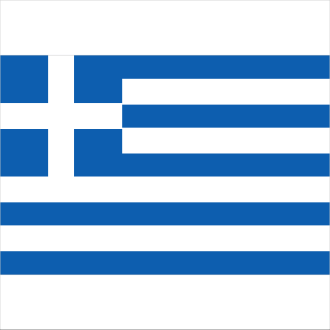 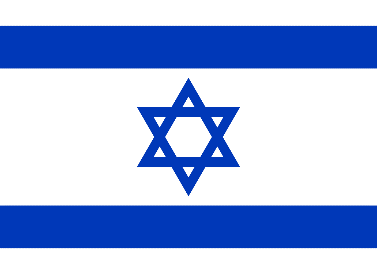 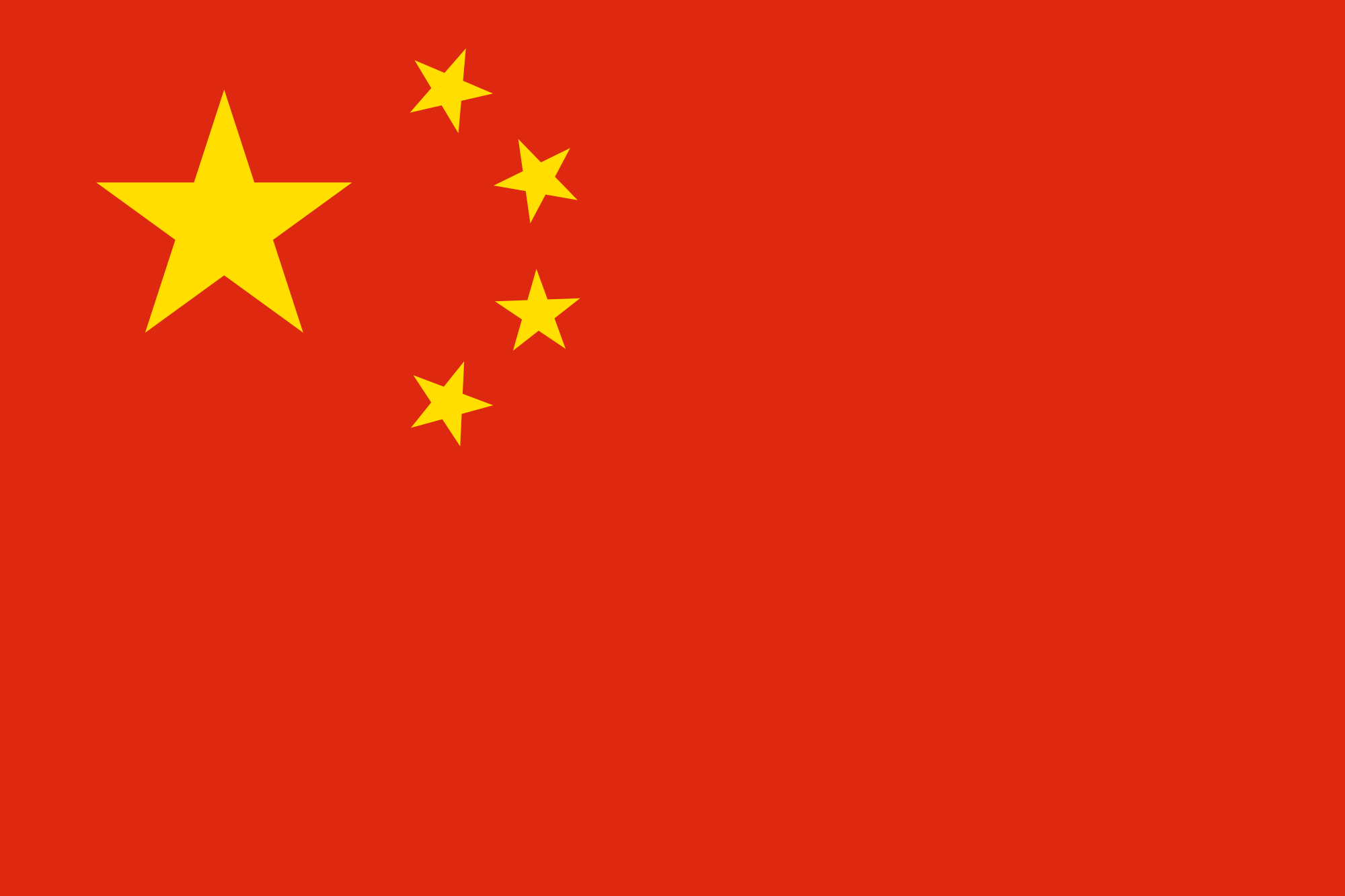 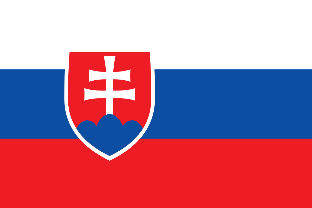 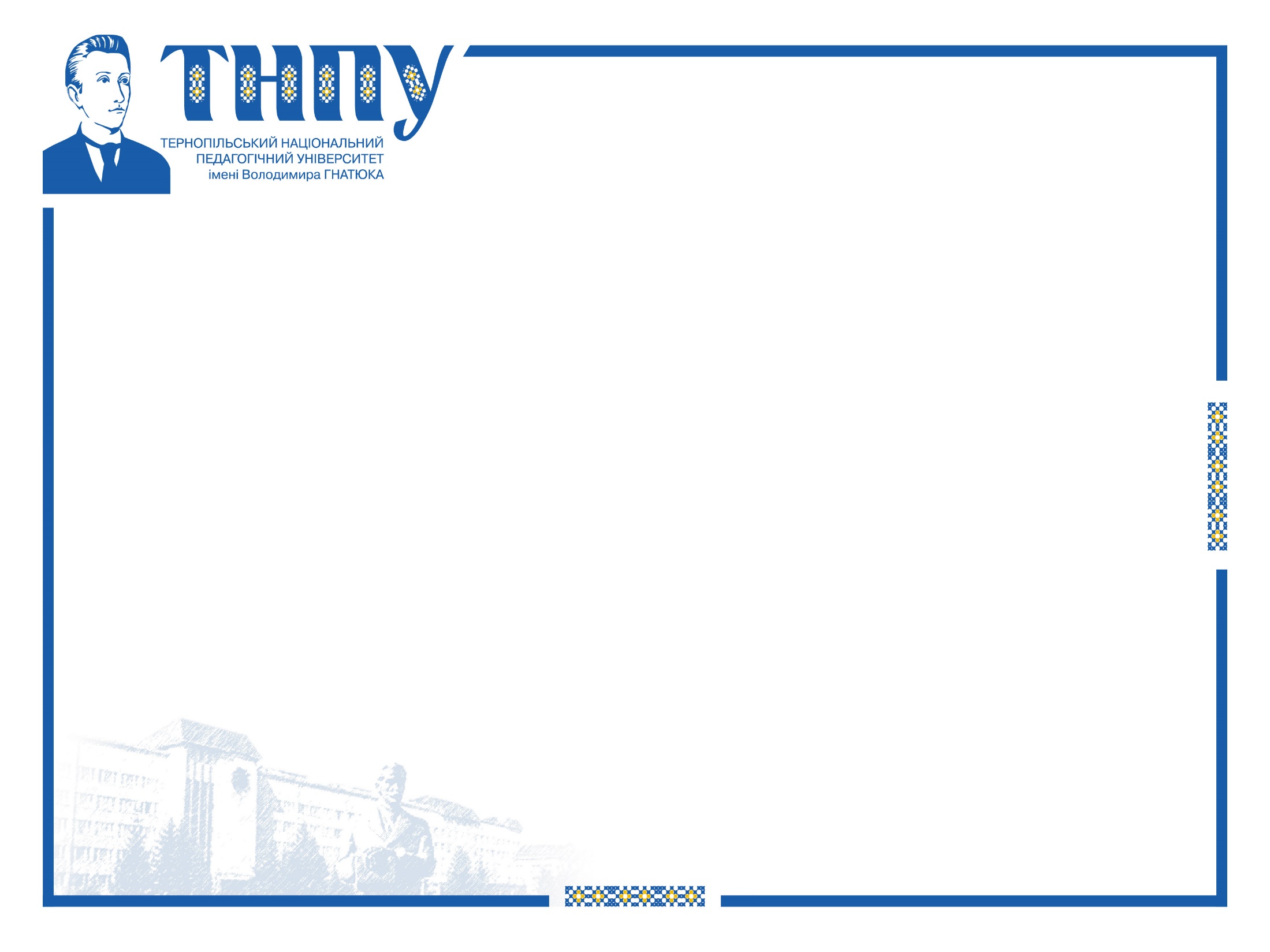 Наукові напрямки // Research interests
Теорія та методика навчання (за напрямками)
Education
Альтернативні джерела енергії, енергоефективність
Alternative energy resources
Охорона оточуючого середовища, екологічна біохімія, біоремедіація
Environmental protection, ecological biochemistry, bioremediation
Біотехнологія рослин // Plant biotechnology
Геоекологічний моніторинг та моделювання
Geoecological monitoring and modelling systems
Технології е-навчання та STEM-освіта / e-learning and STEM
Психологічні механізми становлення егалітарної особистості
Psychology
Університетський кампус
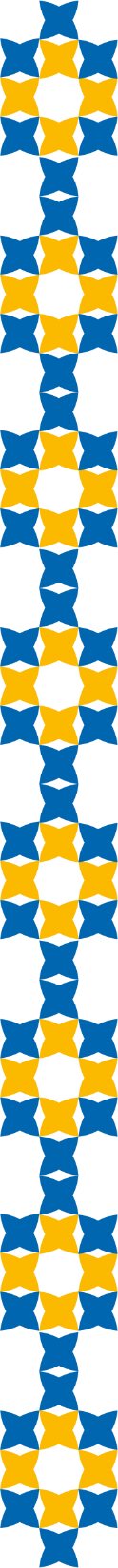 8 Навчальних корпусів
Біблійний сад
5 Студентських гуртожитків
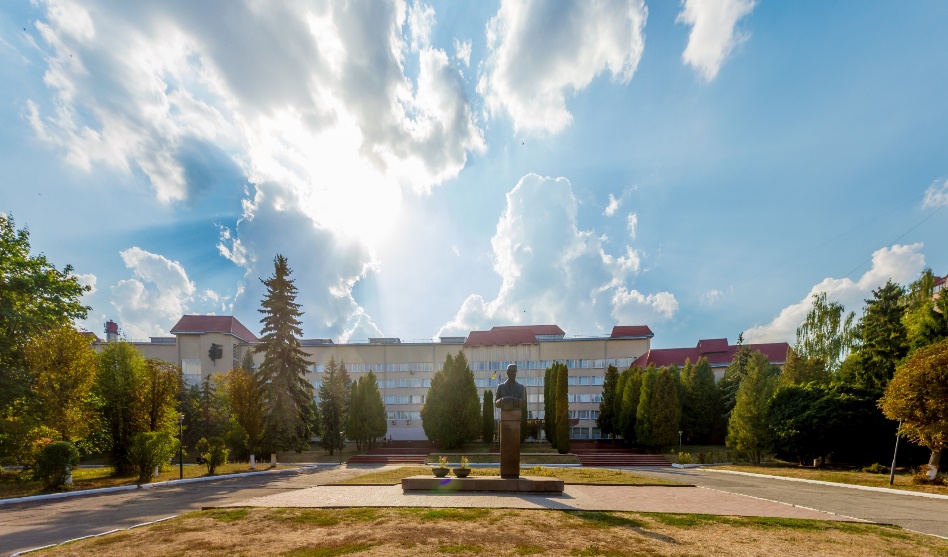 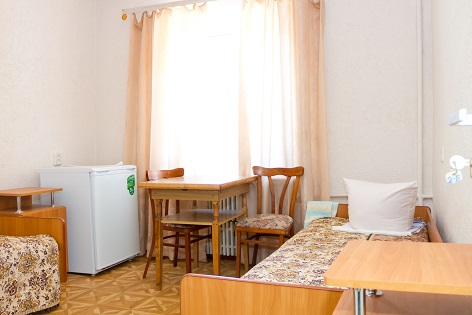 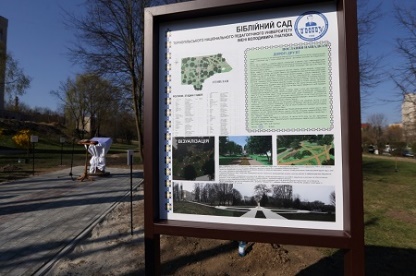 9 Виробничих майстерень
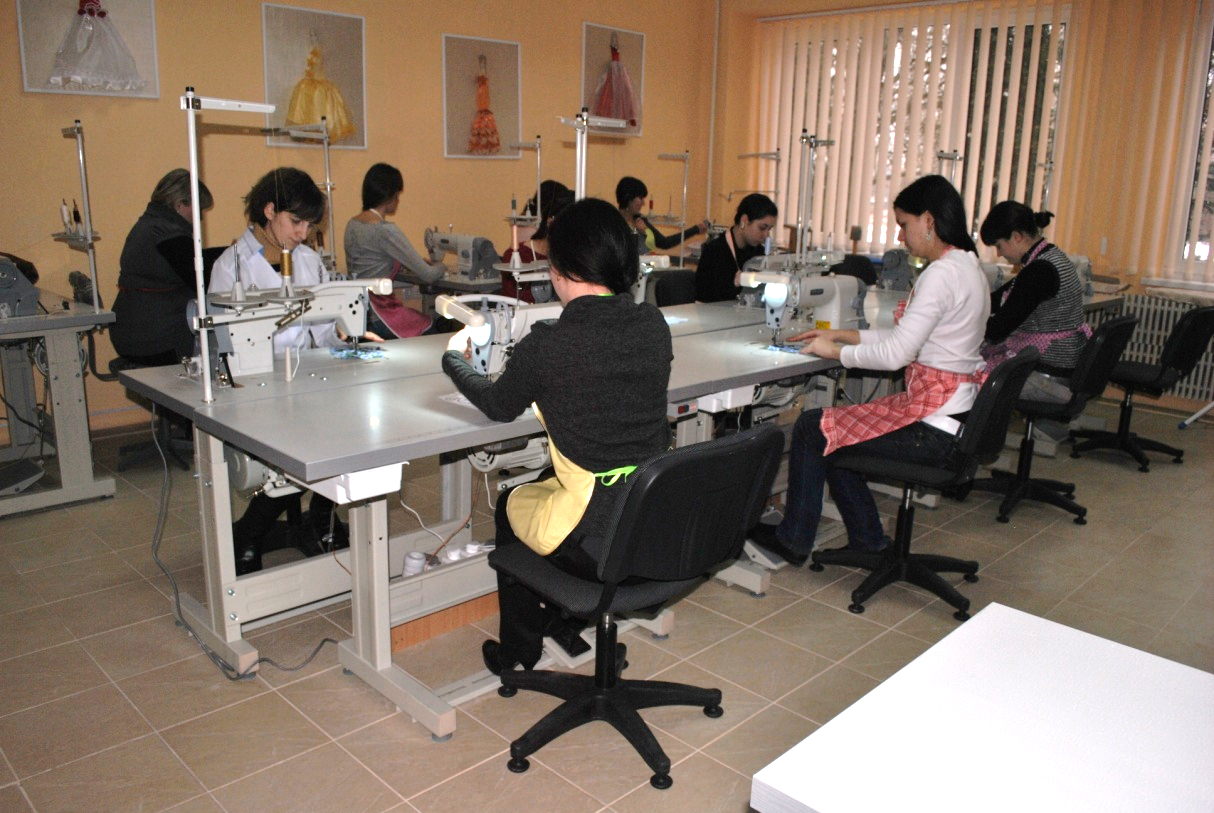 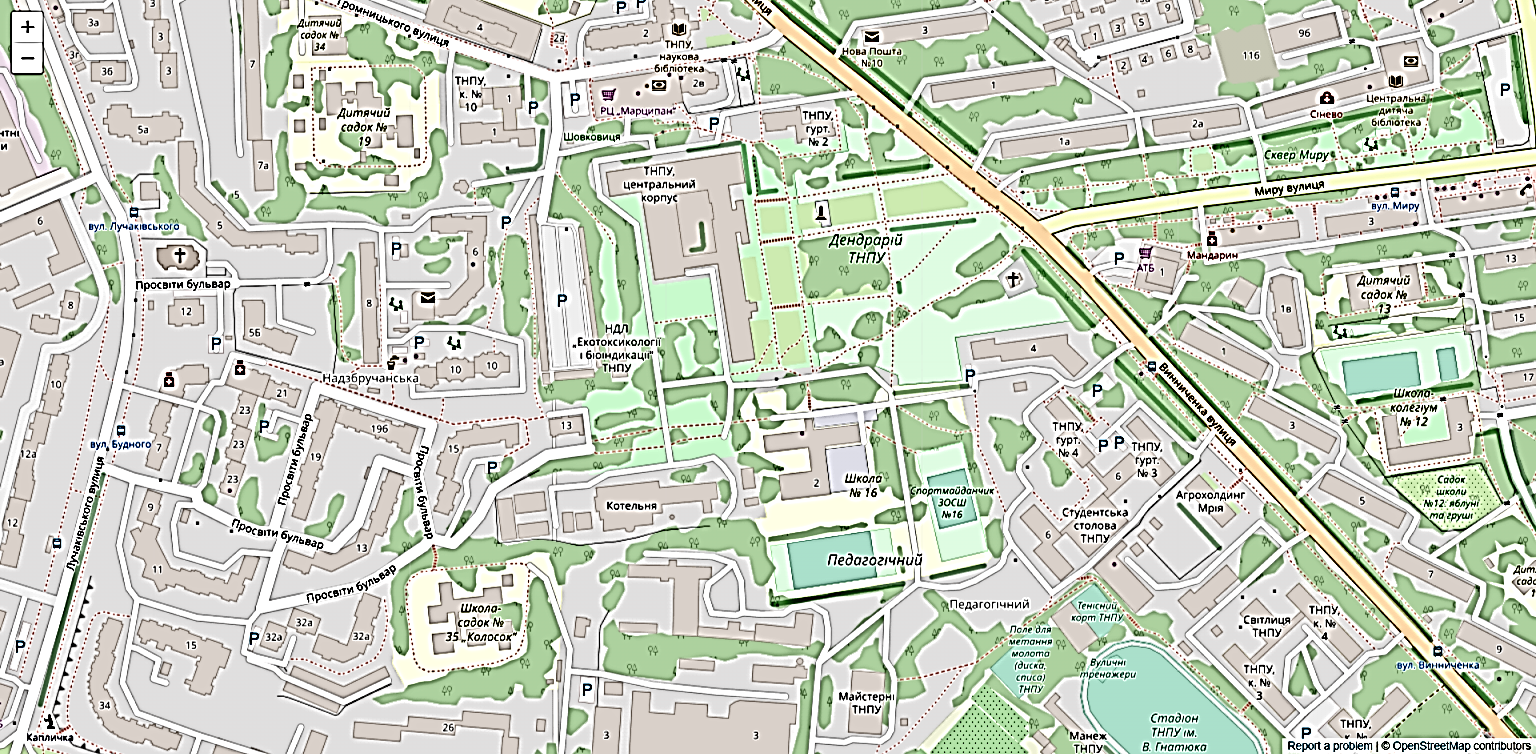 6 Спортивних зали
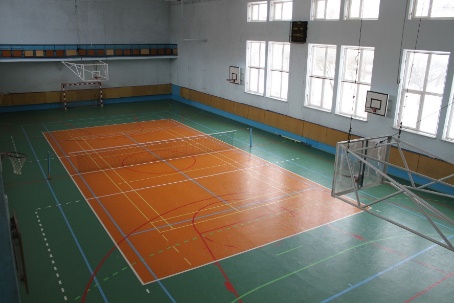 Бази для навчально-польових практик
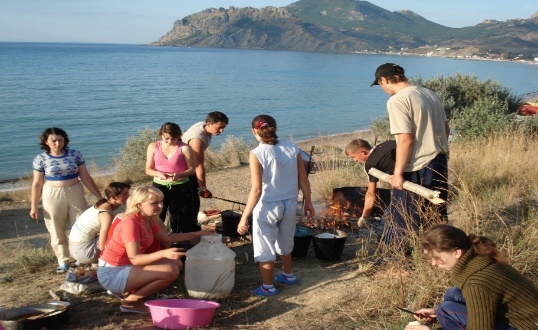 Біблійний сад
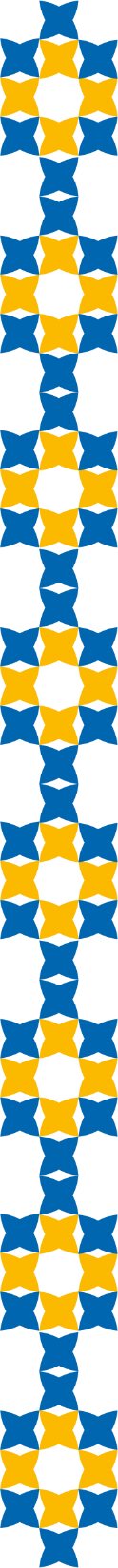 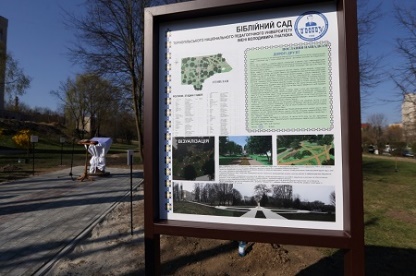 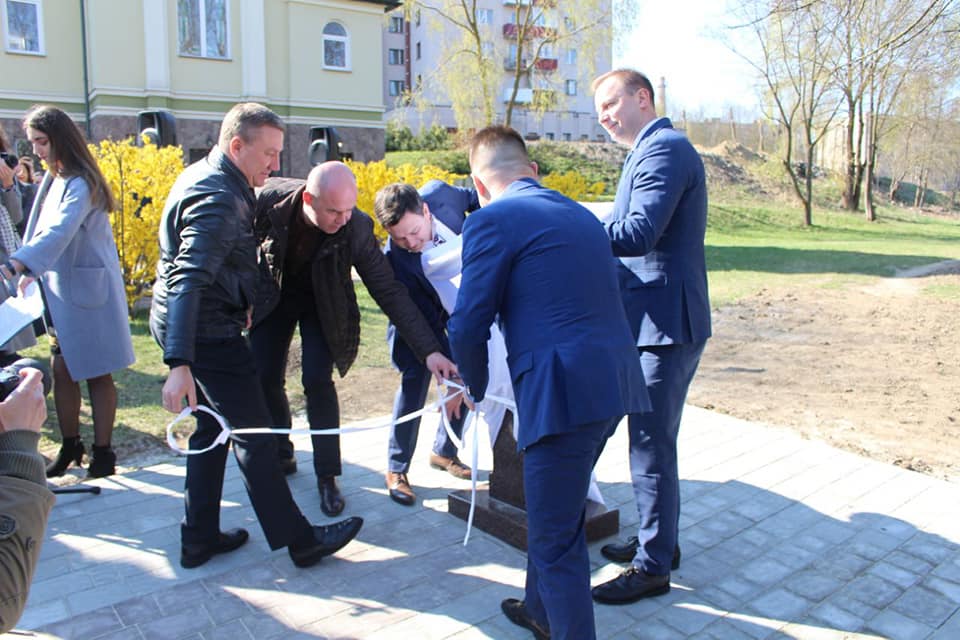 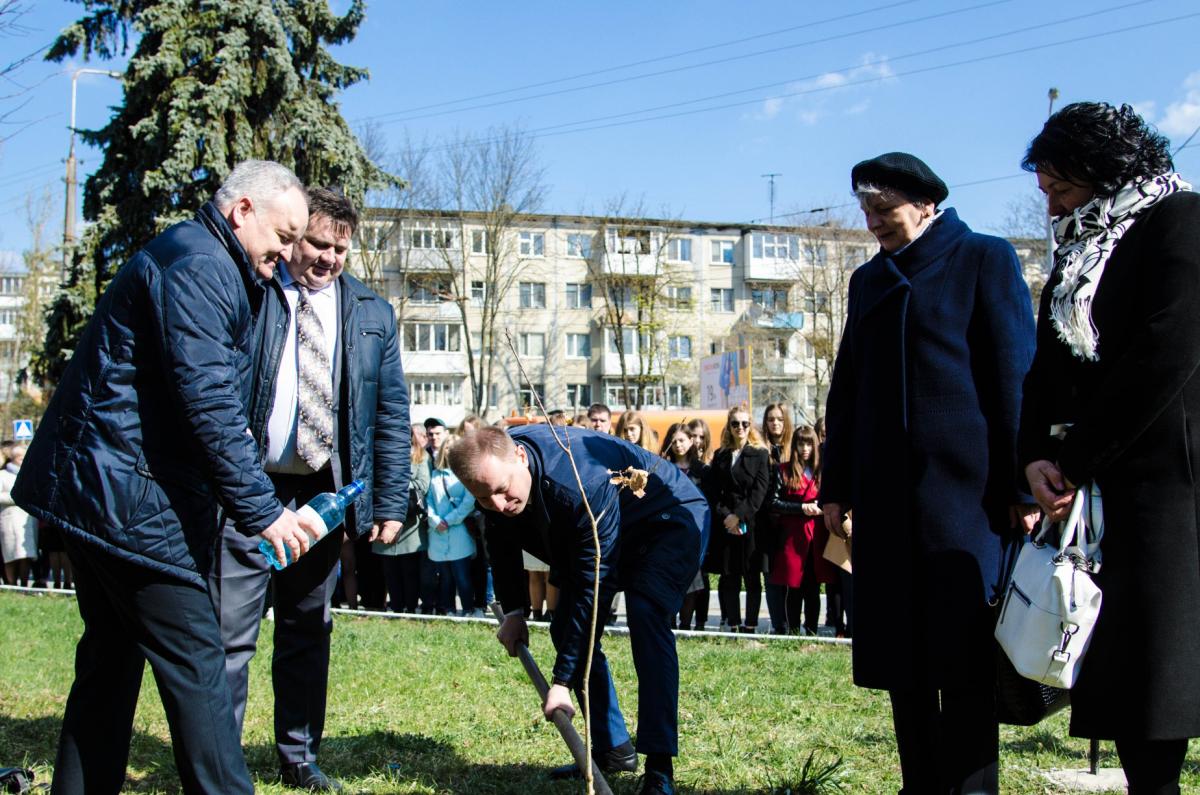 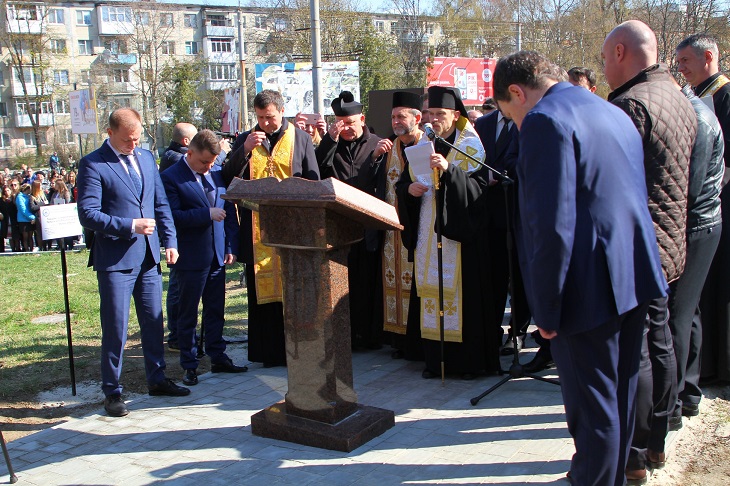 Міжнародна співпраця
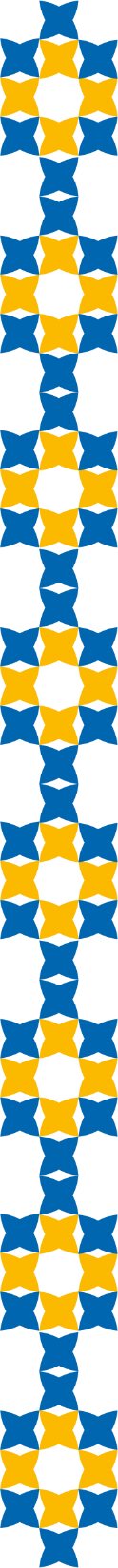 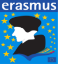 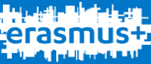 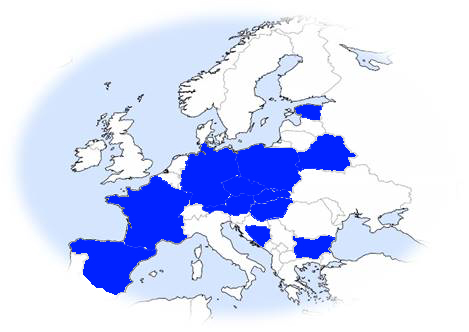 65
Інституцій-партнерів
48 програм подвійних дипломів
25
Країн-партнерів
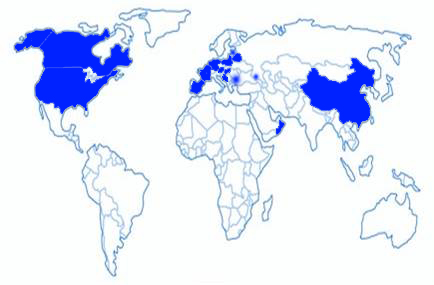 17
Програм академічної мобільності
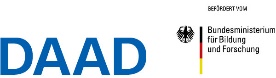 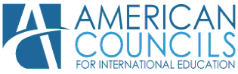 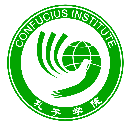 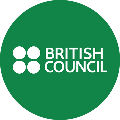 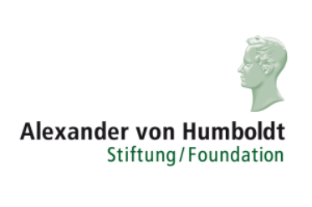 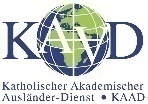 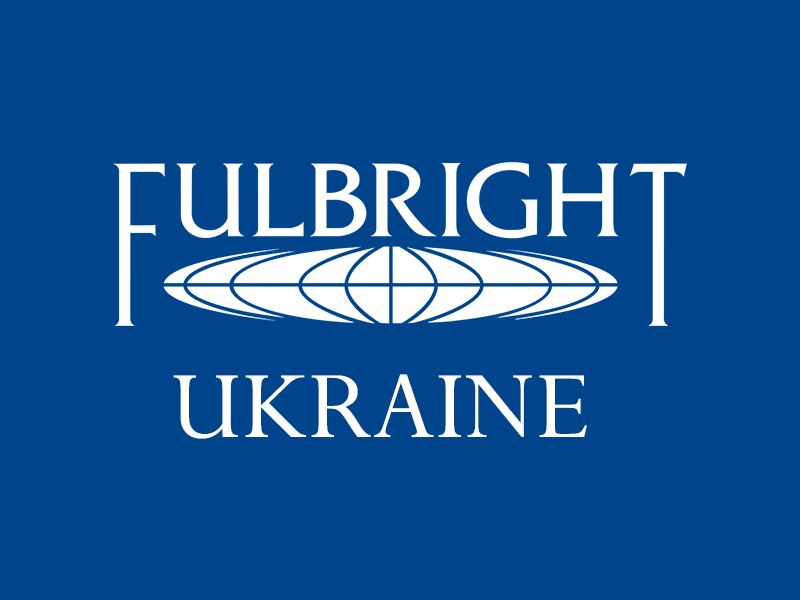 Міжнародна співпраця
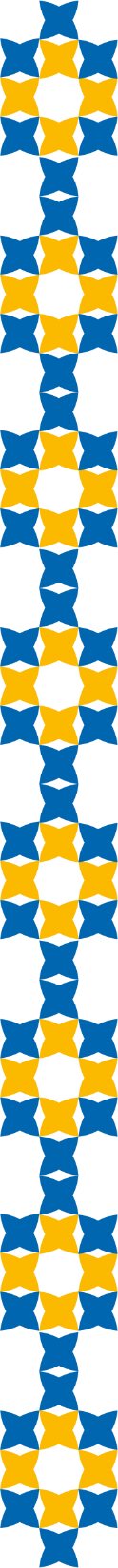 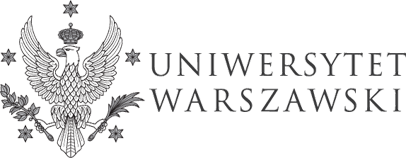 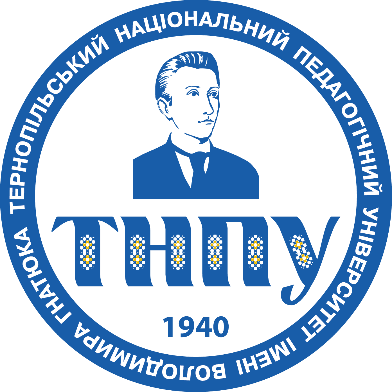 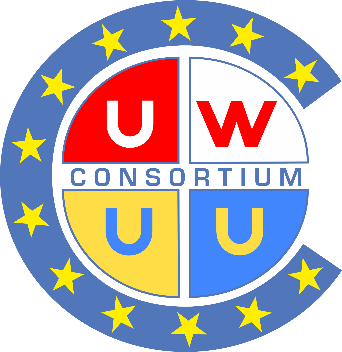 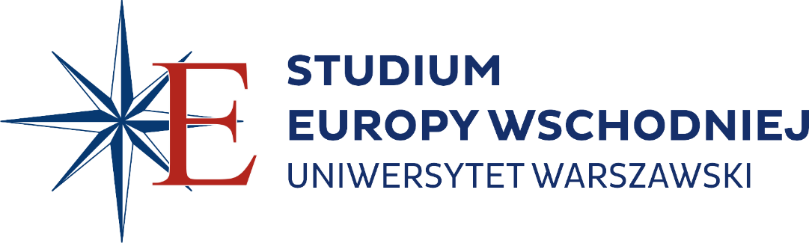 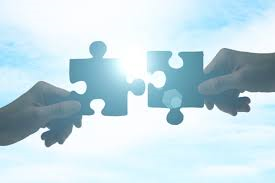 Akademia Pedagogiki Specjalnej im. Marii Grzegorzewskiej
Elbląska Uczelnia Humanistyczno-Ekonomiczna w Elblągu
Uniwersytet Jana Kochanowskiego w Kielcach
Jan Długosz University in Częstochowa (AJD)
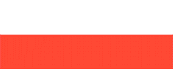 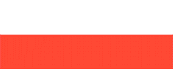 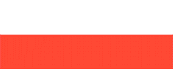 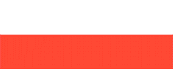 Akademia Techniczno-Humanistyczna
Wyższa Szkola Informatyki i Ekonomii TWP w Olsztynie
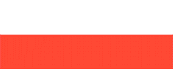 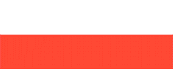 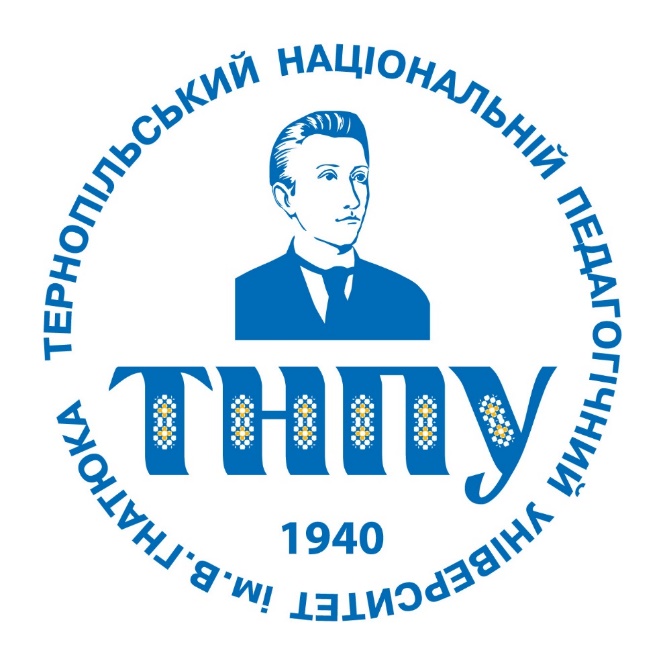 Akademia Pomorskiej w Słupsku
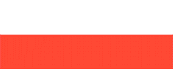 Wyższa Szkoła Humanitas
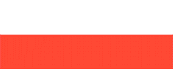 Uniwersytet Rzeszowski
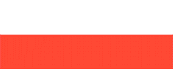 Państwowa Szkoła Wyższa Papieża Jana Pawła II w Białej Podlaskiej
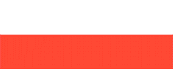 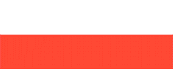 Państwowa Wyższa Szkoła Zawodowa w Chełmie
Wyższa Szkoła Edukacja w Sporcie
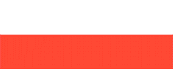 Górnośląska Wyższa Szkoła Handlowa im. Wojciecha Korfantego
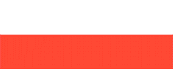 Kujawsko-Pomorska Szkoła Wyższa w Bydgoszczy
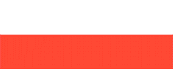 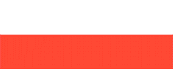 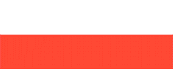 Wyższa Szkoła Stosunków Międzynarodowych i Amerykanistyk
Państwowa Wyższa Szkoła Zawodowa w Nowym Sączu
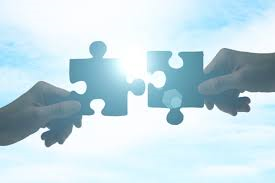 Pädagogische Hochschule Wien
(Austria)
Ostravská univerzita
University of South Bohemia in České Budějovice
(Czech Republic)
Akademická spoločnosť michala baluďanského
Slovak  Research Center
(Slovakia)
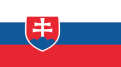 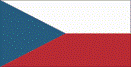 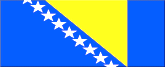 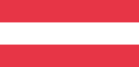 Универзитет у 
Бањој Луци
(Bosnia and Herzegovina)
Pädagogische Hochschule Kärnten
(Austria)
La Fédération Échanges France Ukraine (F.E.F.U.)
Східно - Європейський Інститут Психології
(France)
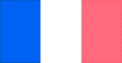 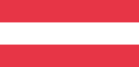 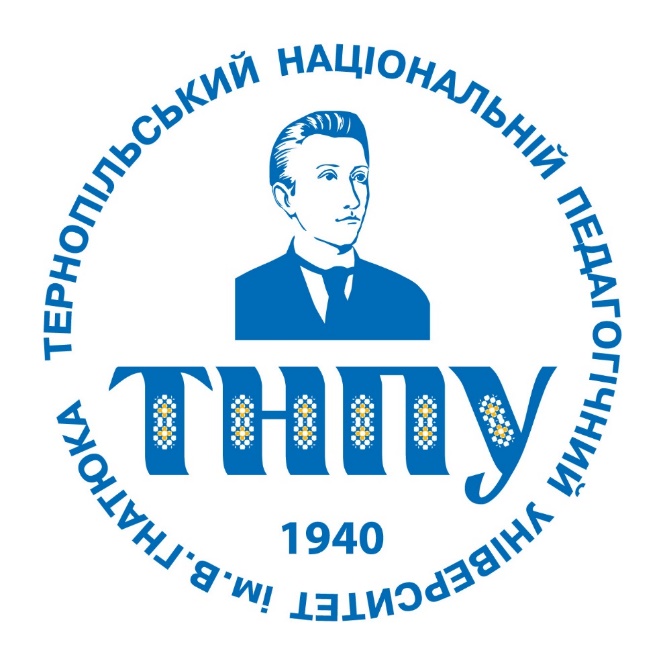 Русенски университет "Ангел Кънчев"
(Bulgaria)
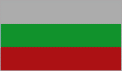 St. Jerome’s University
St.Thomas More College University of Saskathewan
(Canada)
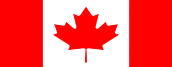 Universität Rostock
(Deutschland)
Batumi Shota Rustaveli State University
(Georgia)
Bethany Lutheran College
(USA)
Hochschule Zittau/Görlitz
(Deutschland)
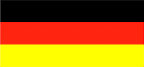 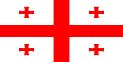 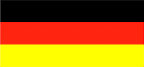 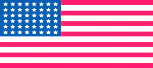 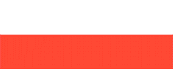 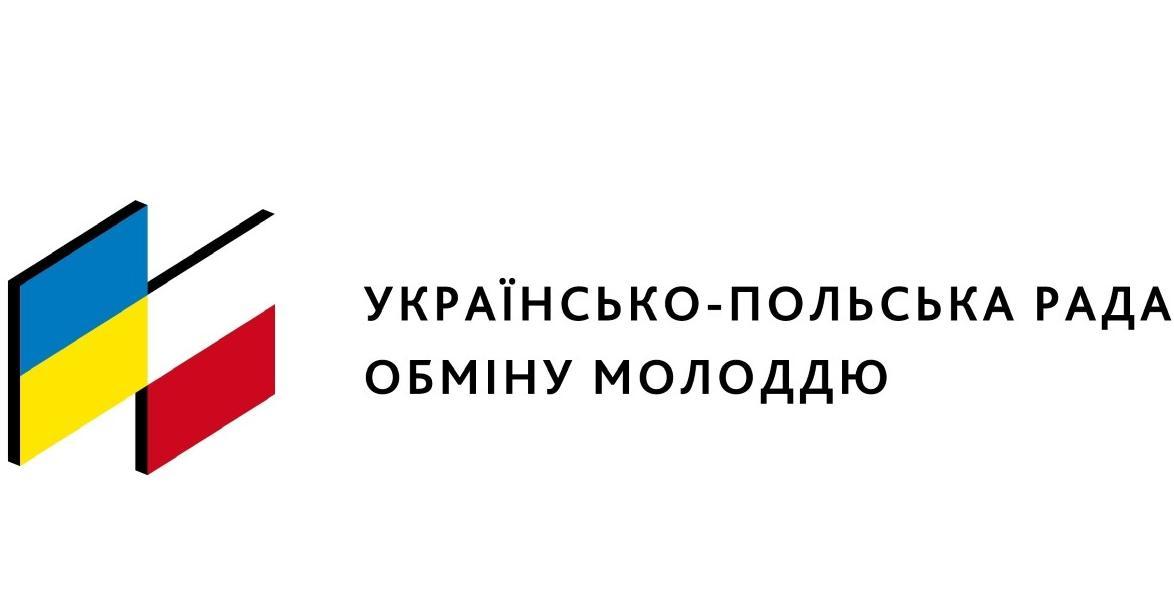 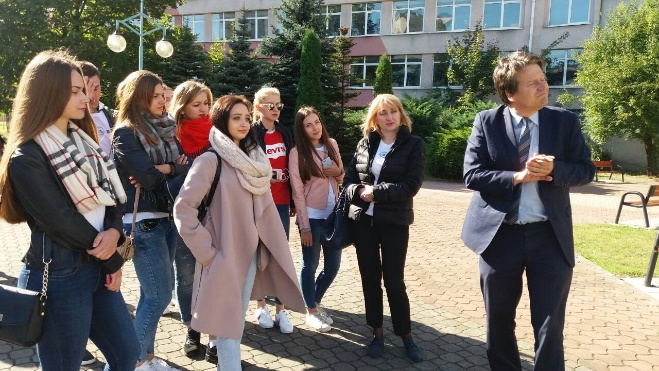 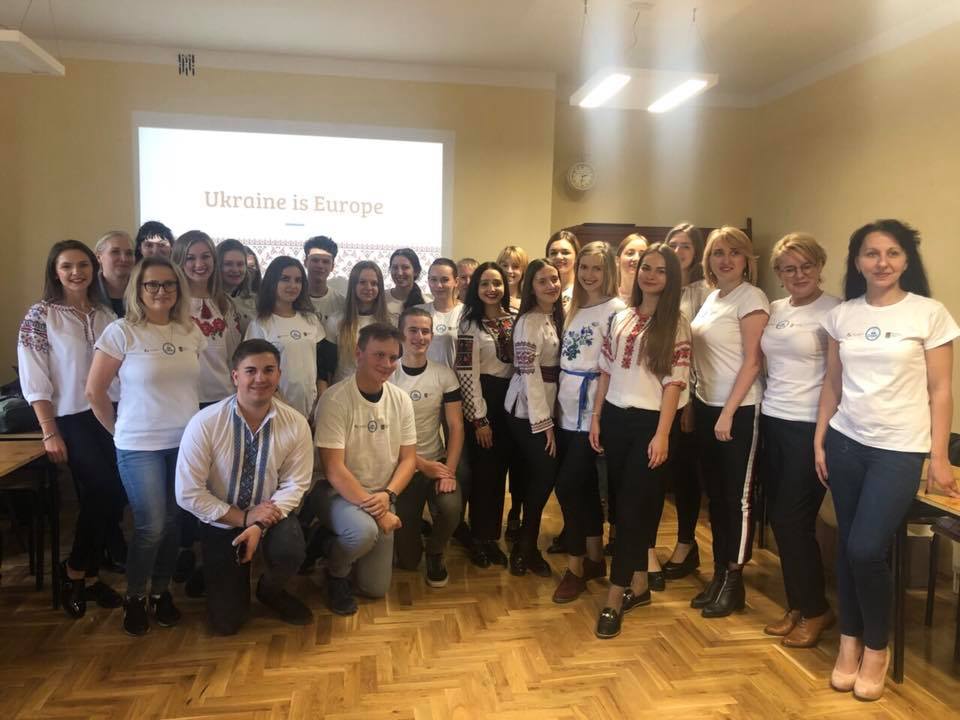 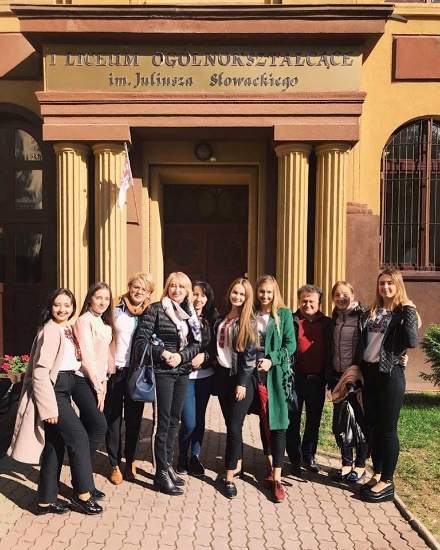 Лише 5 університетів України отримали грантову підтримку в межах програми
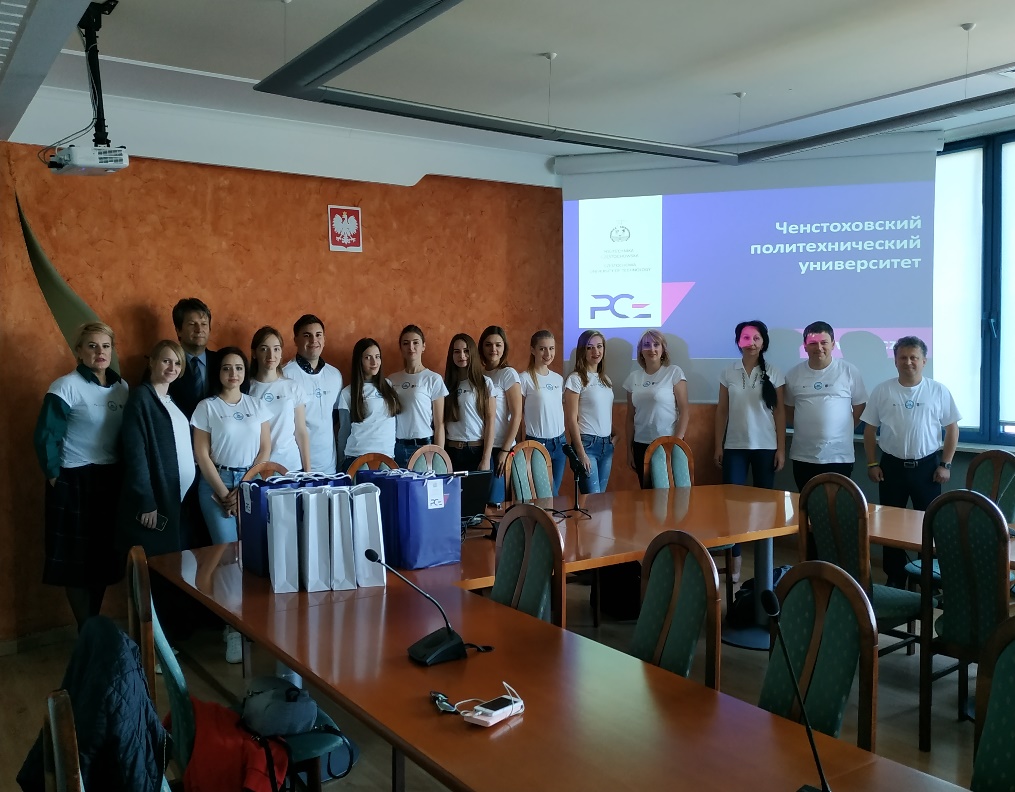 Делегація факультету іноземних мов ТНПУ, а також представники ректорату відвідали місто Ченстохова в рамках реалізації Проекту Міністерства молоді і спорту «Україна - Польща: міжкультурний діалог у контексті професійного розвитку молоді»
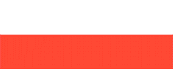 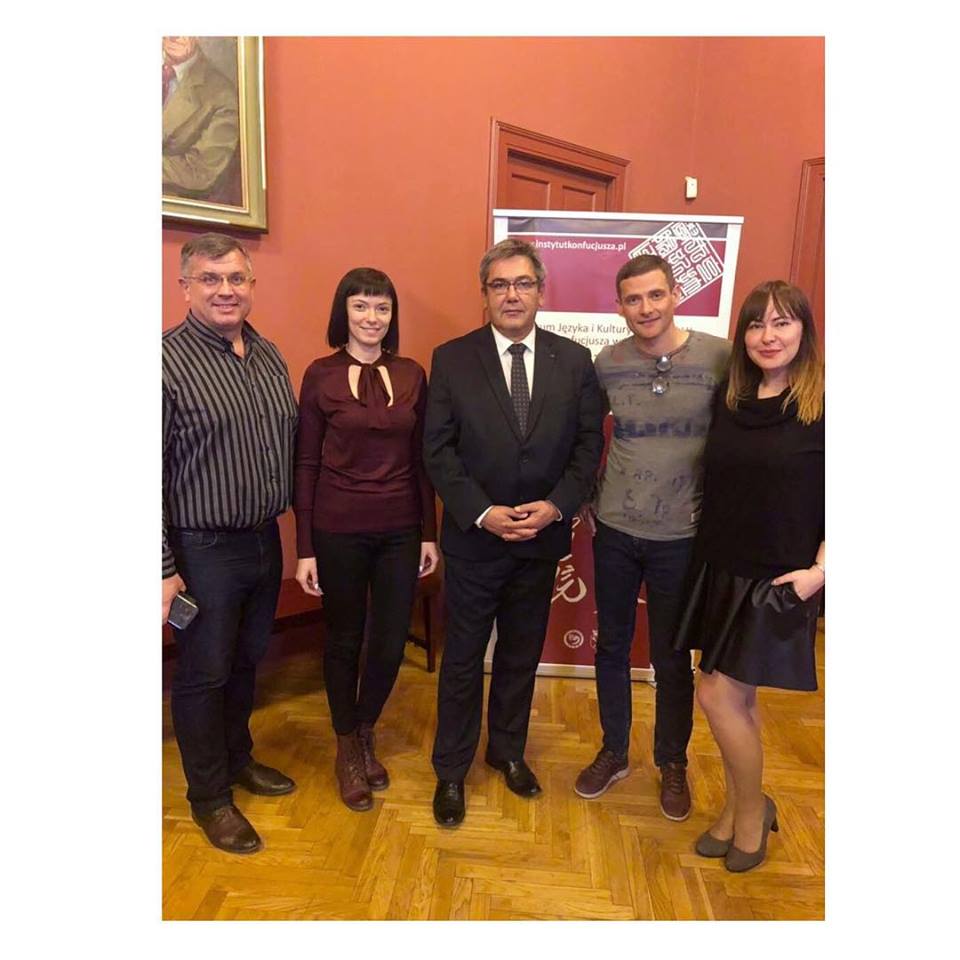 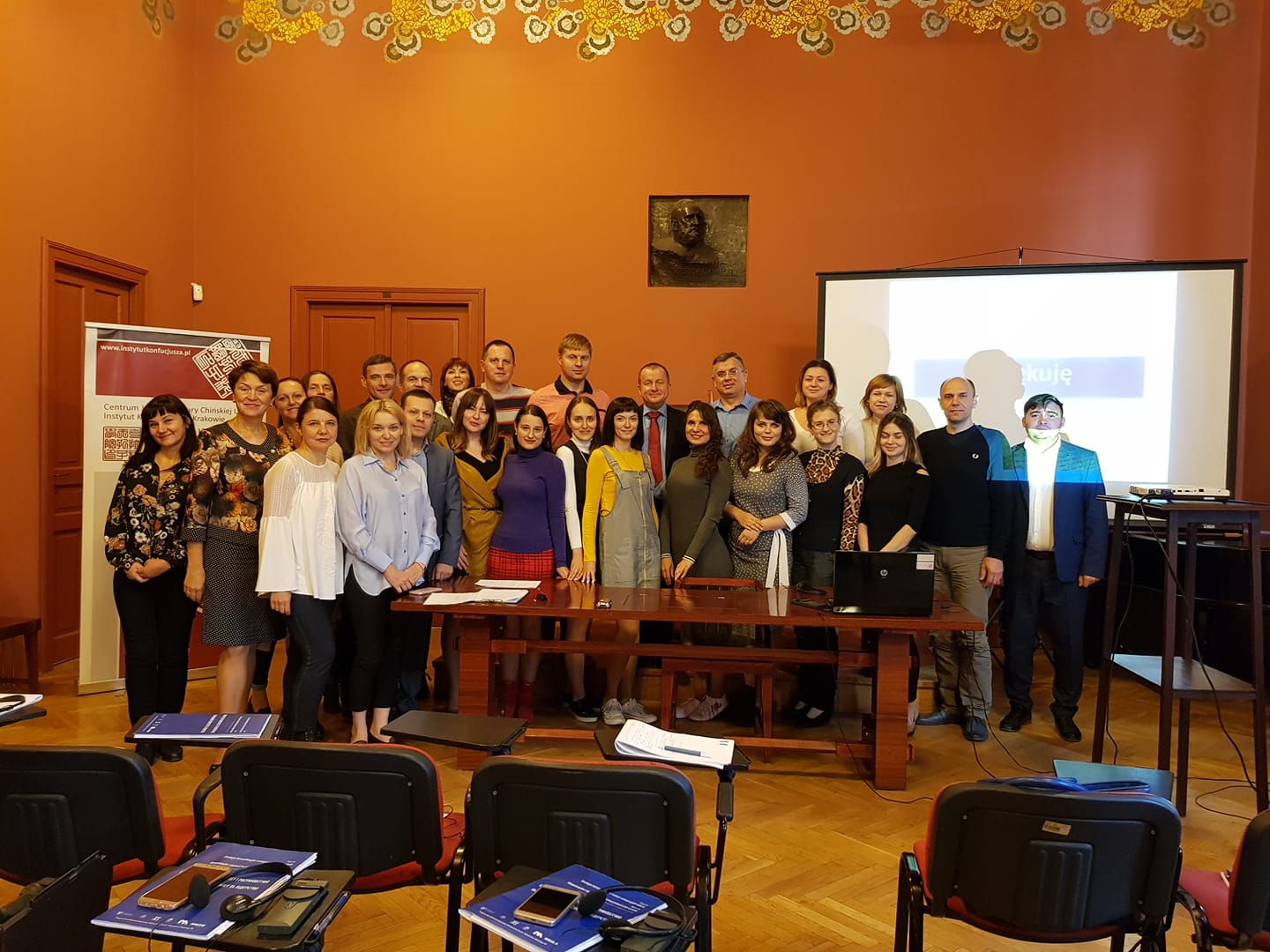 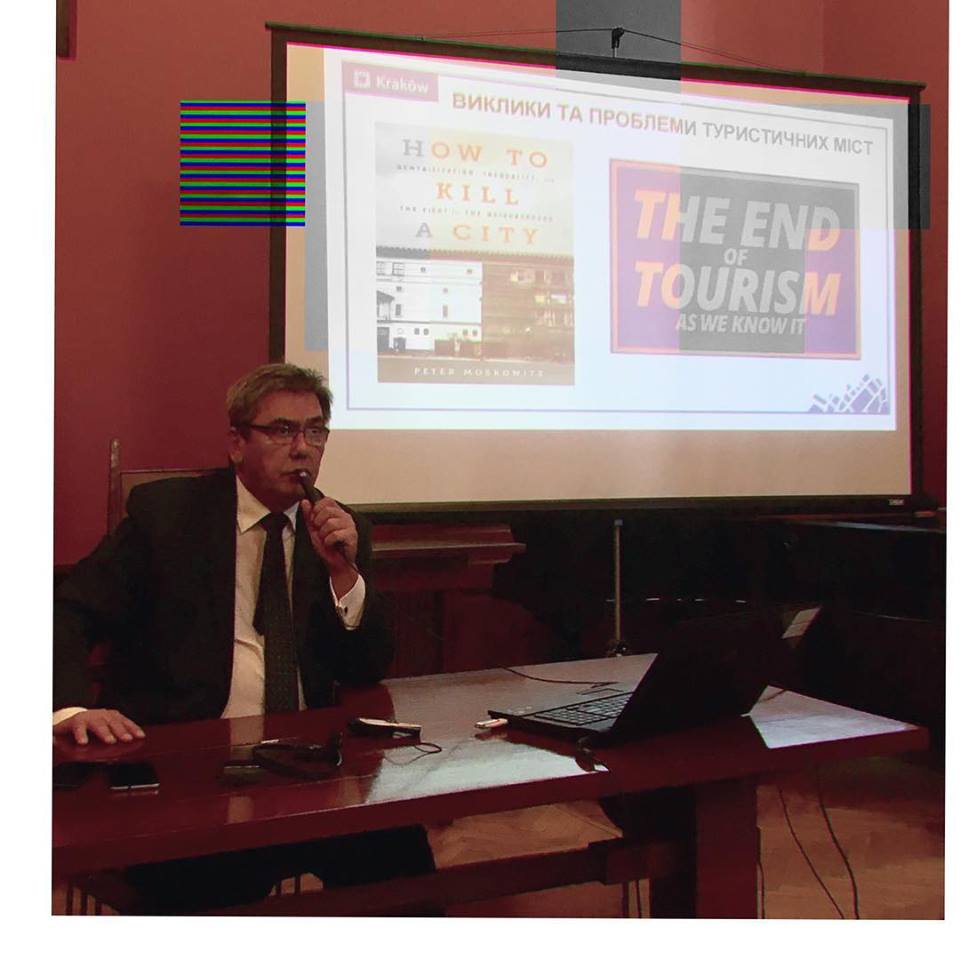 Реалізація Україно-Польської програми академічної мобільності викладачів «Інноваційний університет і лідерство»
Співпраця з міжнародними громадськими організаціями
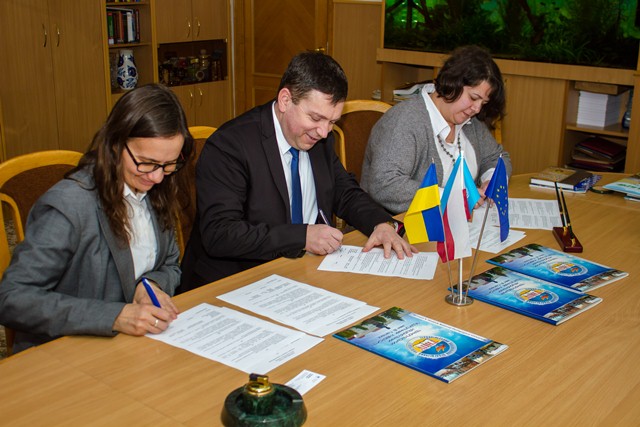 ТНПУ ім.В.Гнатюка співпрацює з Товариством охорони прав учня «Фортеця» й Товариством охорони прав і гідності дитини «Виспа» (Республіка Польща).
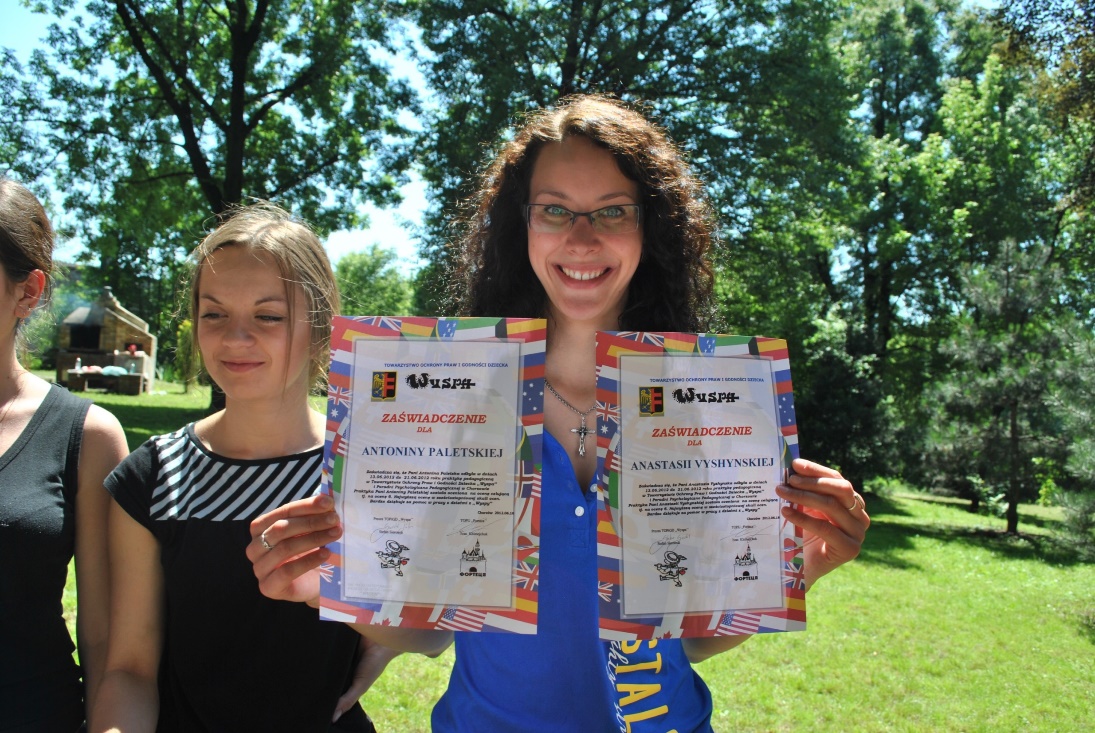 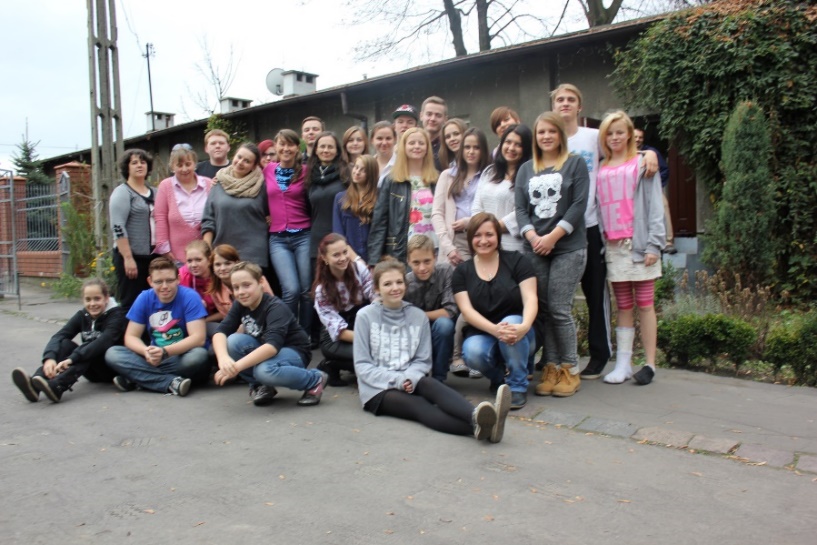 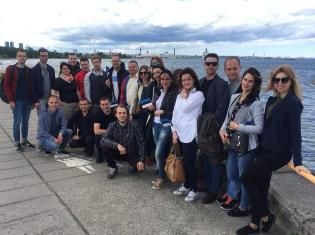 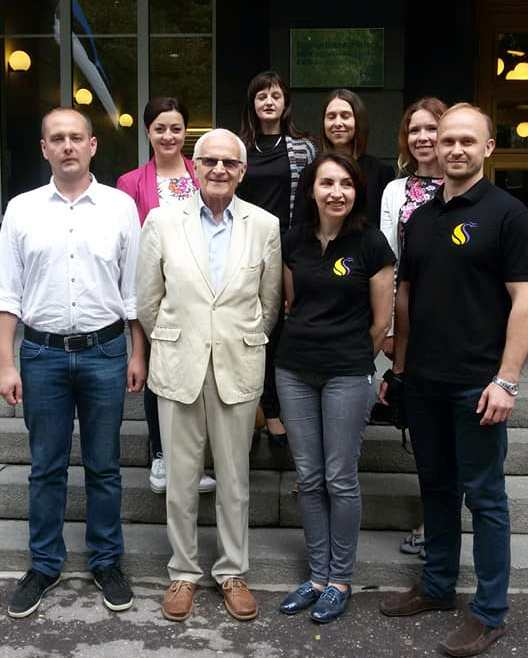 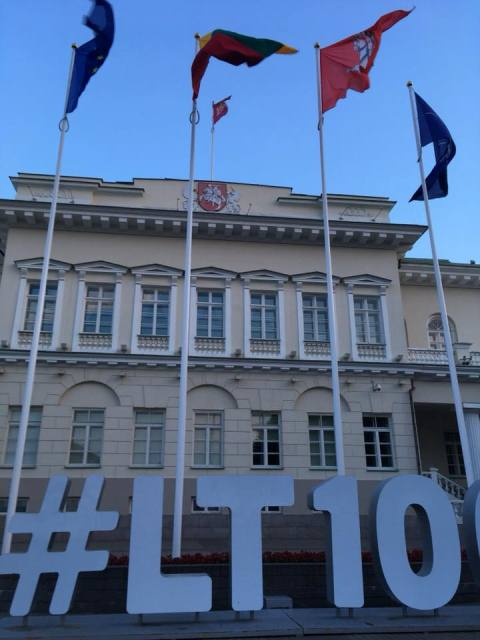 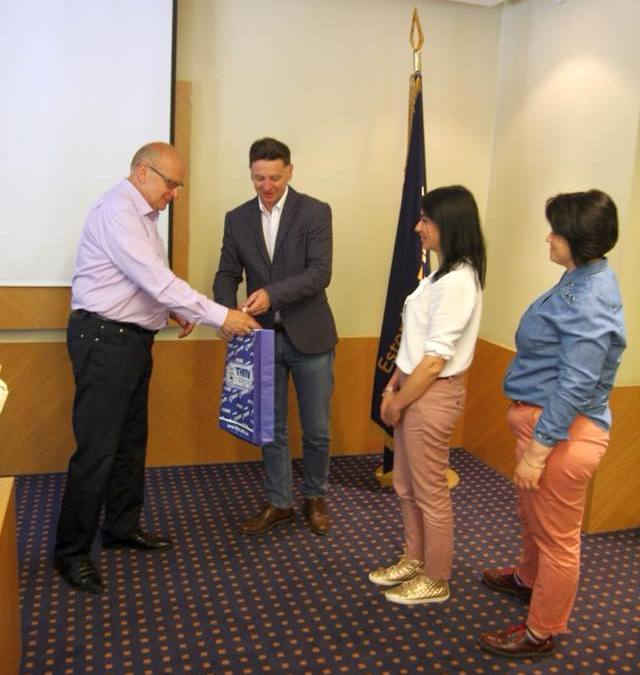 В рамках діяльності Center of Innovation and Entrepreneurship та Ternopil Business School представники  ТНПУ побували У Прибалтиці
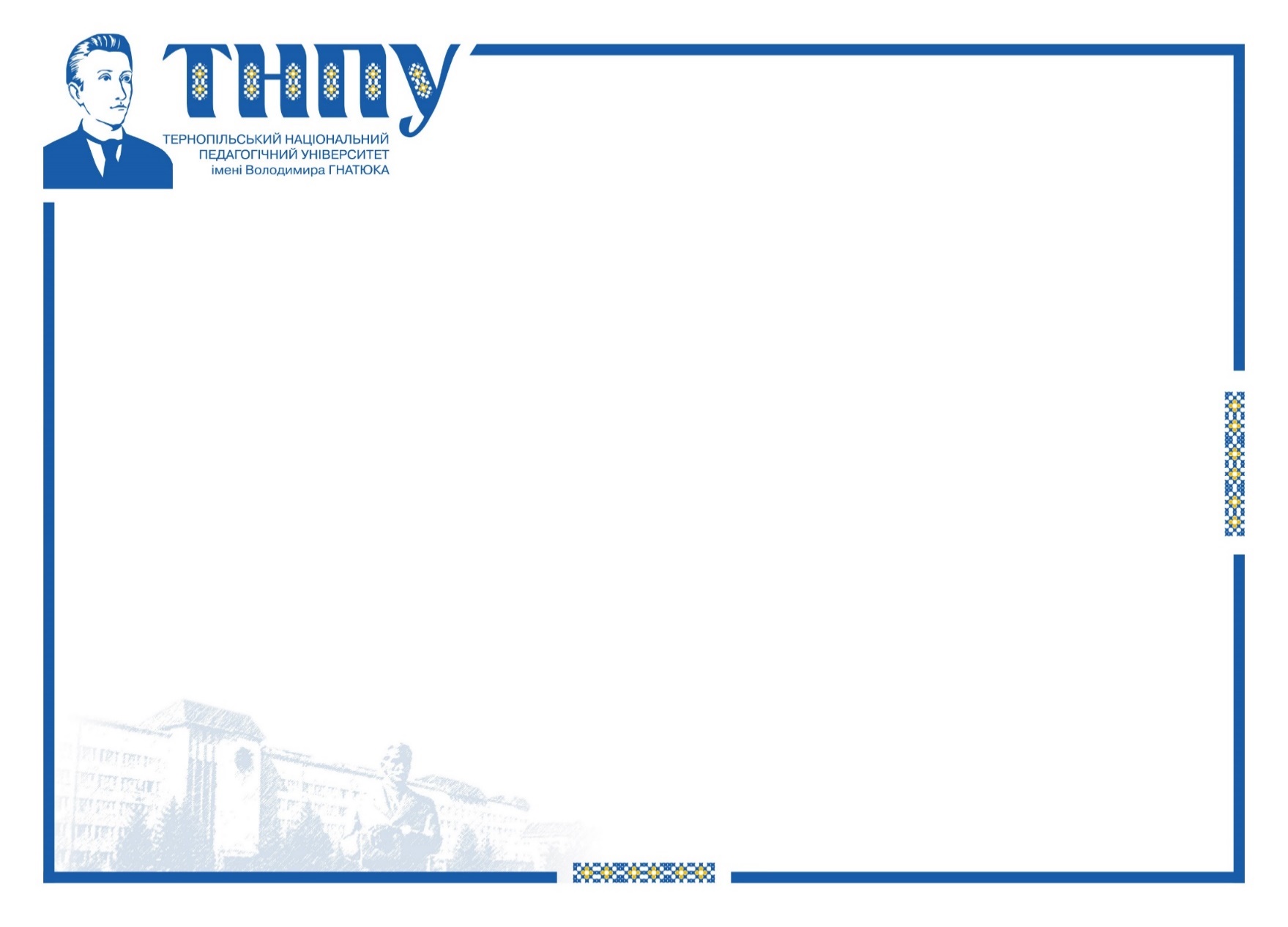 ТНПУ бере участь  в проекті«Прогресивне управління університетом»
TNPU is involving in project 
“Progressive management of university”
Проект спрямований на посилення можливостей працівників середнього менеджменту українських університетів. 
У проекті бере участь 25 українських університетів.
Три інтенсивні тижневі вишколи у м. Брно, які присвячені актуальним темам вищої освіти: інтернаціоналізація університетів, внутрішня еволюція якості освіти вищих навчальних закладів і інклюзивна освіта.
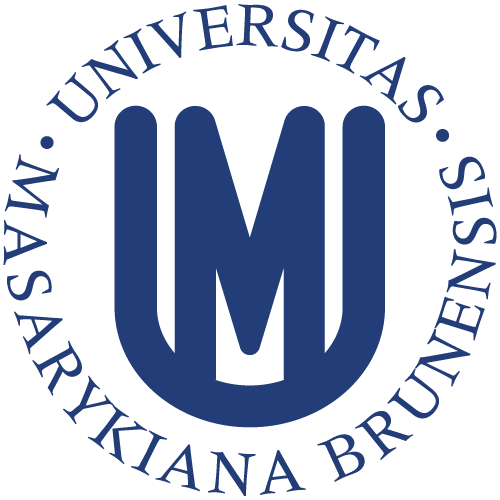 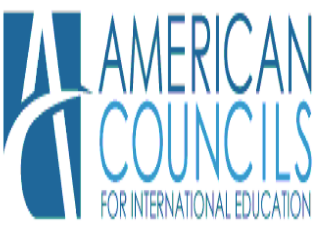 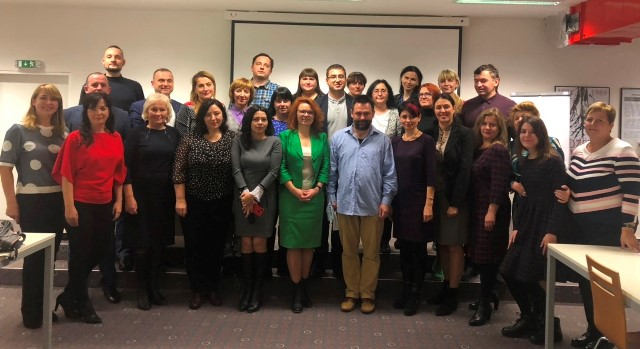 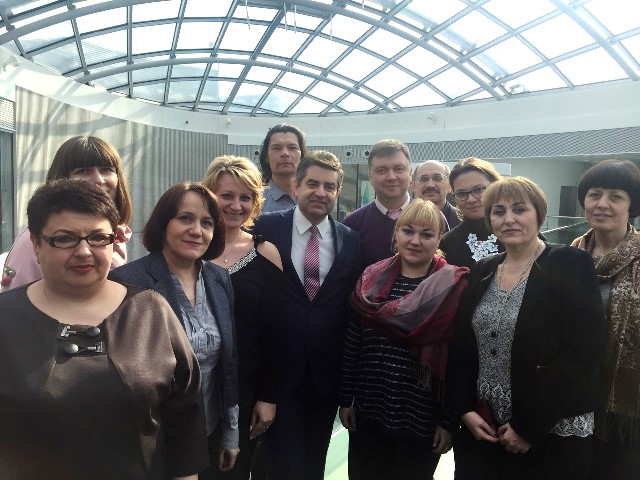 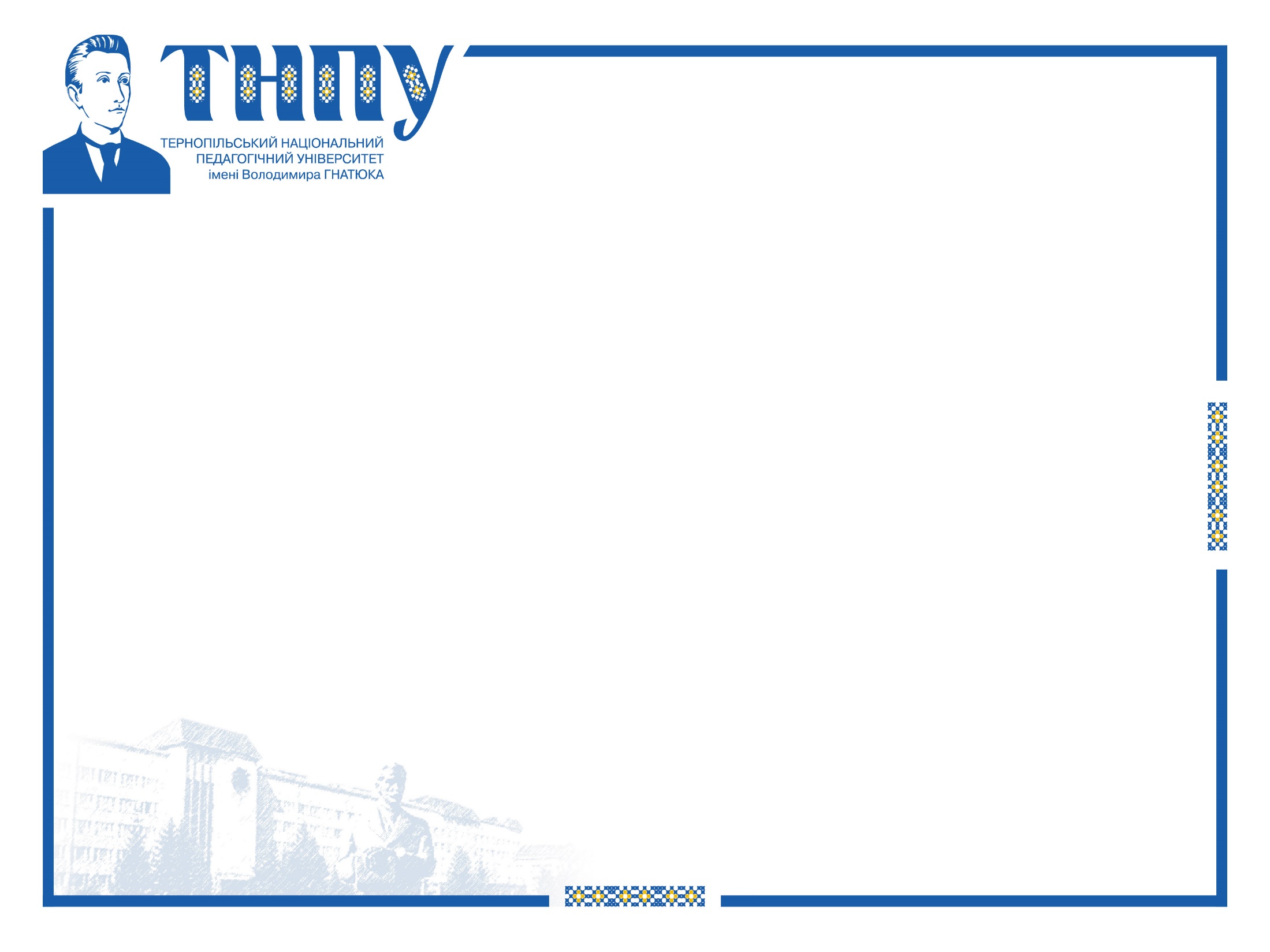 Конкурс соціально-інноваційних проектів «ПітчингТНПУ»
“PitchingTNPU”
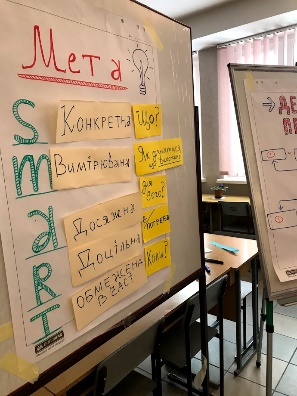 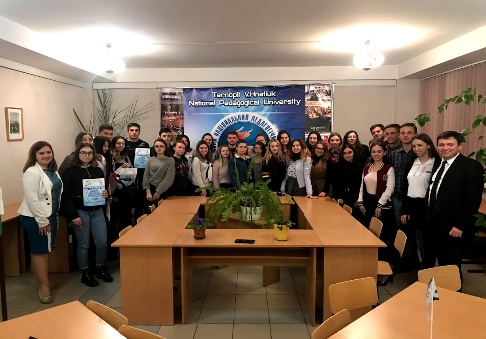 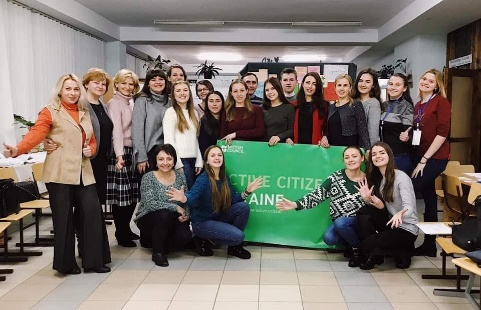 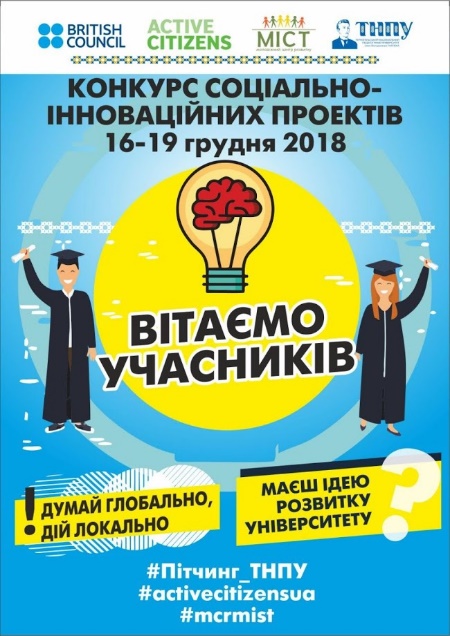 Проекти-переможці: 
«Кімната дитини»
«Доступне університетське середовище»
«Бюро кар‘єри»
«Популяризація STEM професій»
освітньо-відпочинкова зона «П’ятий кут»
«Коворкінг центр «Smileroom»
«Kоворкінг центр»
«Майстерня креативного і професійного розвитку «Навчання і розвиток»
Дитяча розвивально-ігрова кімната «Дитячі мрії»
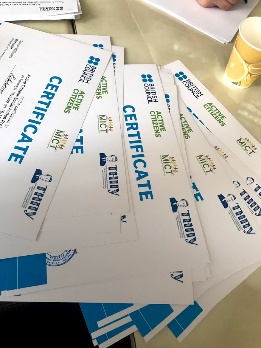 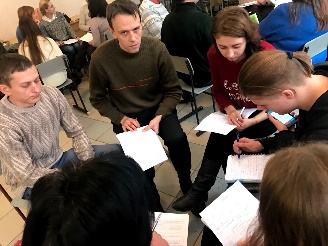 Загальна сума бюджету конкурсу становила 390 тис грн 
з яких 195 тис - ТНПУ, 195 - Британська рада
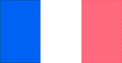 Реалізація програм академічної мобільності студентів та викладачів ТНПУ за підтримки Федерації обмінів «Франція-Україна» (FEFU)
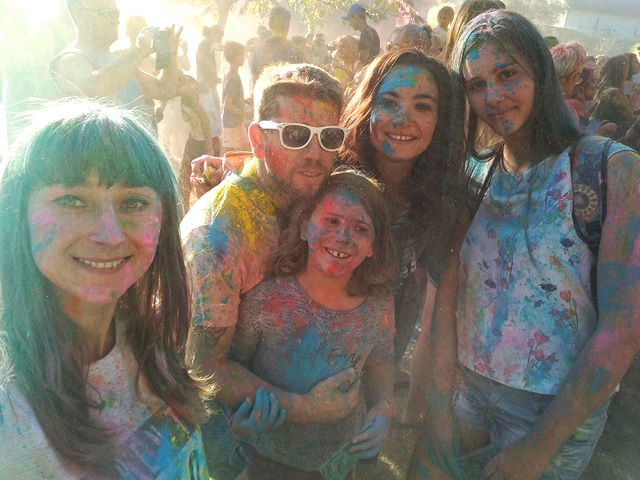 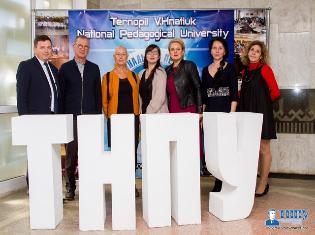 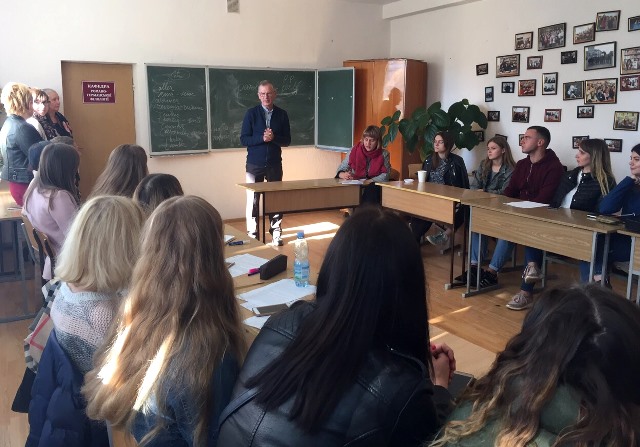 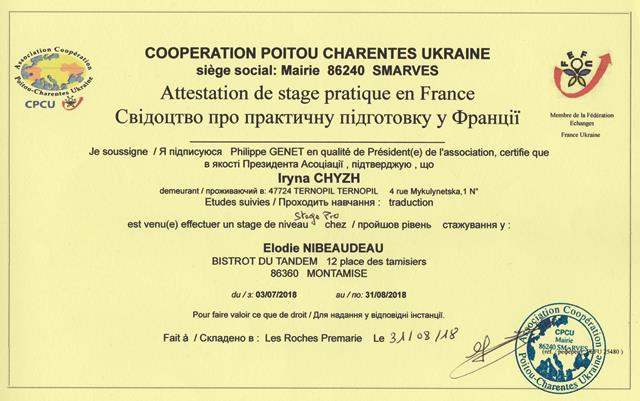 На базі ТНПУ започатковано практику проведення Міжнародної літньої школи «Українські студії»International Ukrainian-speaking summer school “Ukrainian studios”
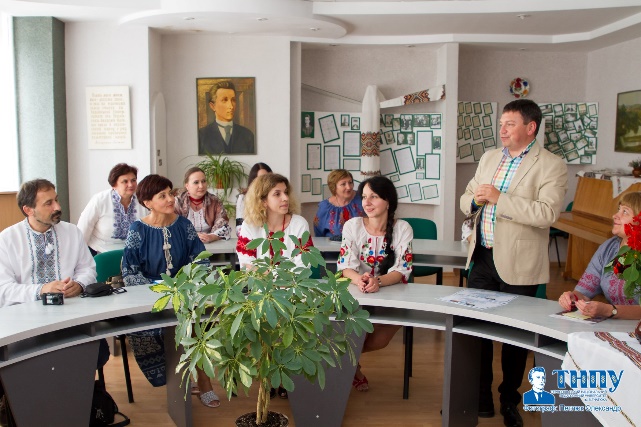 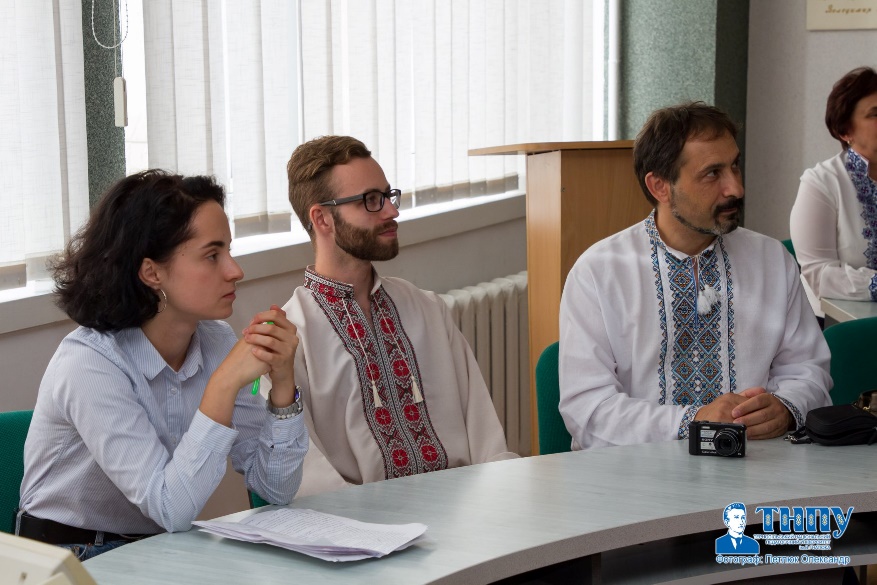 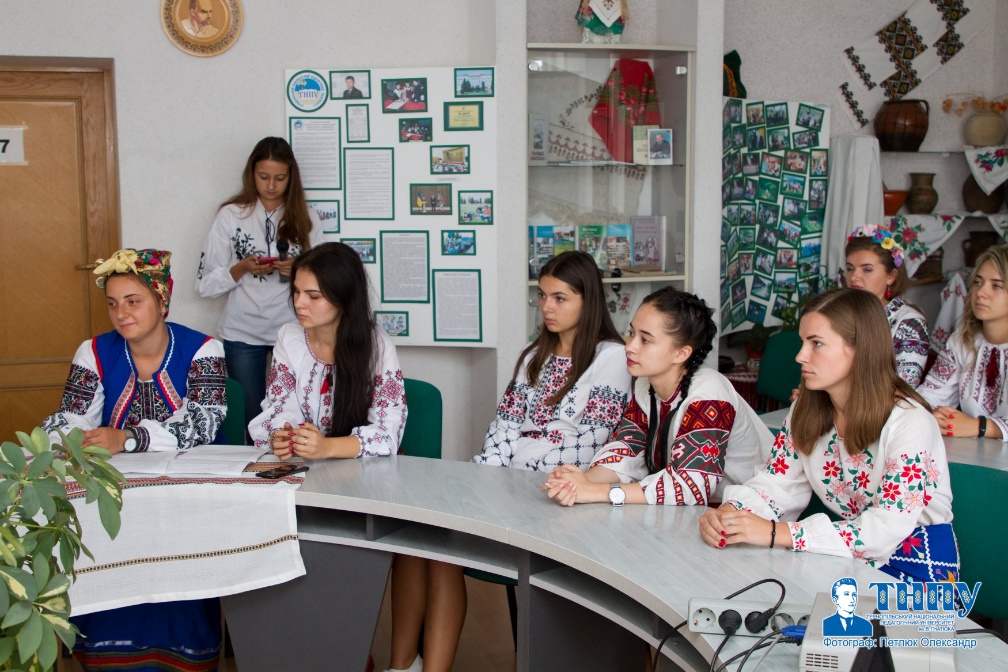 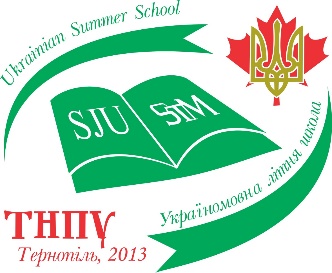 Ансамбль бандуристів ТНПУ
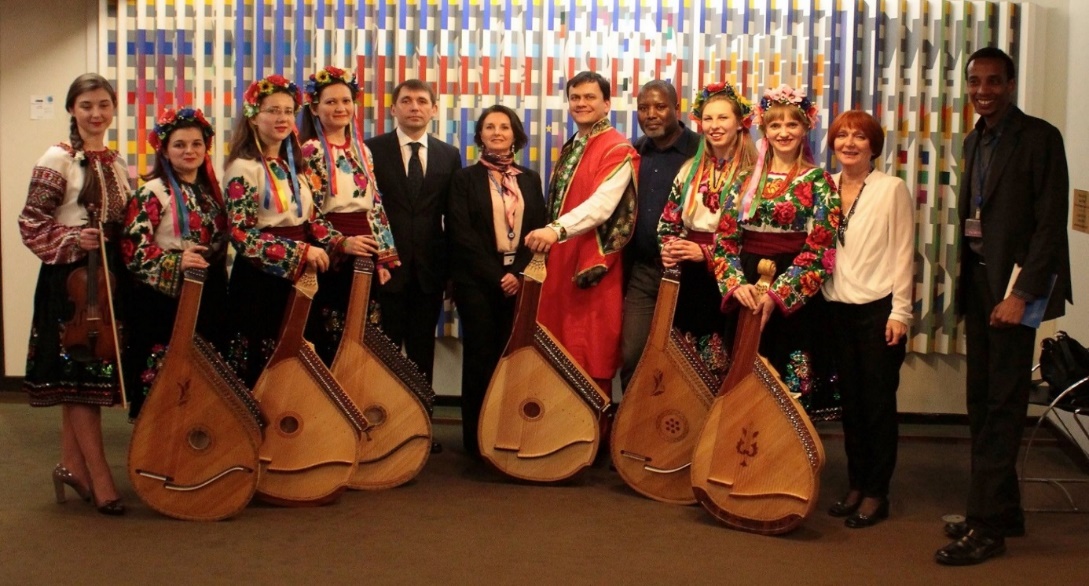 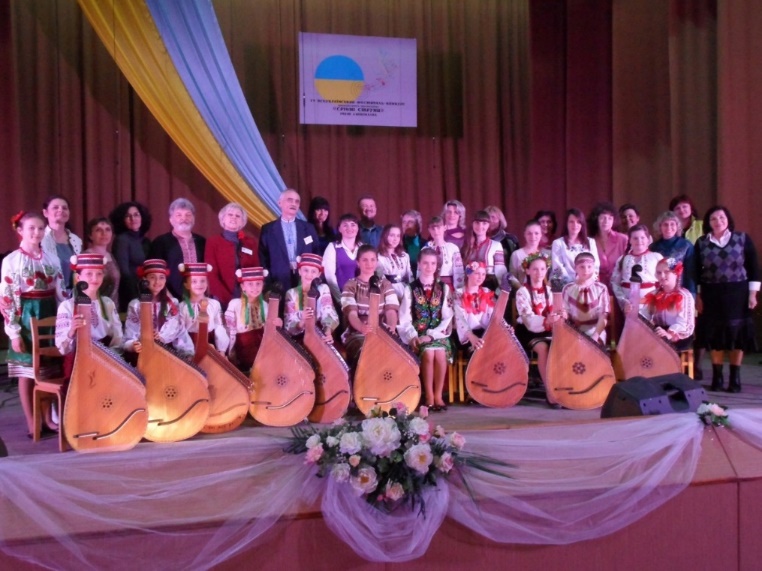 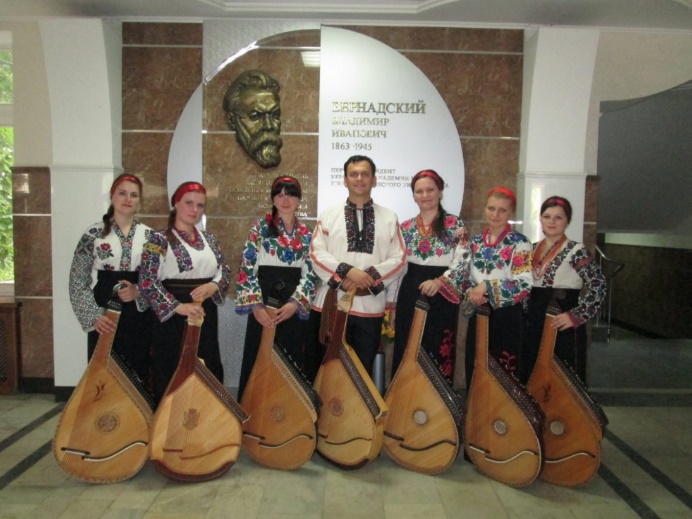 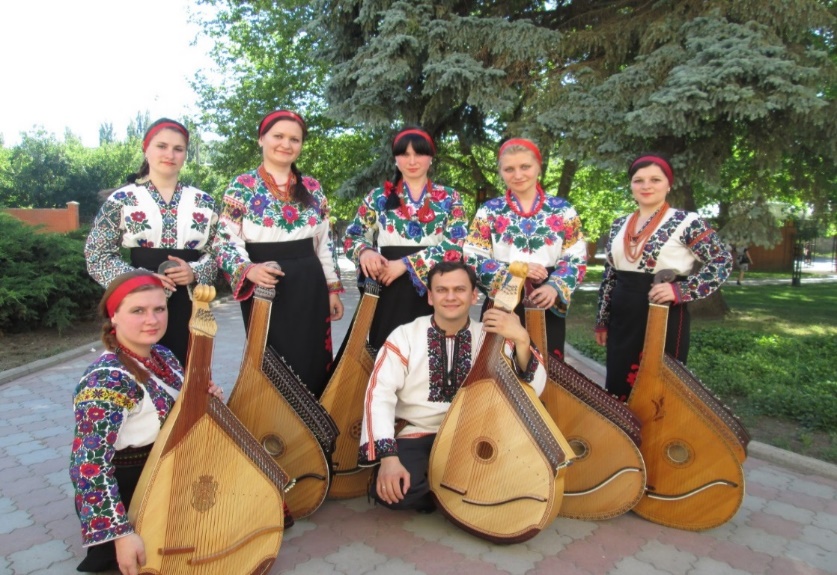 Хорове та диригентсько-оркестрове мистецтво
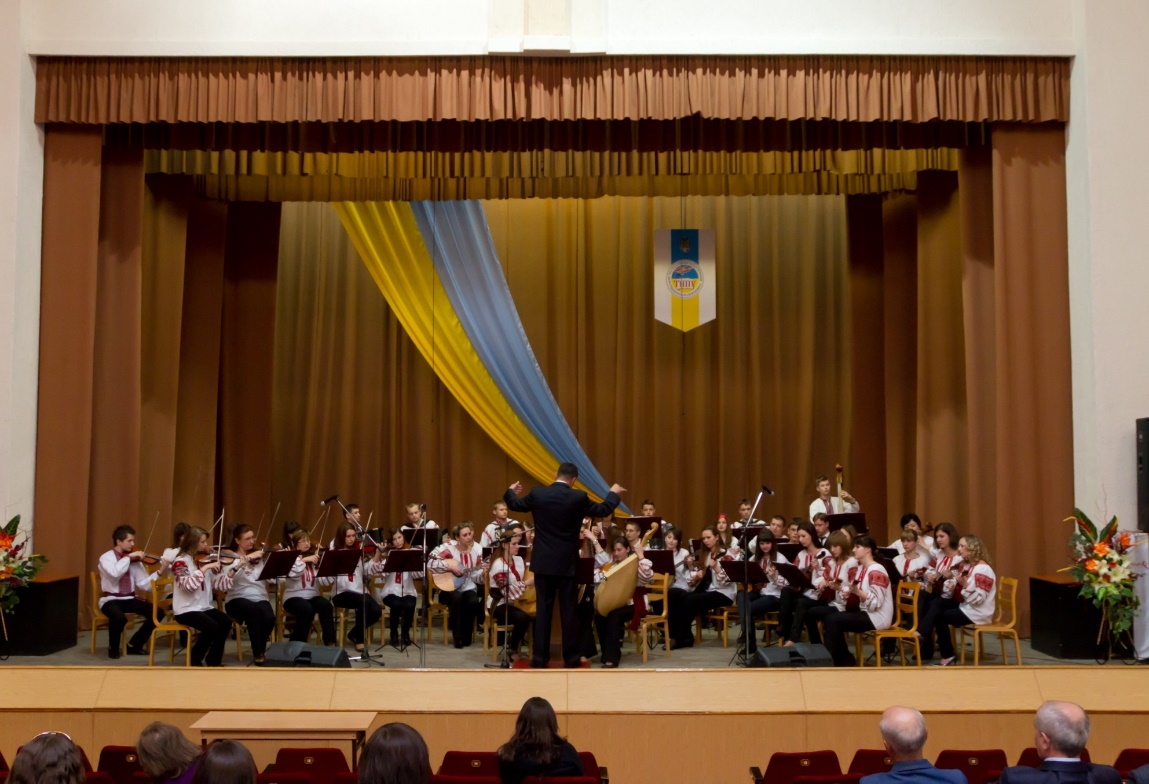 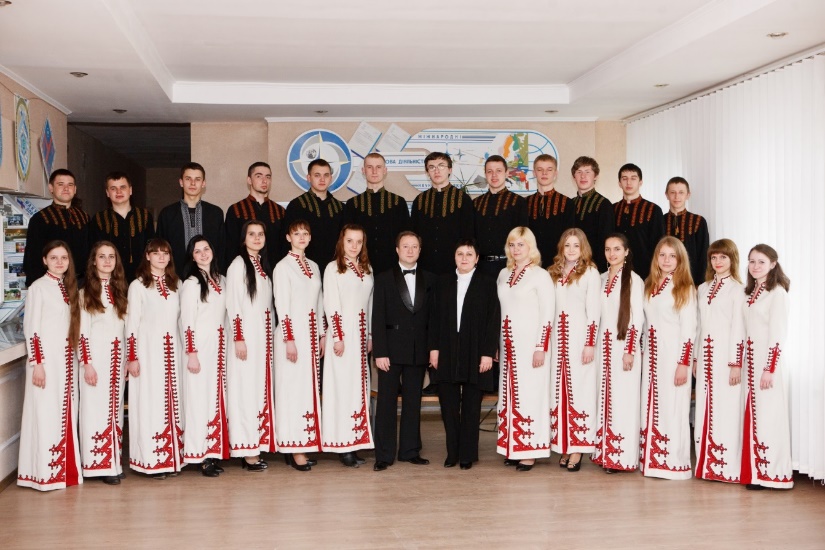 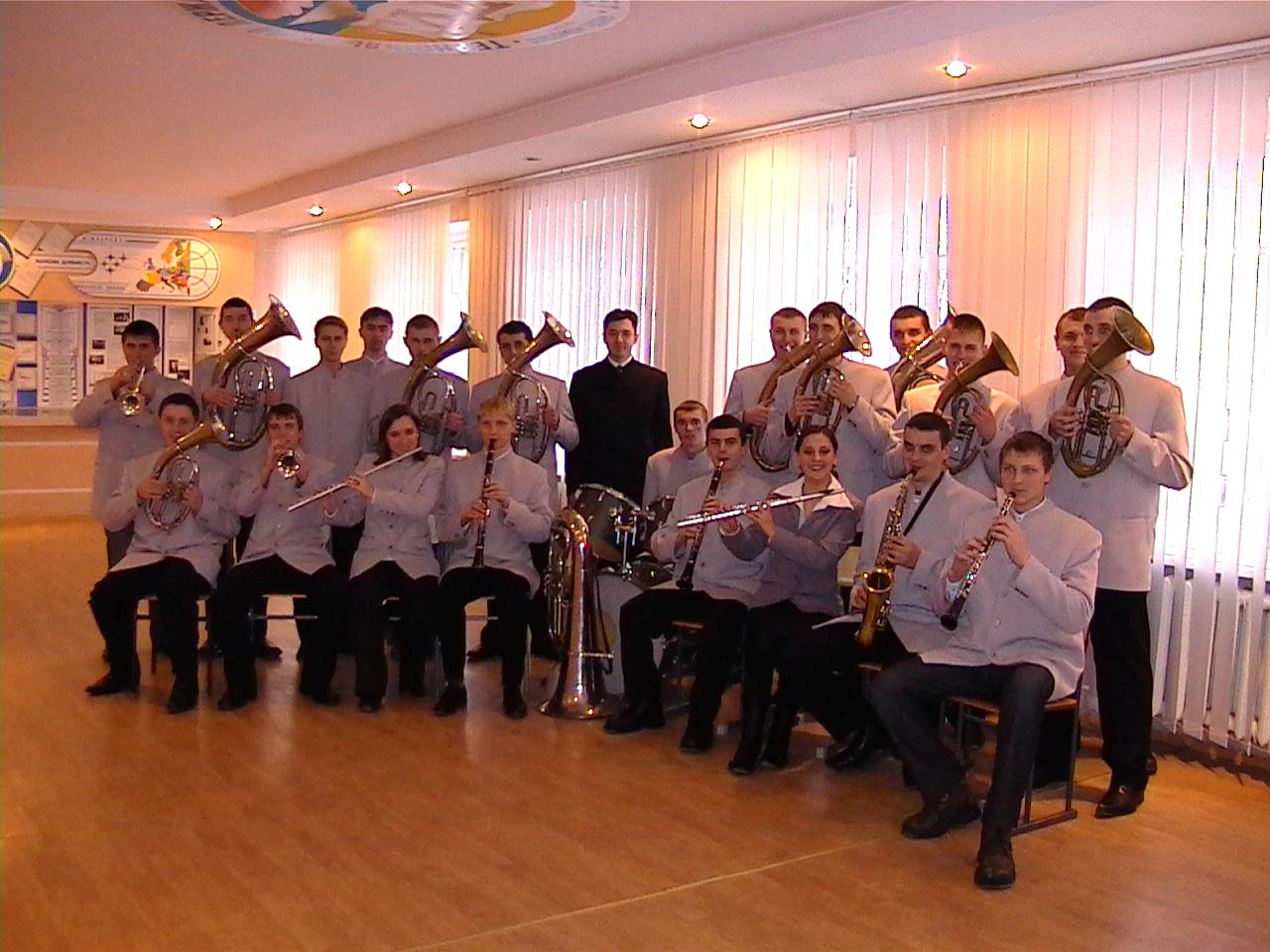 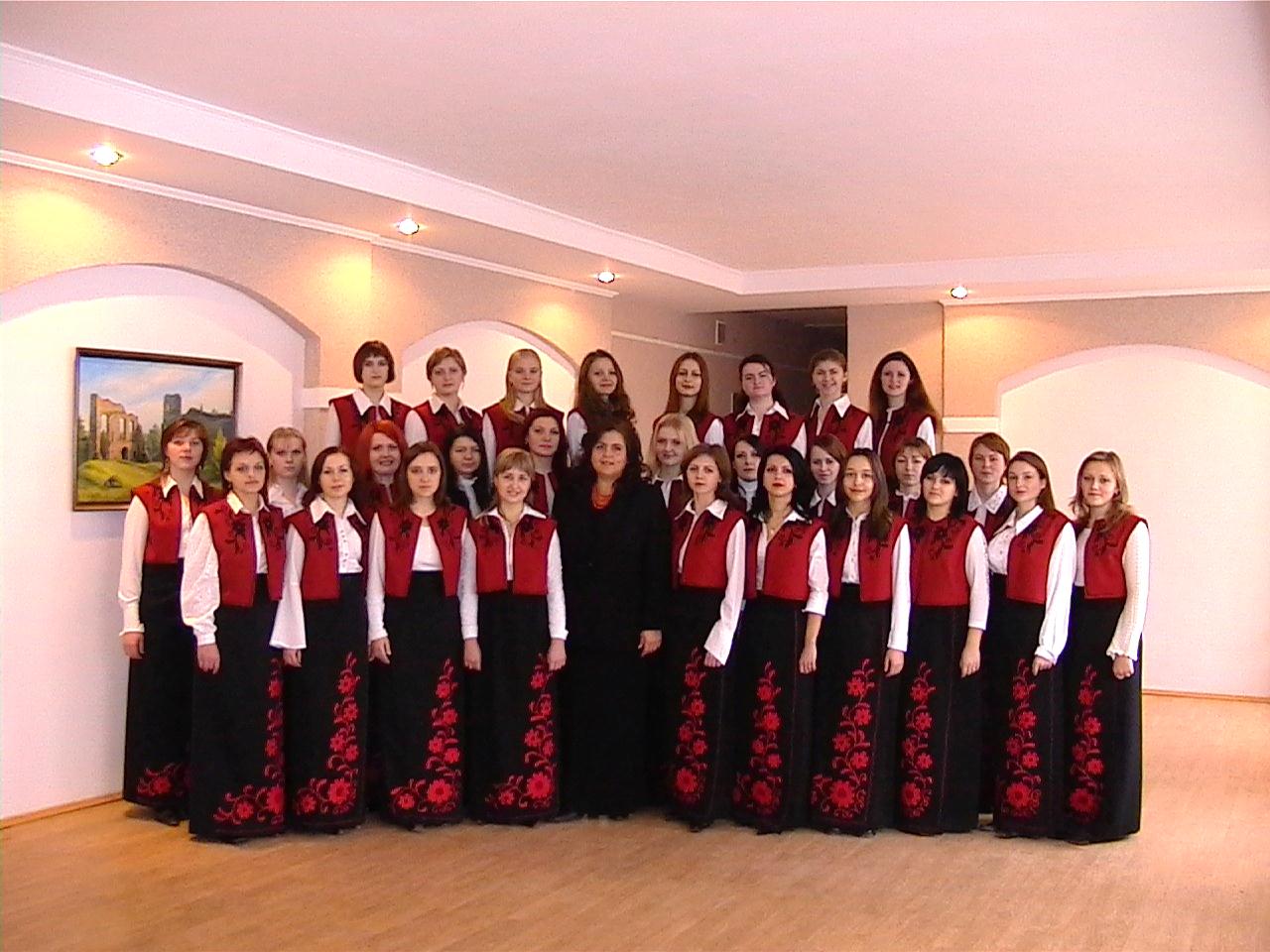 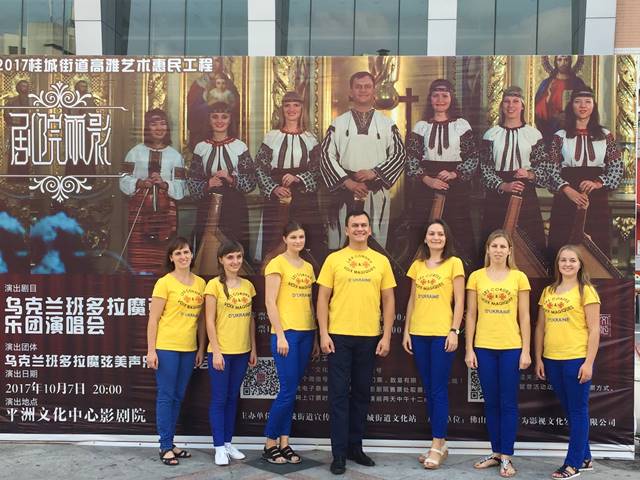 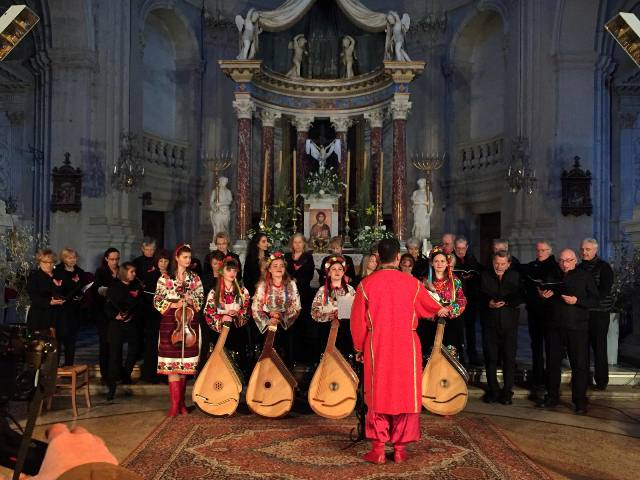 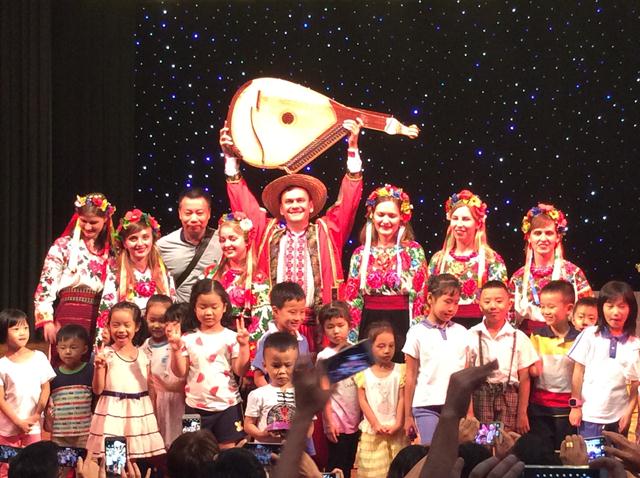 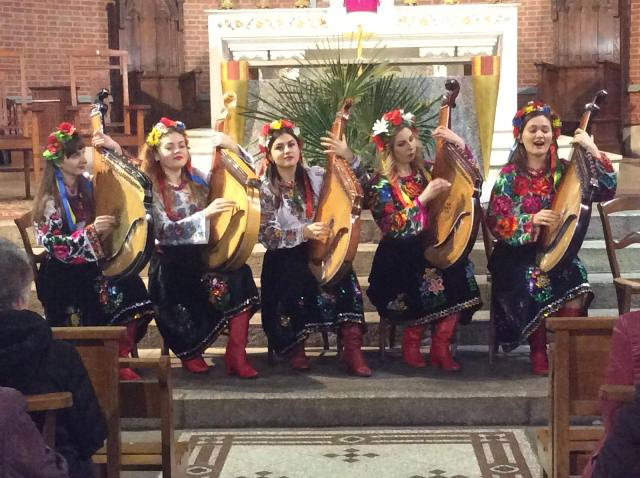 Ансамбль бандуристів ТНПУ, під керівництвом доцента, заслуженого артиста України Дмитра Губ’яка побував із концертами у Франції, Бельгії та Китаї
Фестиваль духовної музики 
у м.Гарволін (Польща)
Festival of sacred music (Poland)
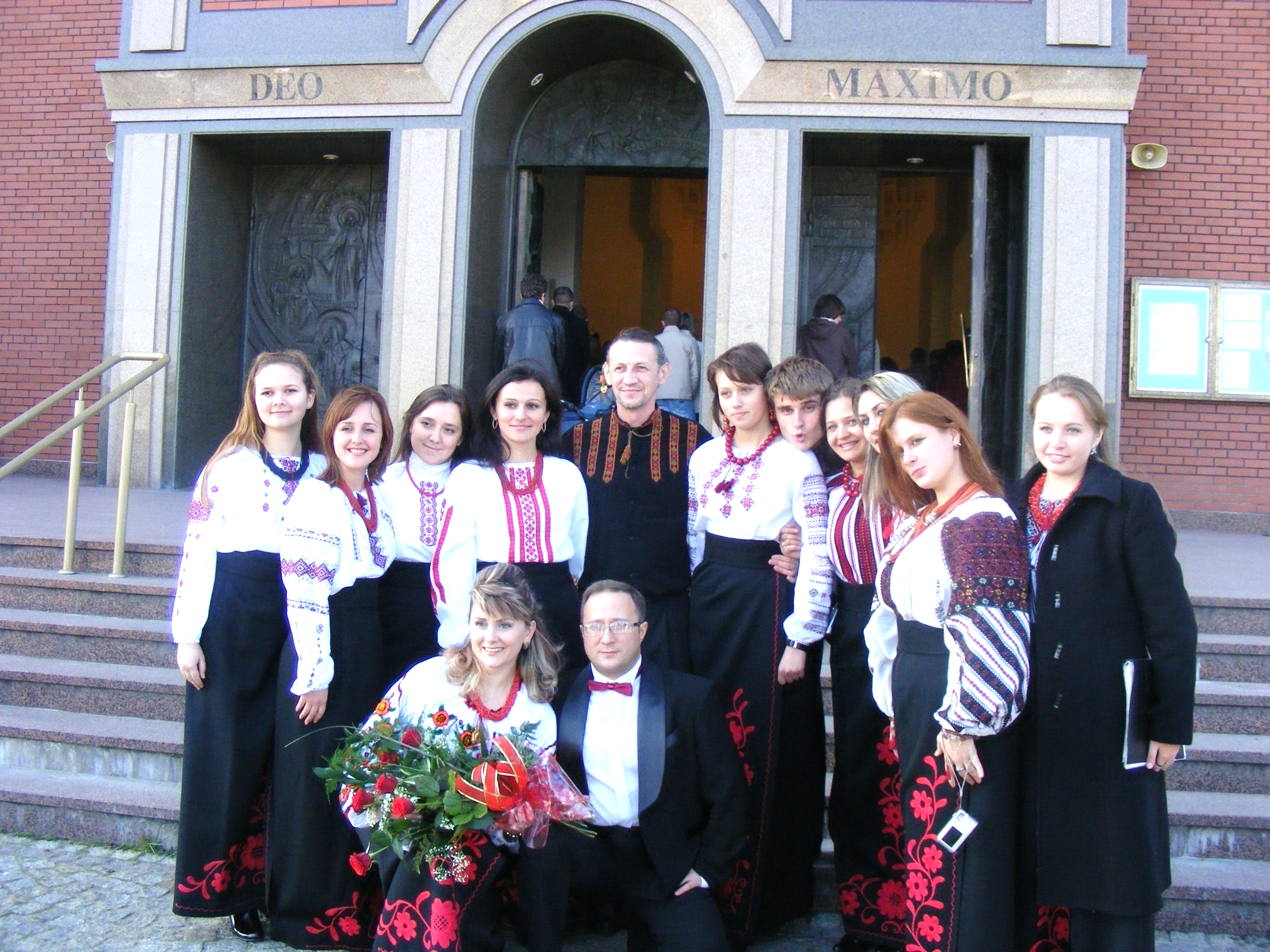 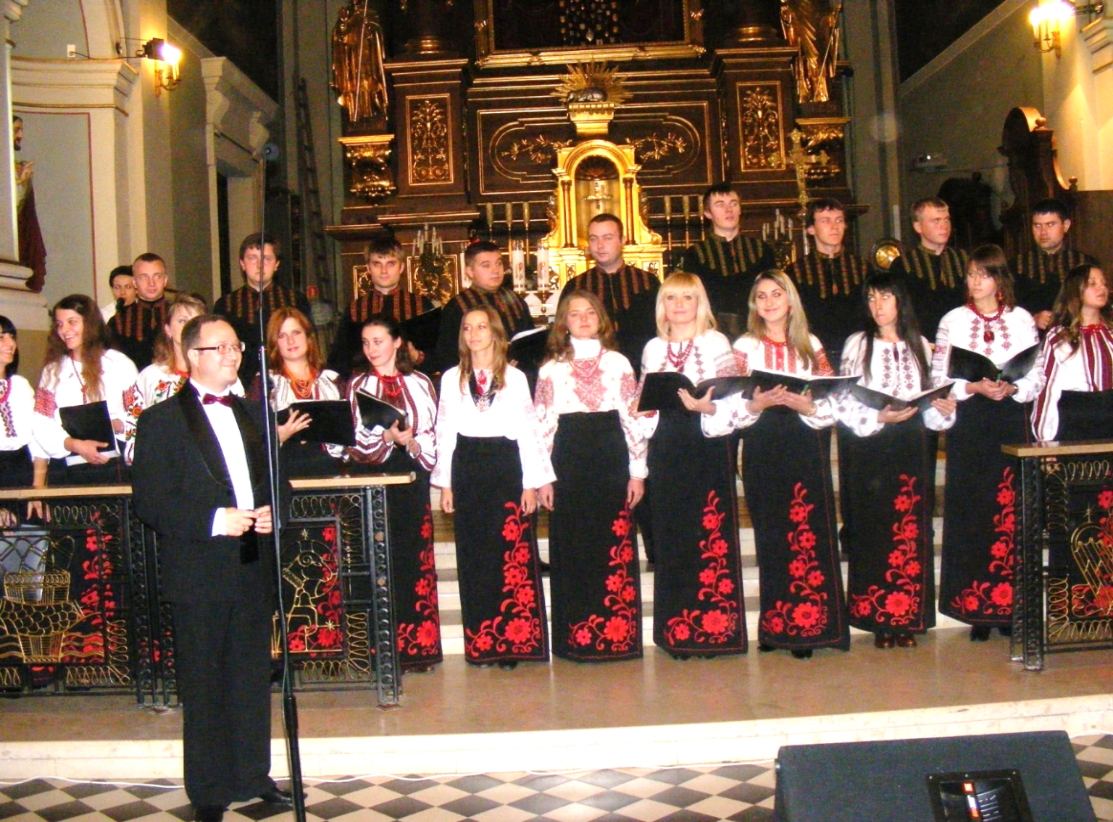 НАШІ ДИЗАЙНЕРИ/Our designers
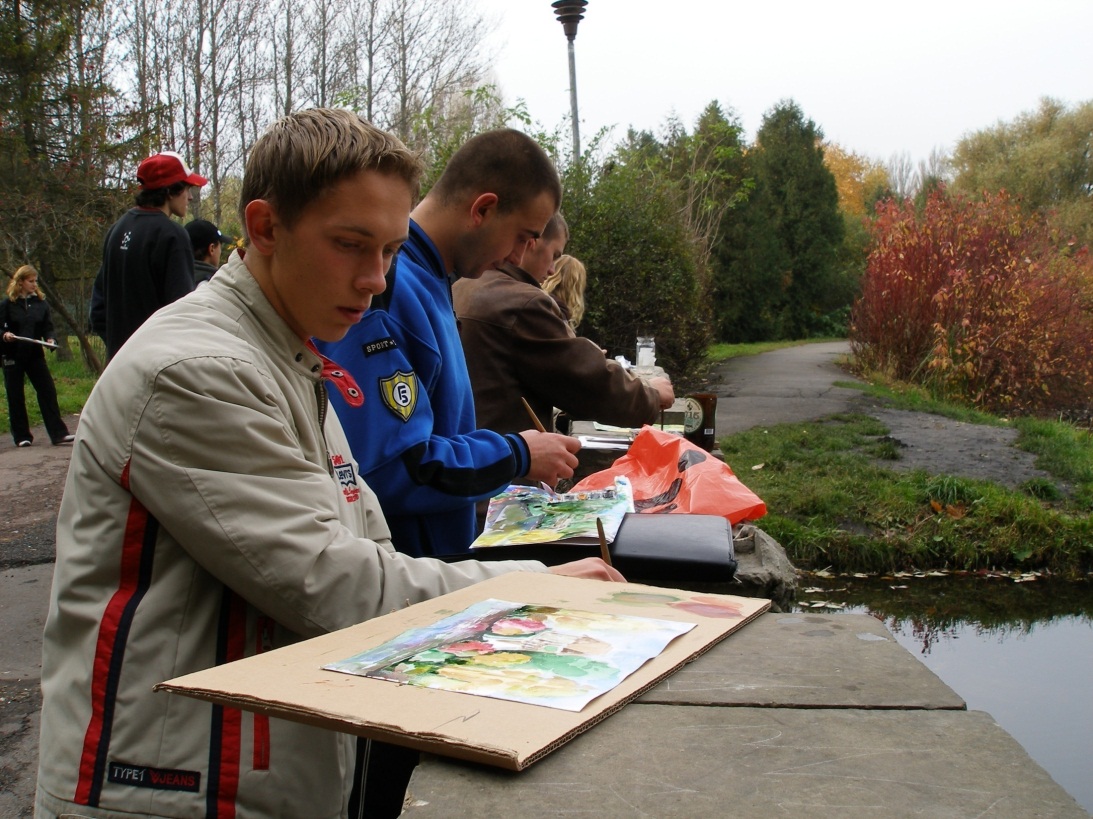 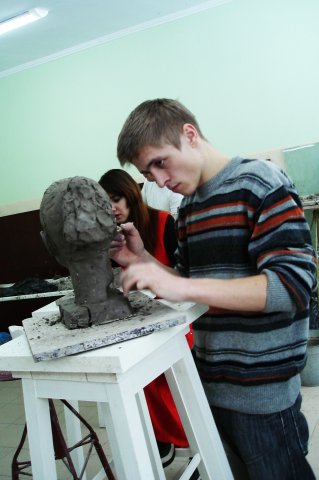 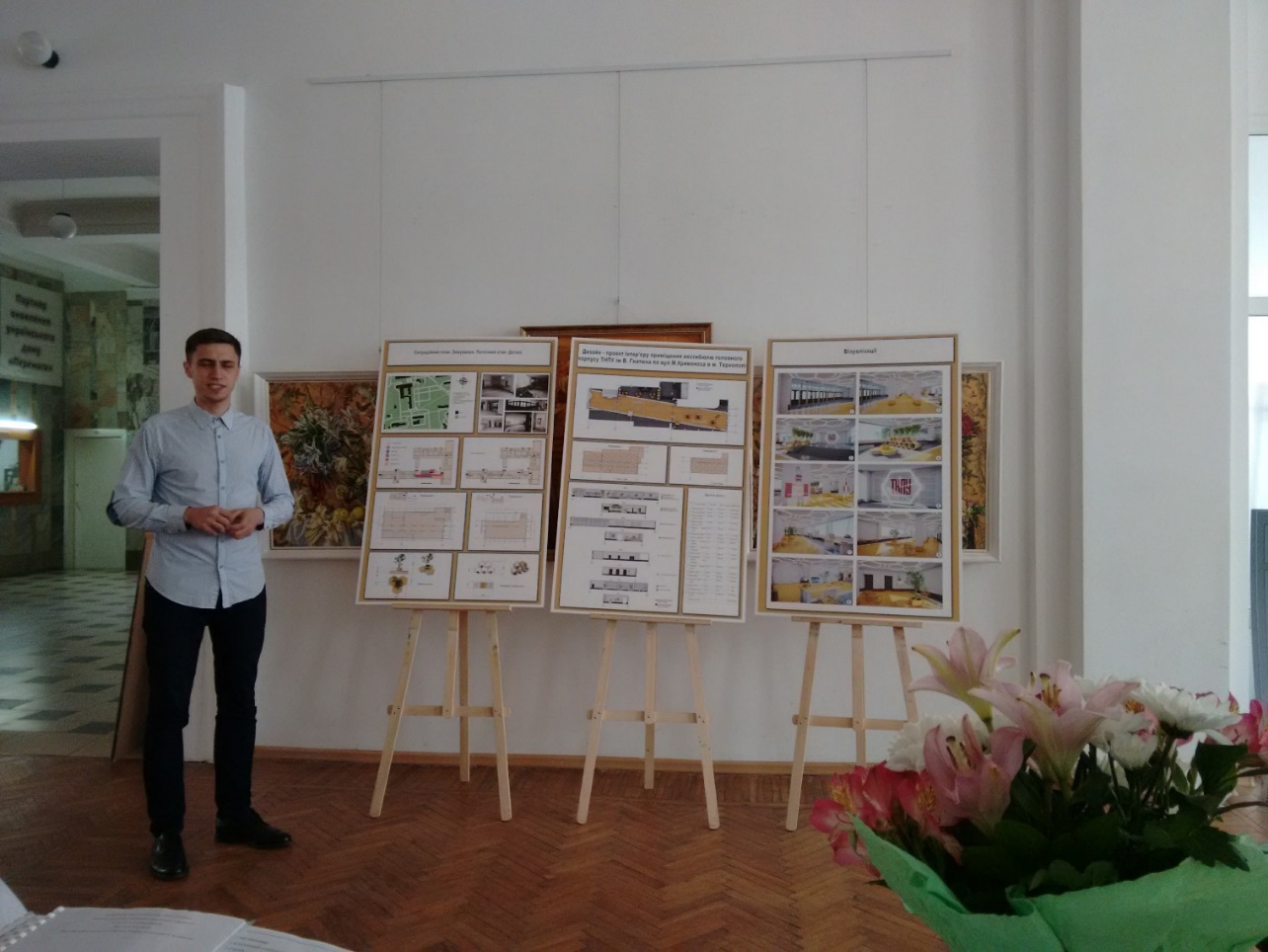 Мистецька галерея ТНПУ
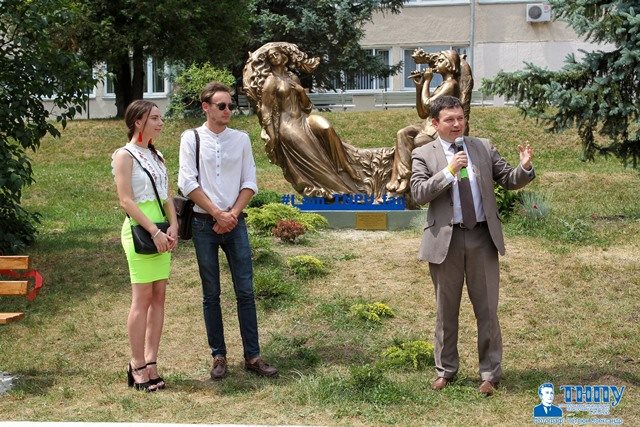 TNPU art gallery
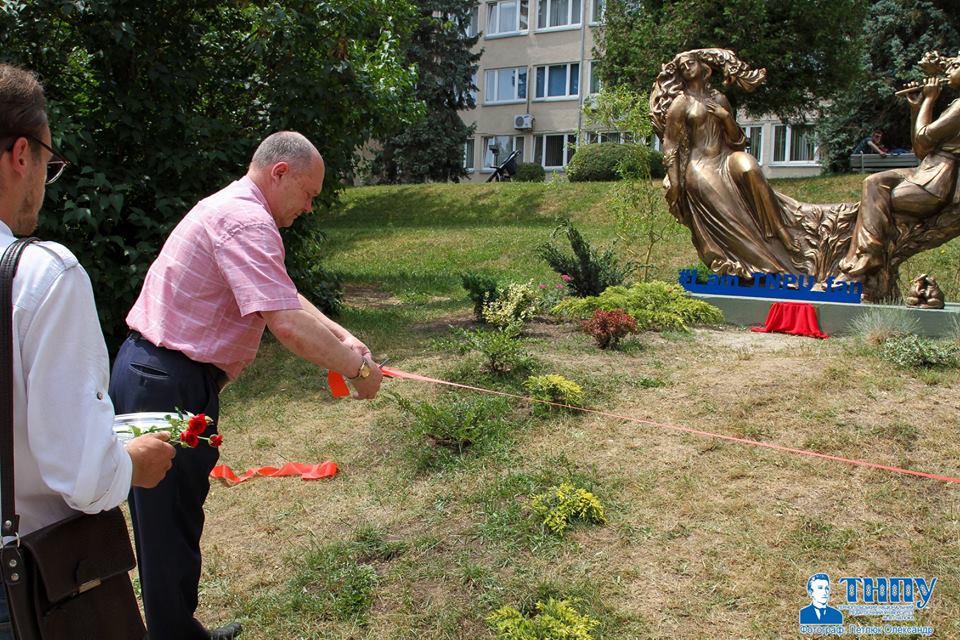 Автори скульптури "Лісова пісня" – випускники бакалаврату за спеціальністю «Дизайн » Павло Гаврас і Христина Конь
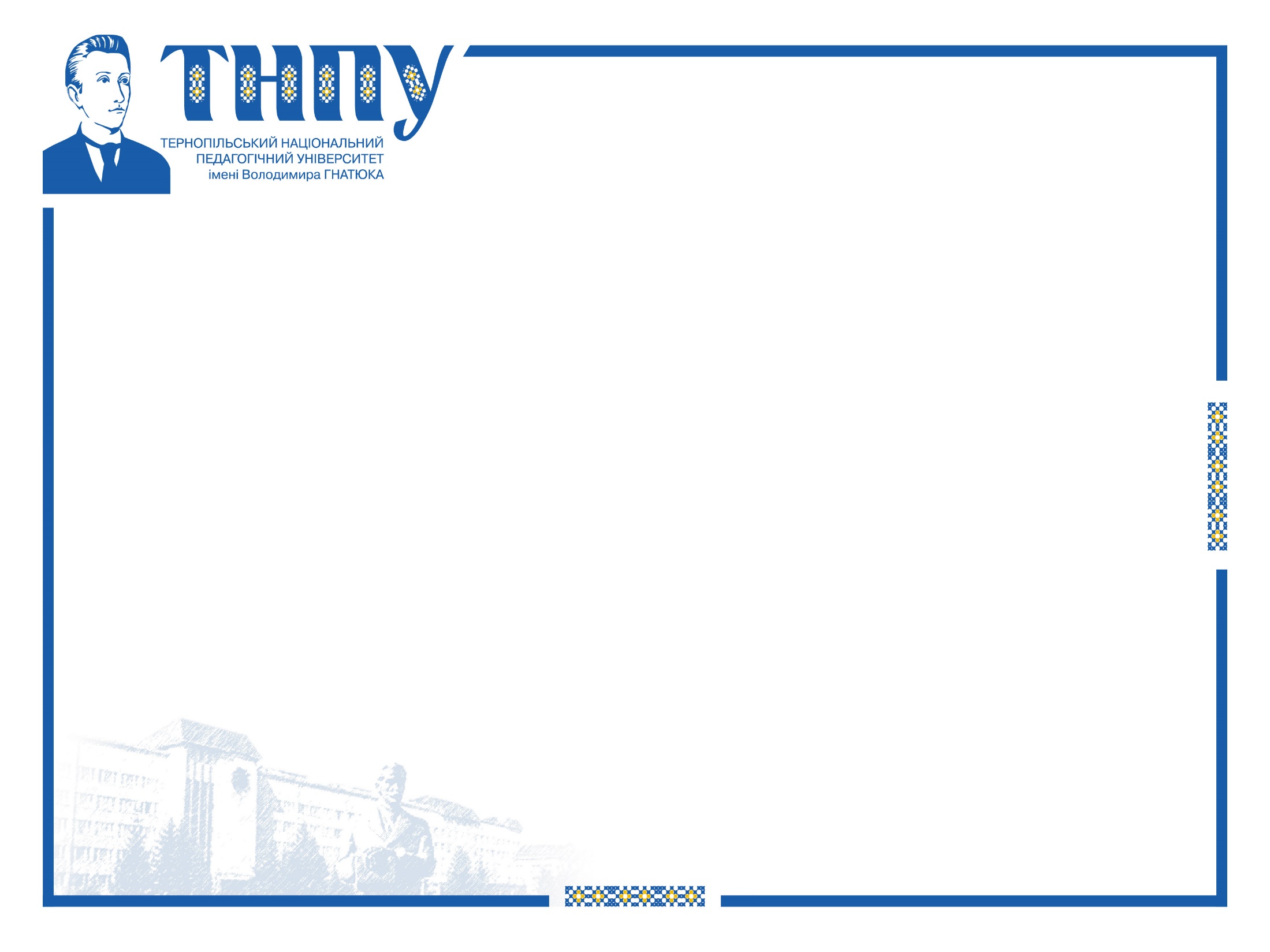 Футбол у нас в пріоритетах
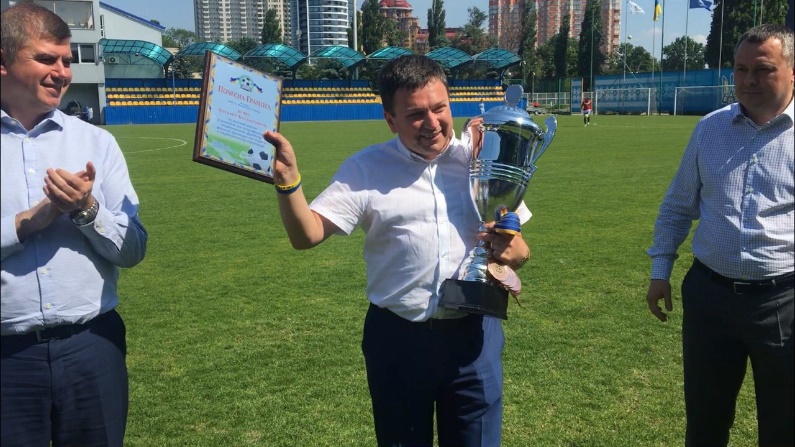 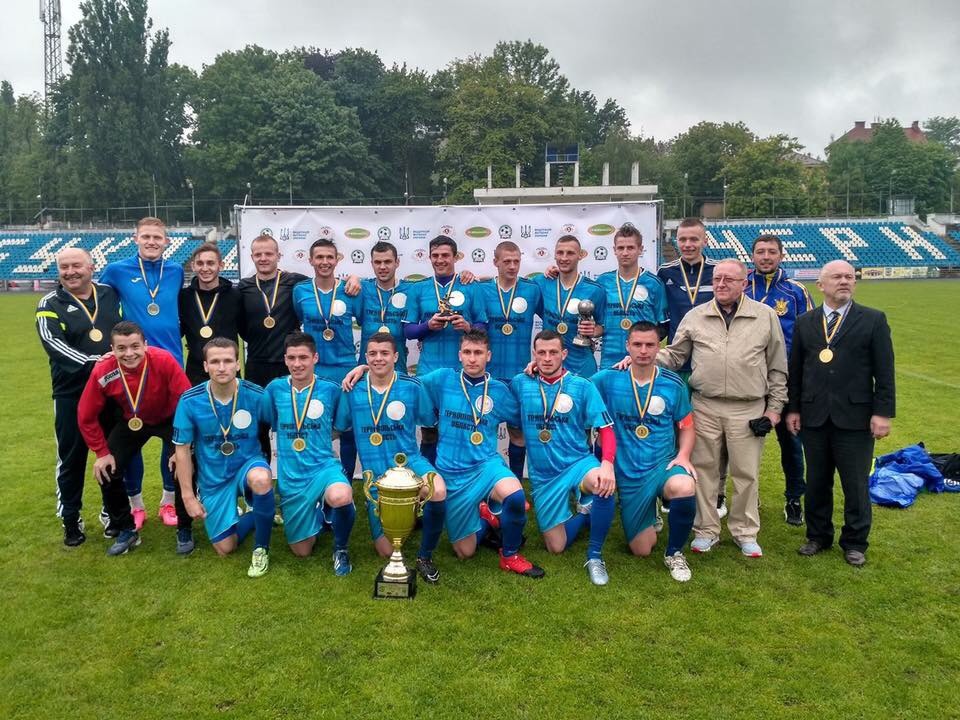 Football is in priorities
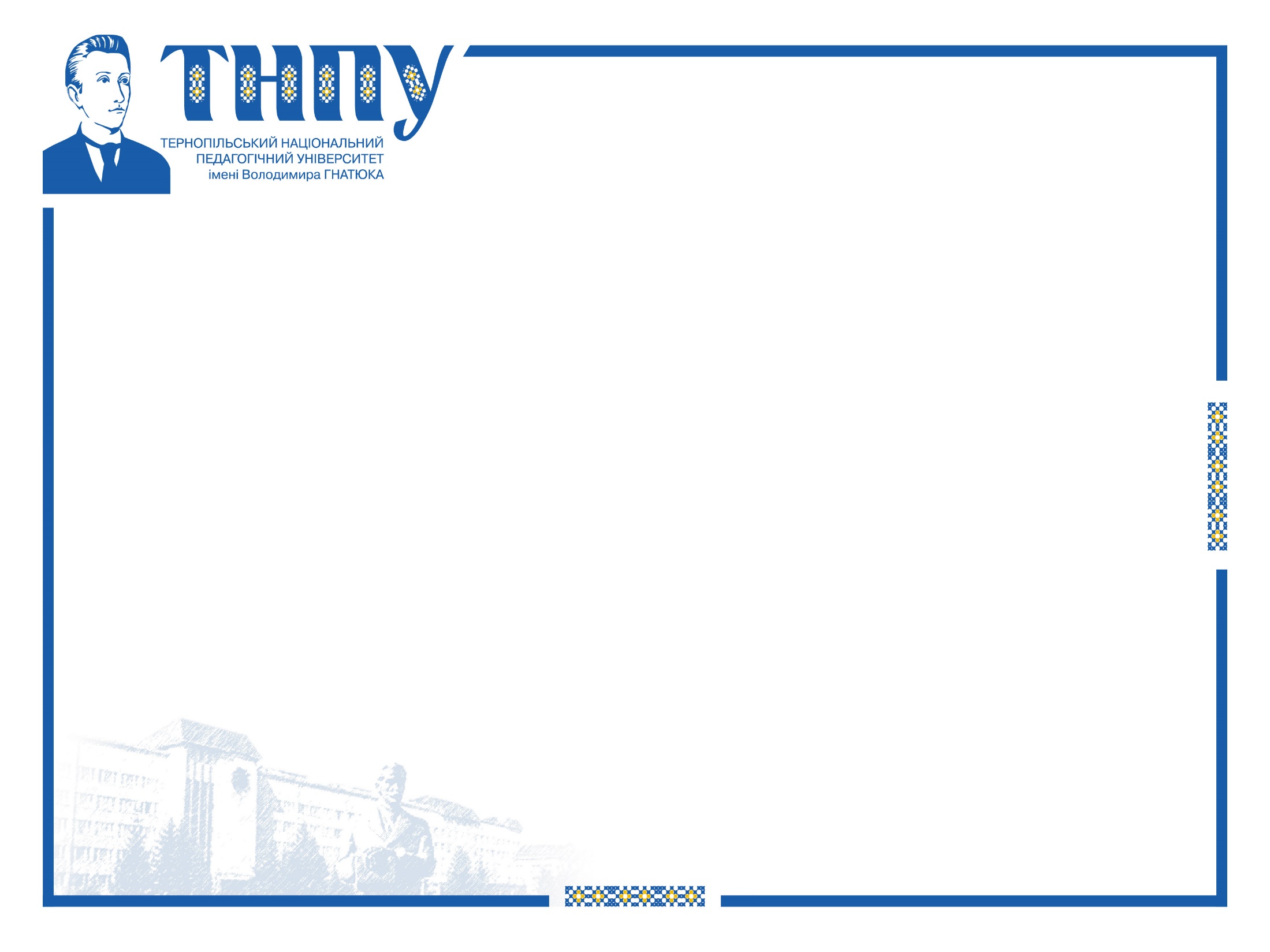 Не забуваємо і про інші види спорту
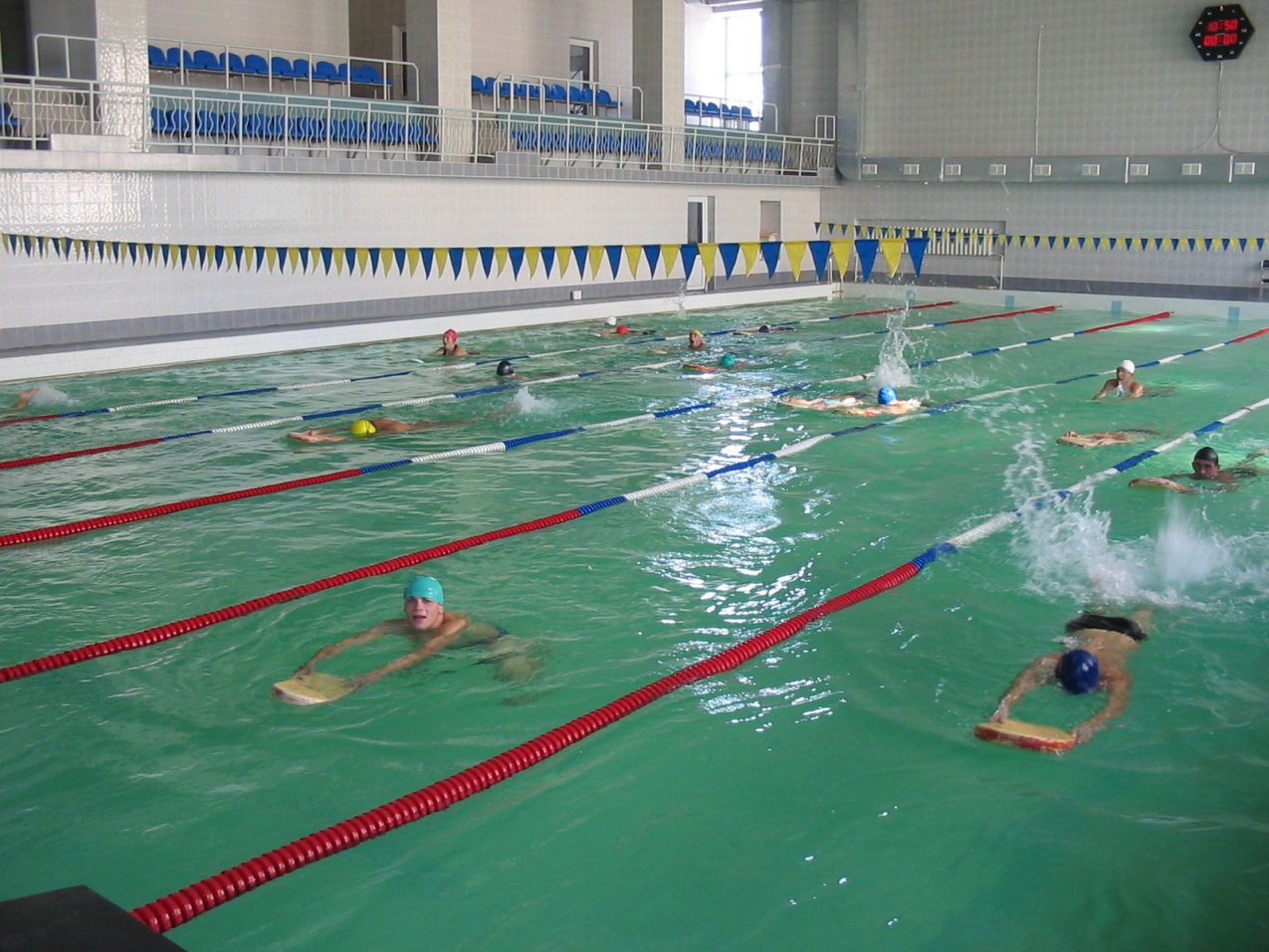 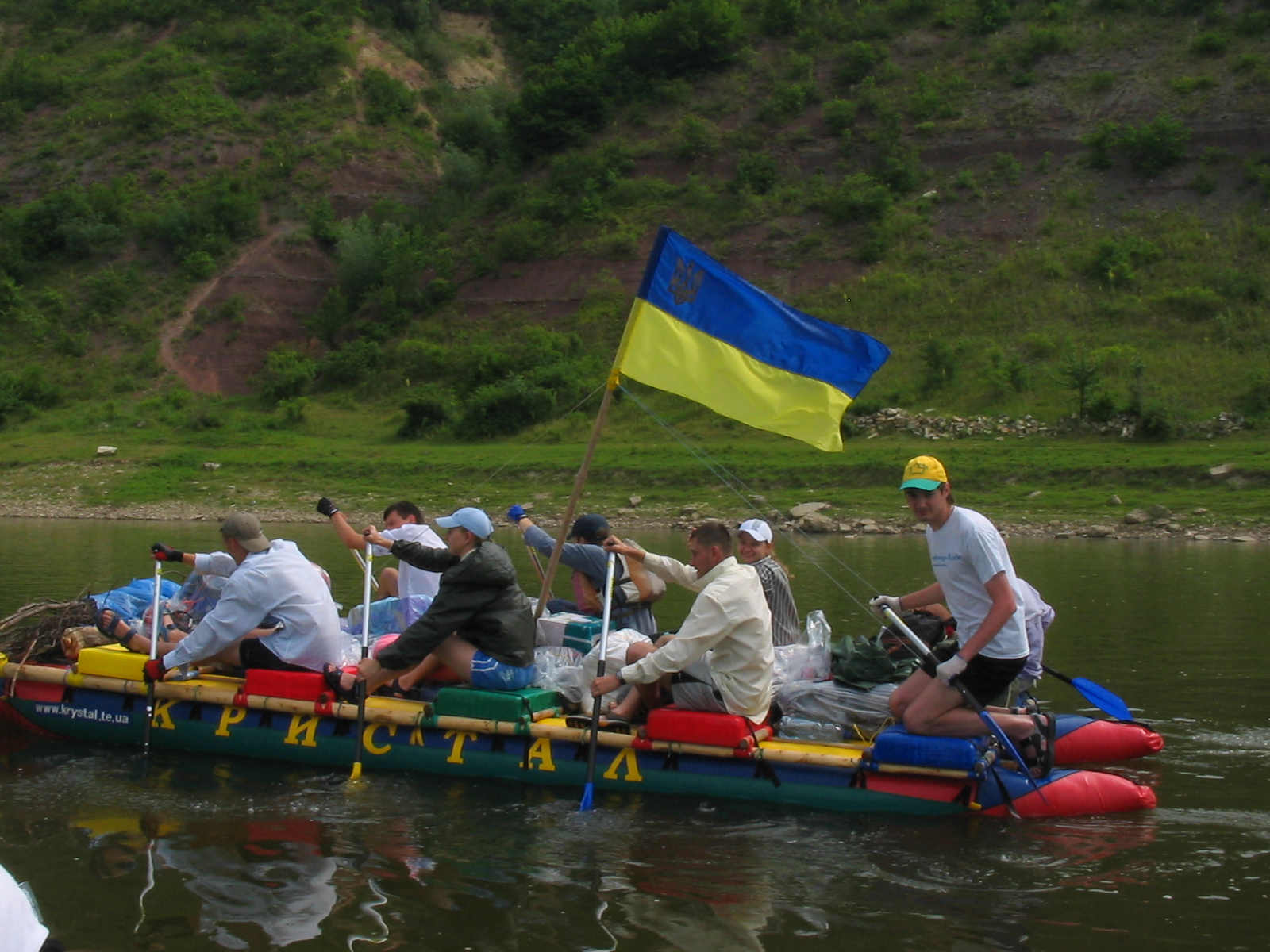 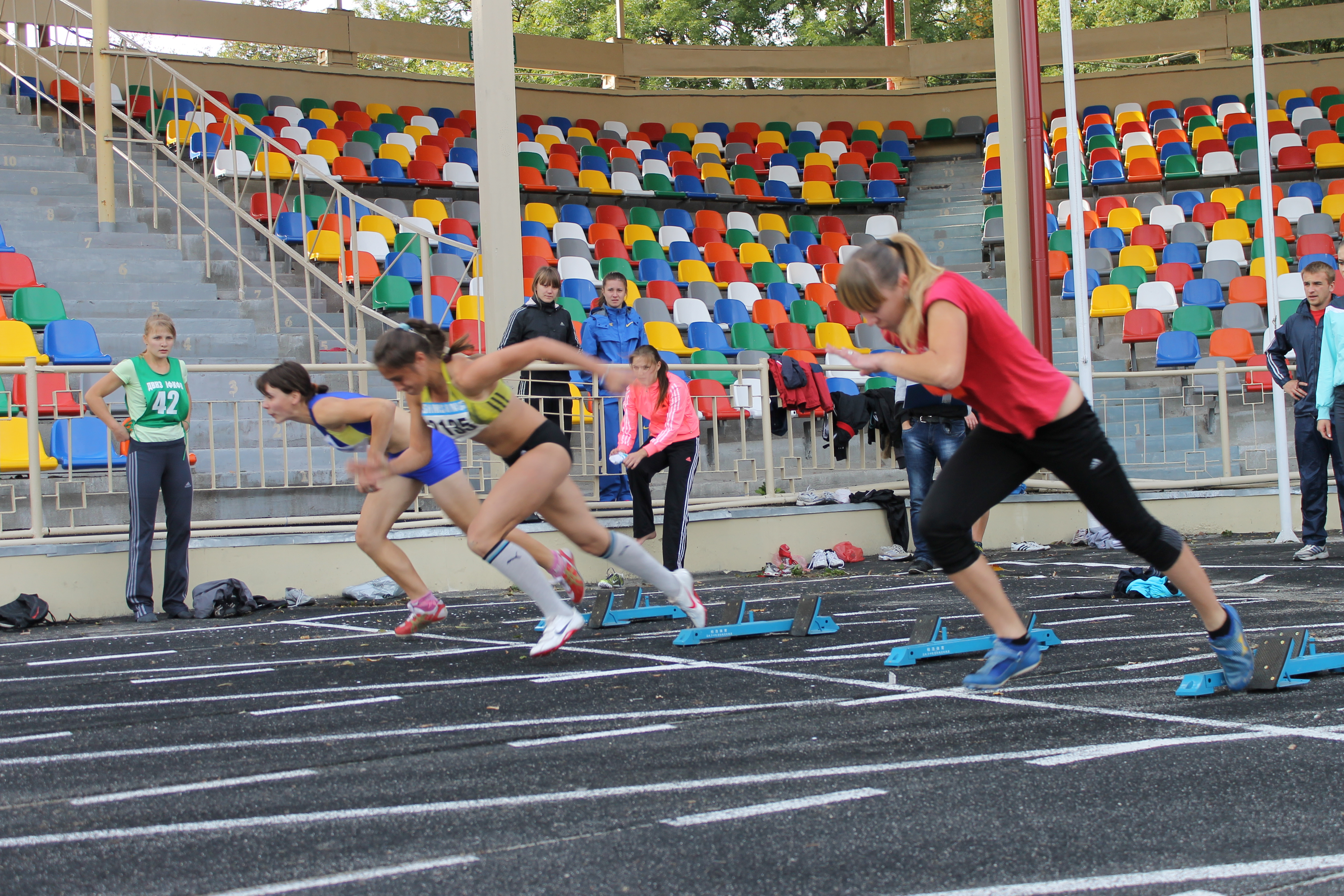 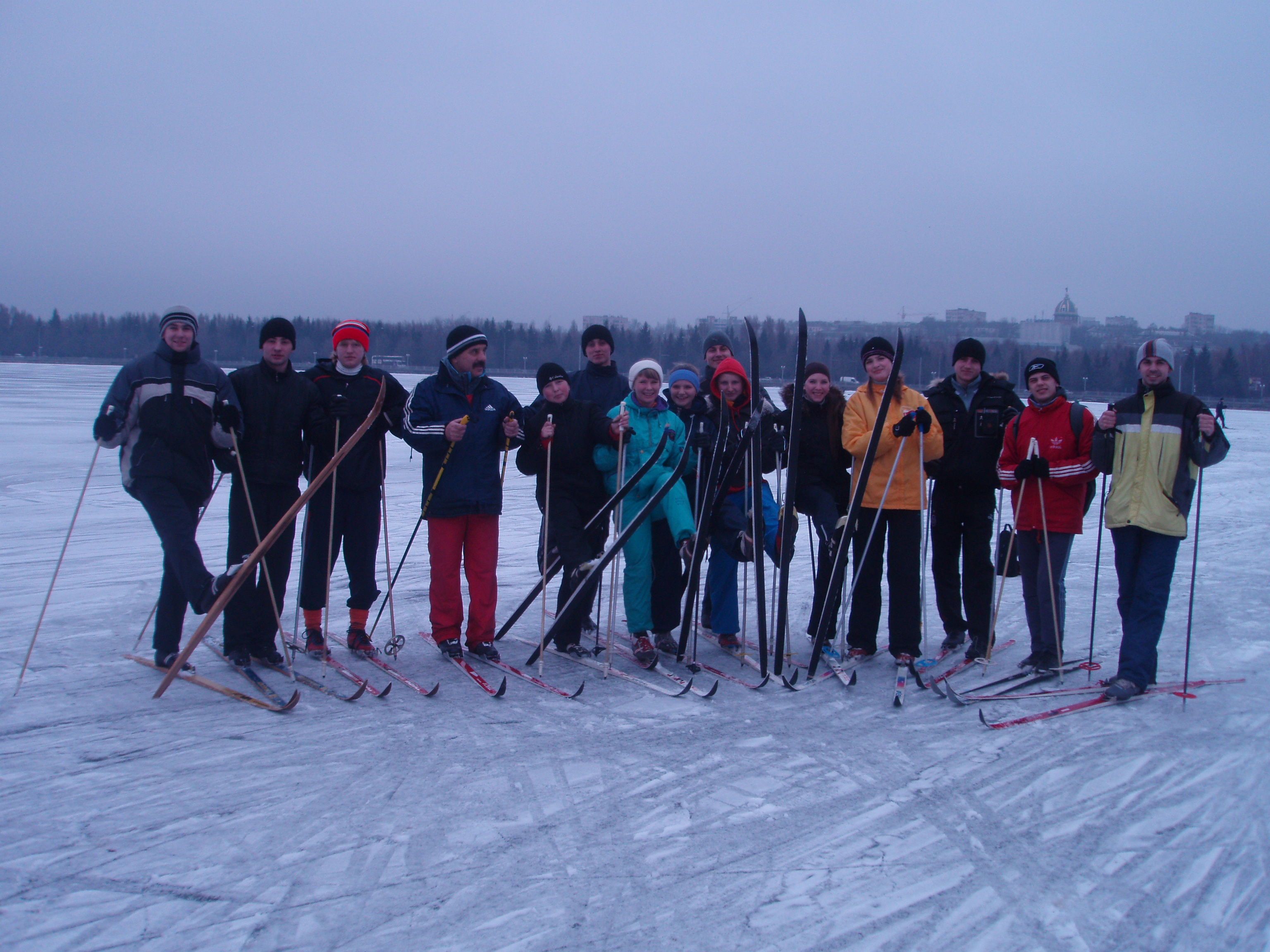 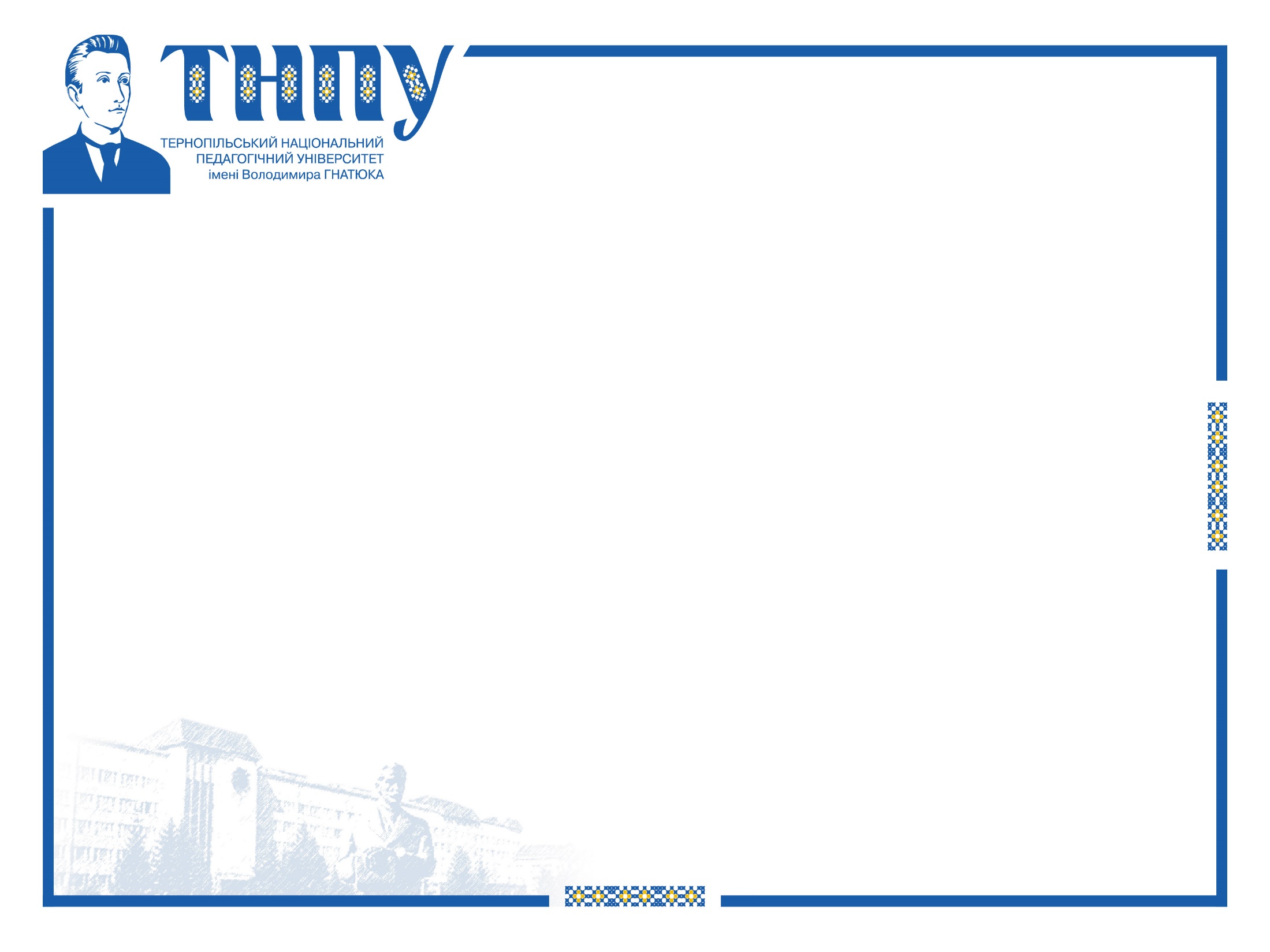 Citius, altius fortius
Наші олімпійці
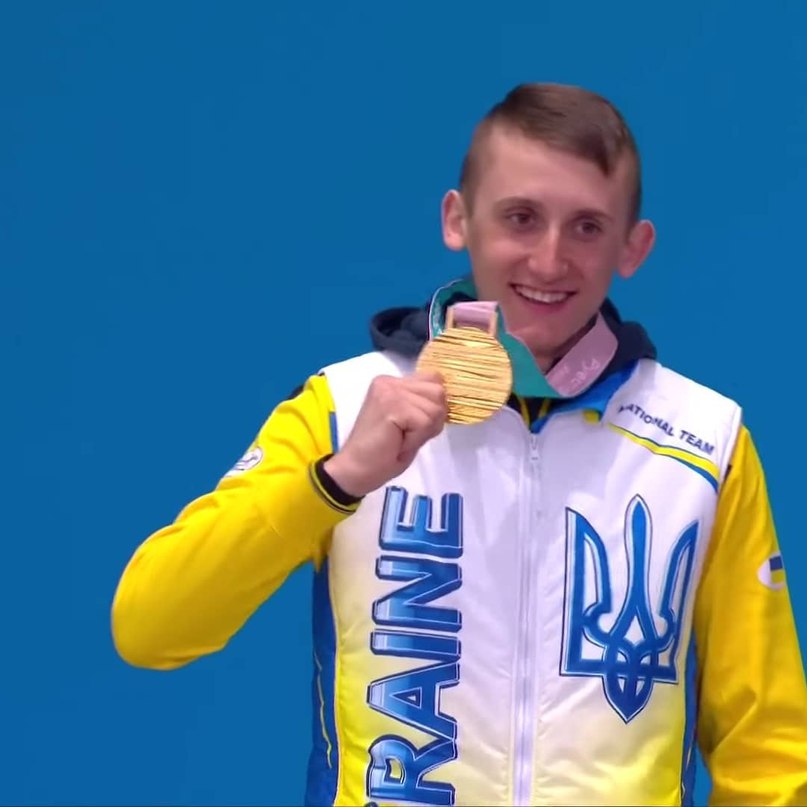 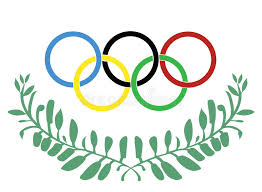 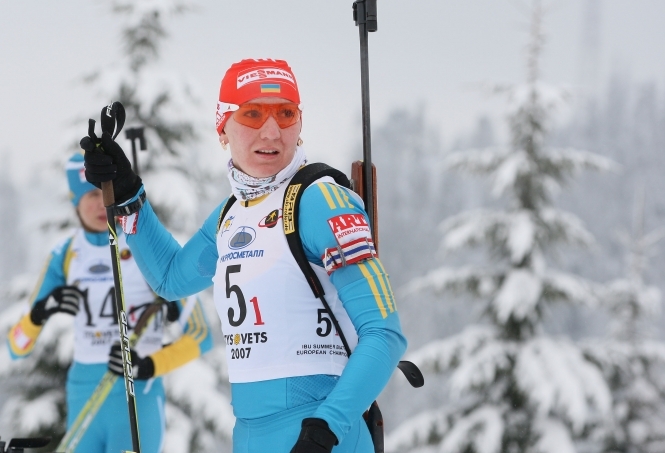 Тарас Радь
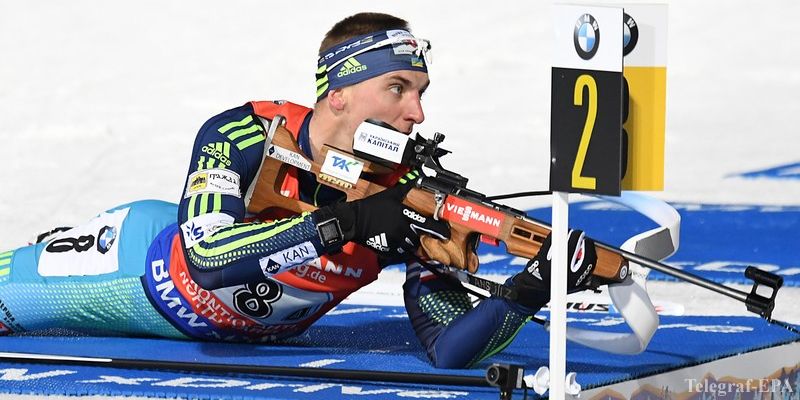 Олена Підгрушна
Дмитро Підручний
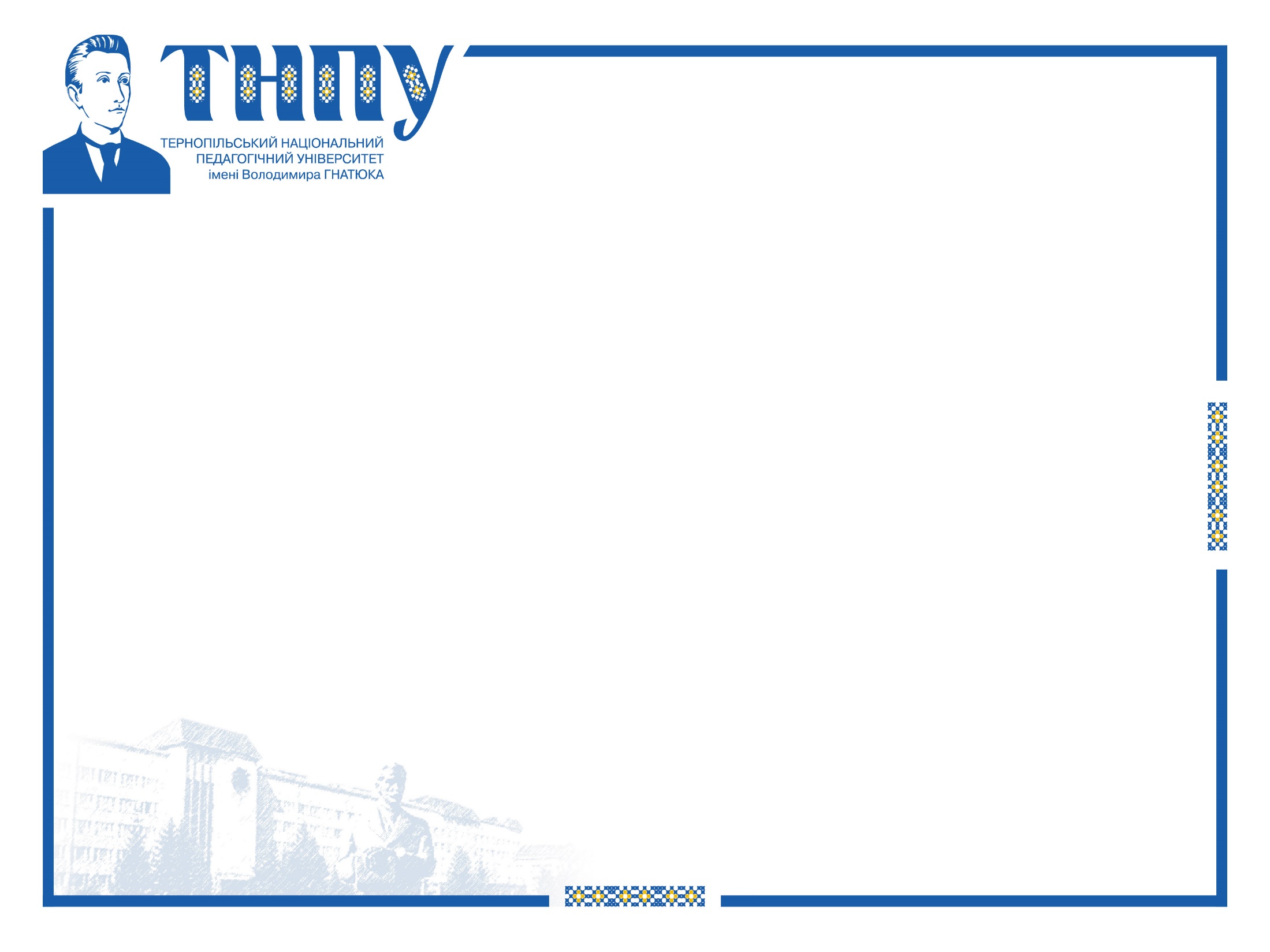 Наші європейські чемпіони
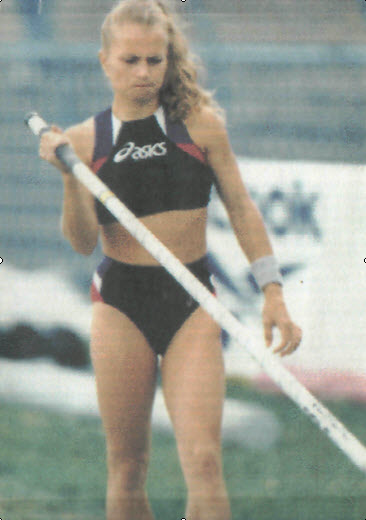 Citius, altius fortius
Роман Вірастюк
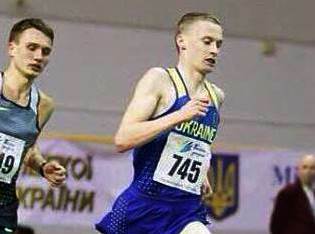 Анжела Балахонова
Наталя Стребкова
Іван Стребков
Наші звершення за рік
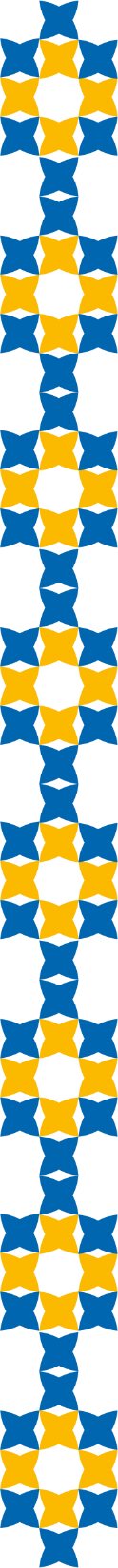 121 студент та 157 викладачів взяли участь у програмах академічної
 мобільності
10 проектів 
підтримано грантодавцями Німеччини, Польщі, Англії та офісу ЕРАЗМУС+
3 студенти ТНПУ здобули 2 золотих та  1 бронзову медаль на Паралімпіаді та чемпіонаті світу
03
Друге місце у консолідованому рейтингу педагогічних ЗВО України
Здобувачами 
освіти ТНПУ здобуто 113 призових місць в олімпіадах, конкурсах та змаганнях
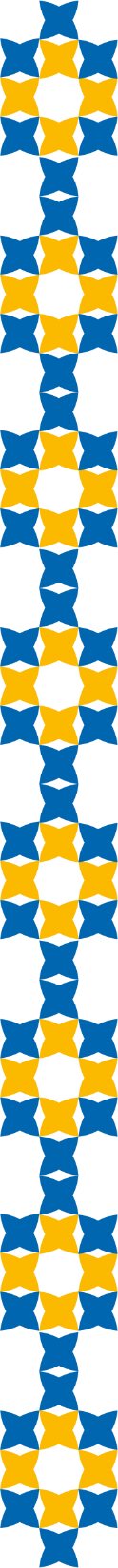 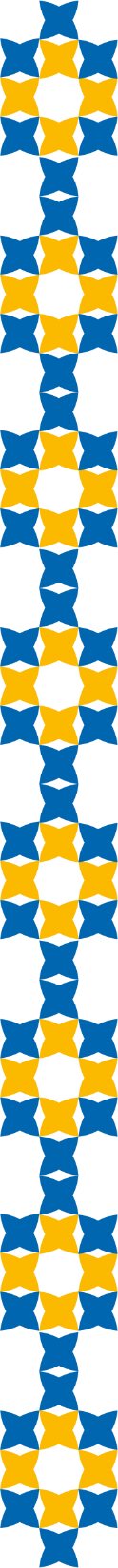 Рекорди     ТНПУ      Флешмоб
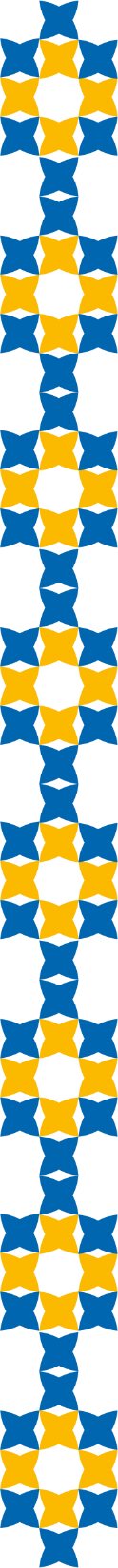 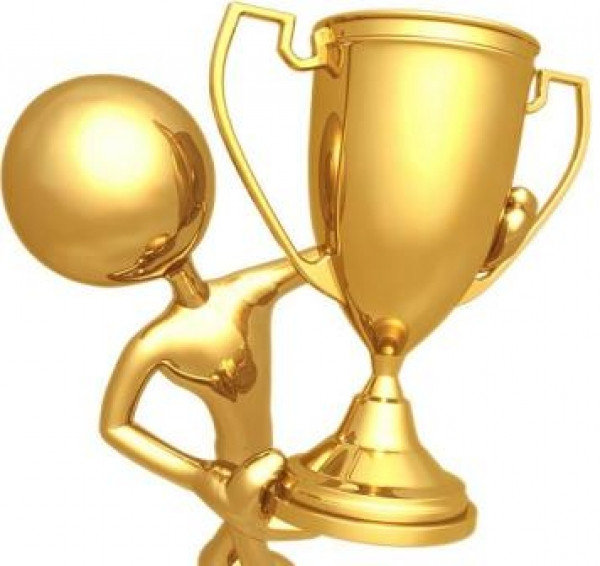 Найбільша кількість осіб залучена до формування напису 
«Я люблю ТНПУ»
Наймасовіше виконання пісні
«Червона рута»
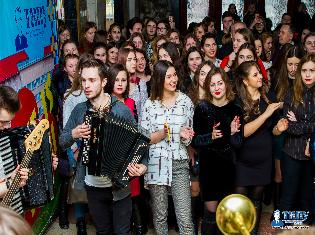 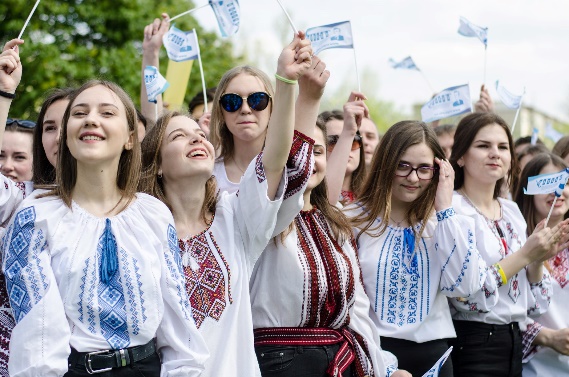 Найбільша кількість осіб залучена до зображення 
Карти України
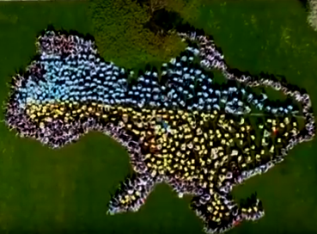 Найбільша кількість осіб залучена до зображення назви вищого навчального закладу
Артмоб "Світло"
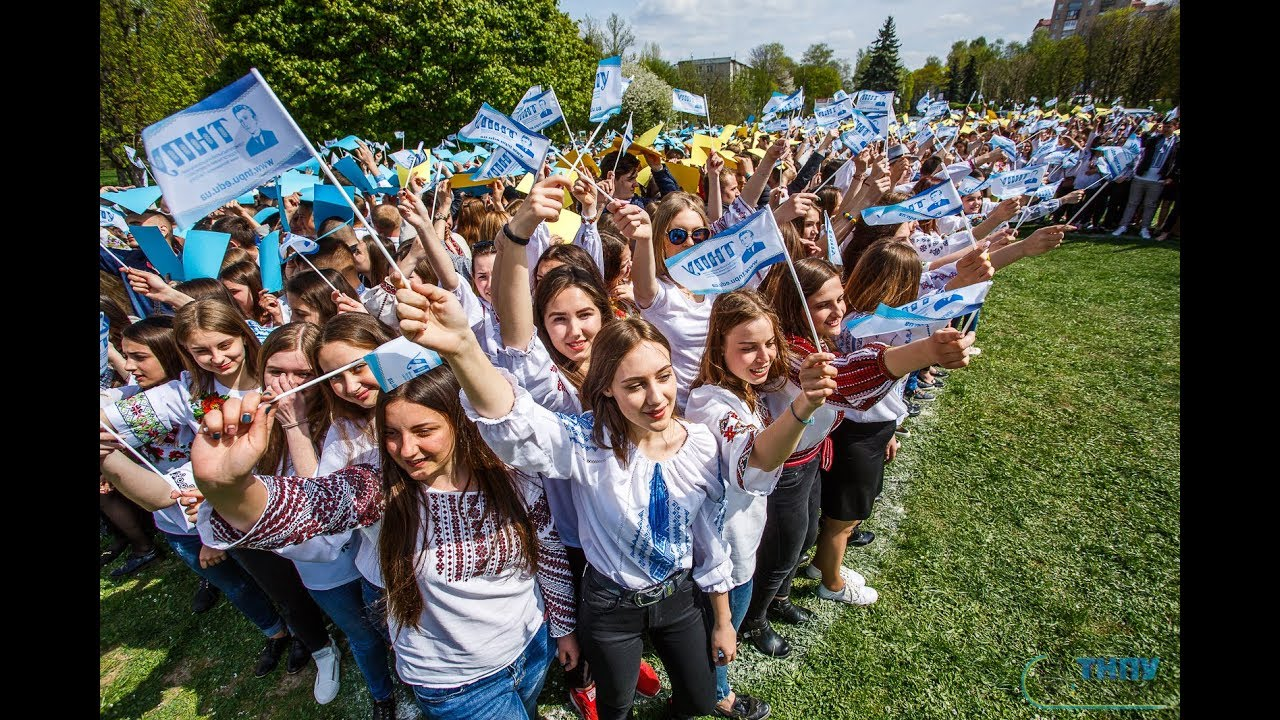 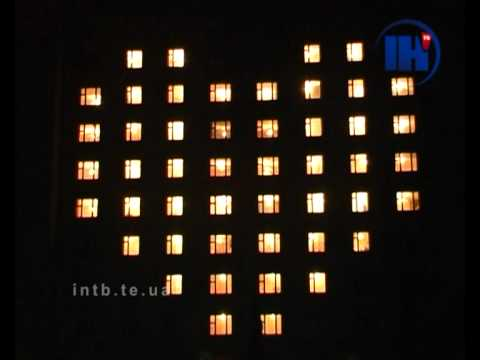 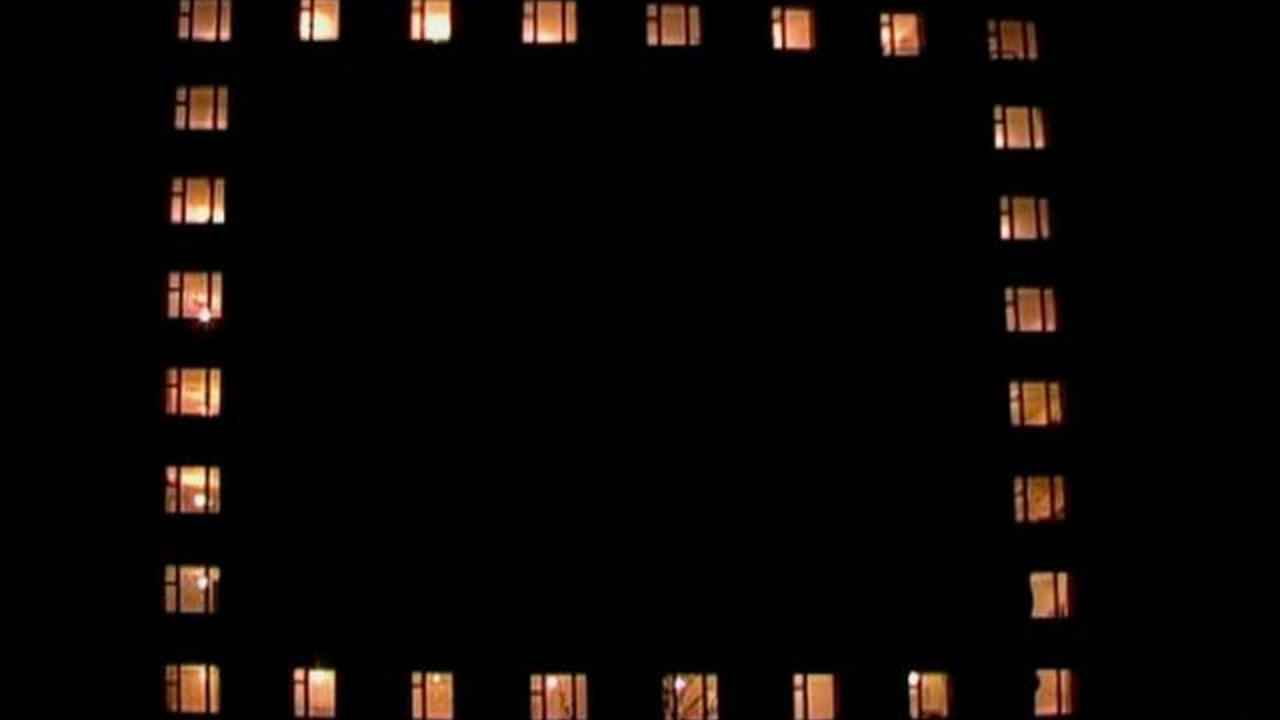 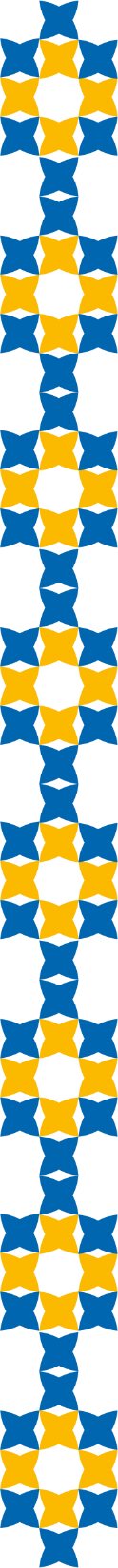 "Народний бренд 2018"
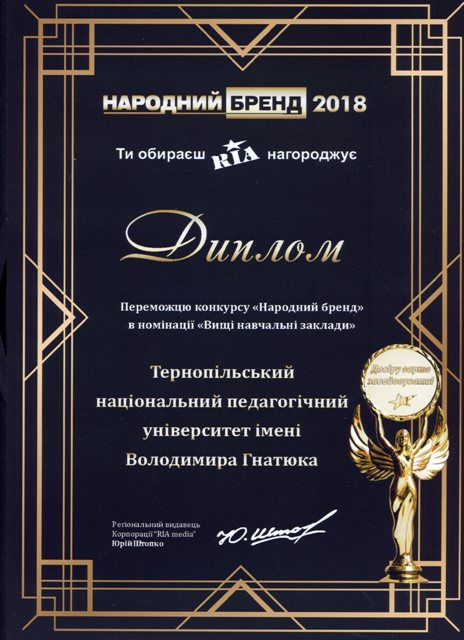 І місце 
в номінації 
"Вищі навчальні заклади"
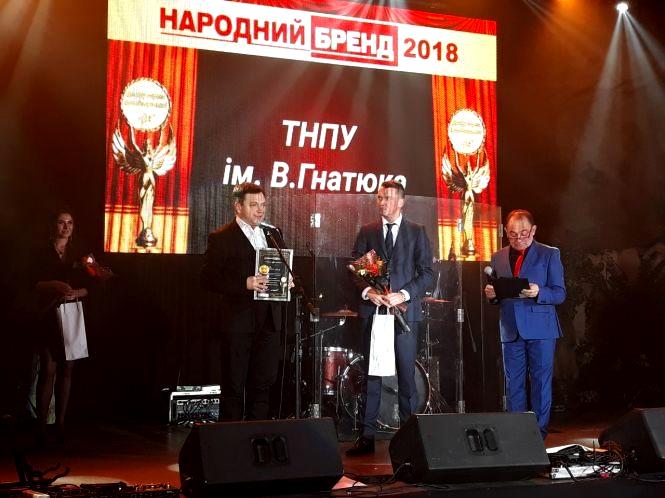 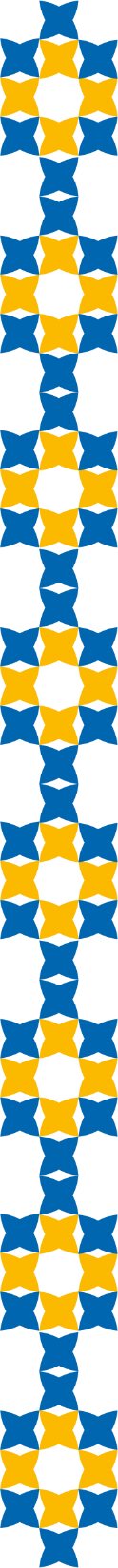 Створення Instagram сторінки 
та Youtube  каналу
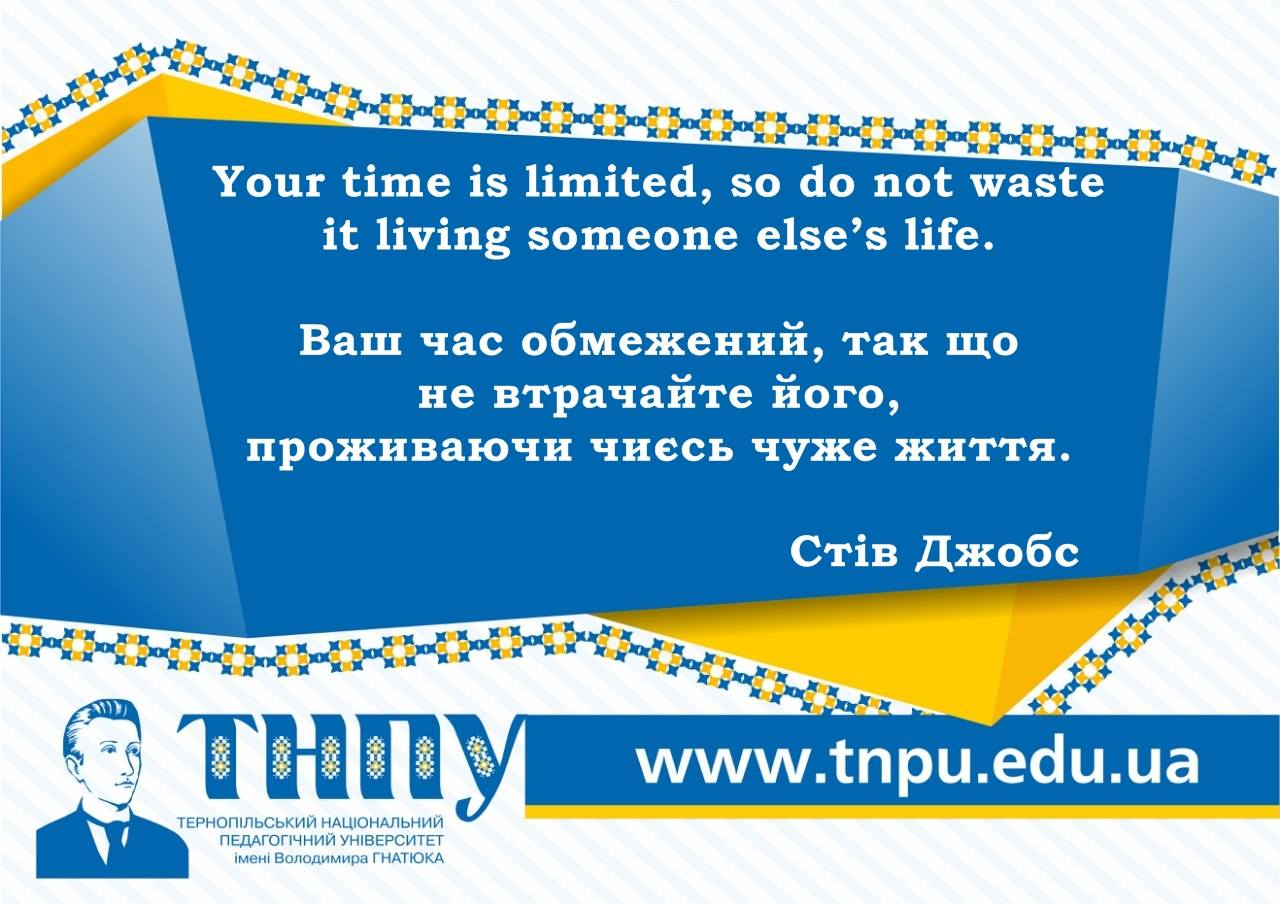 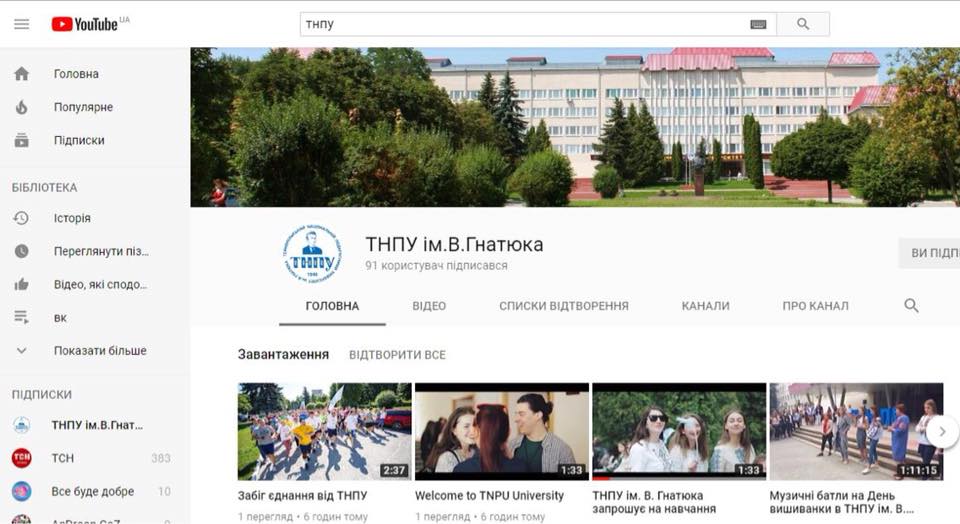 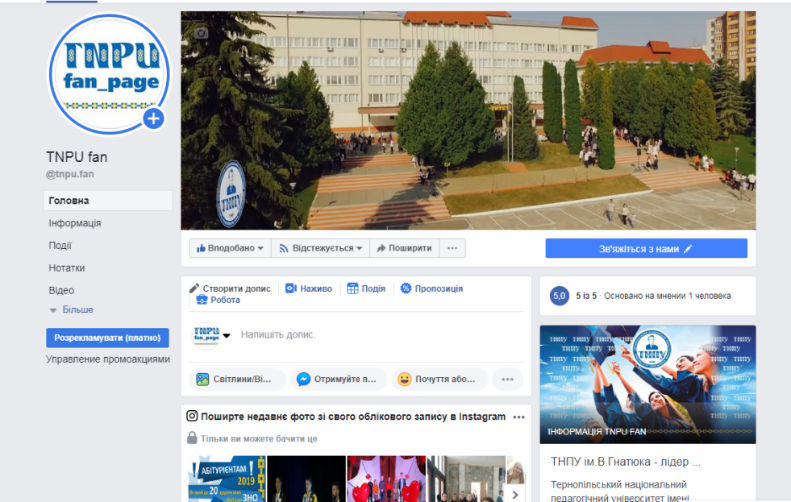 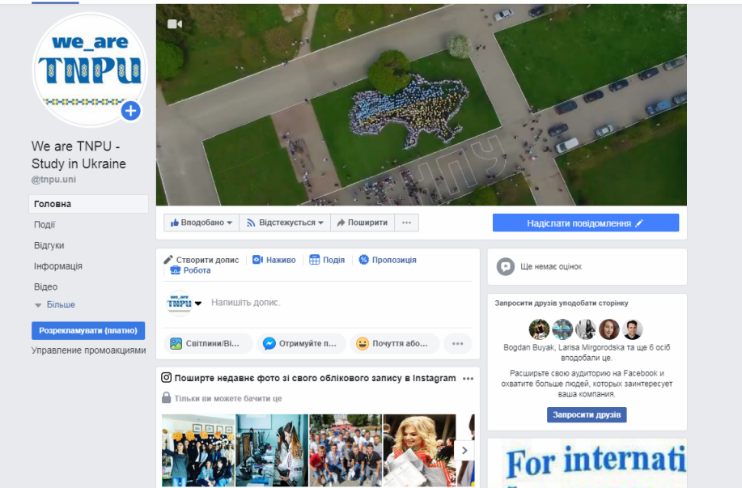 https://www.facebook.com/TNPU.news/
We love TNPU….
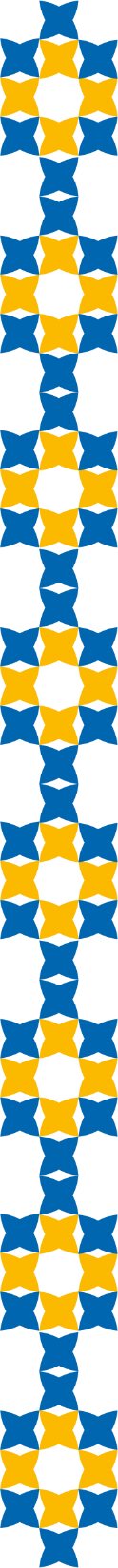 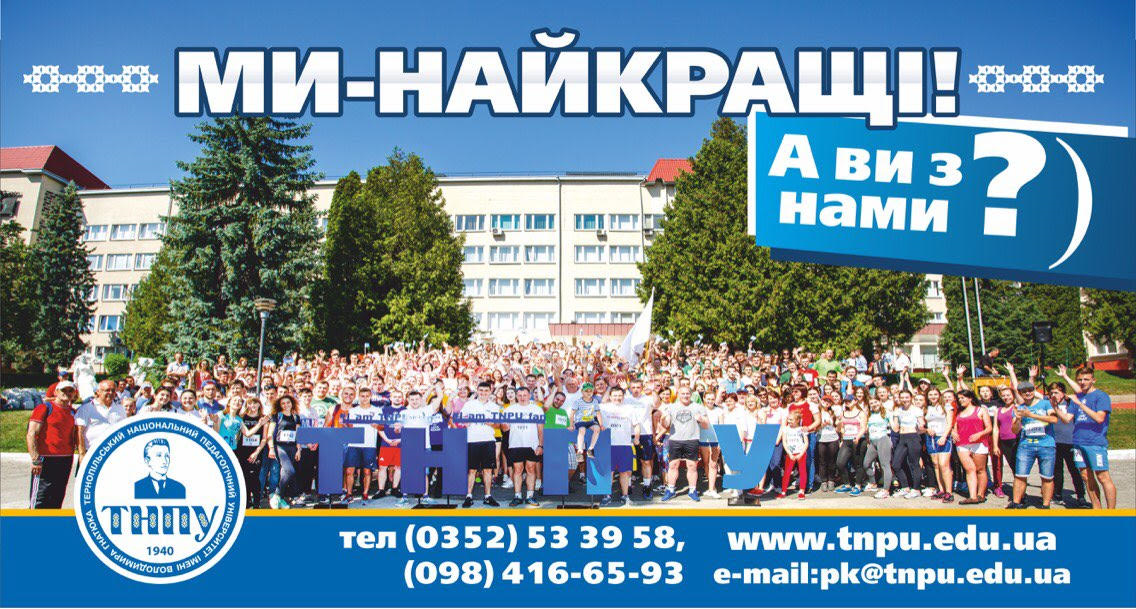 А ви з нами ?